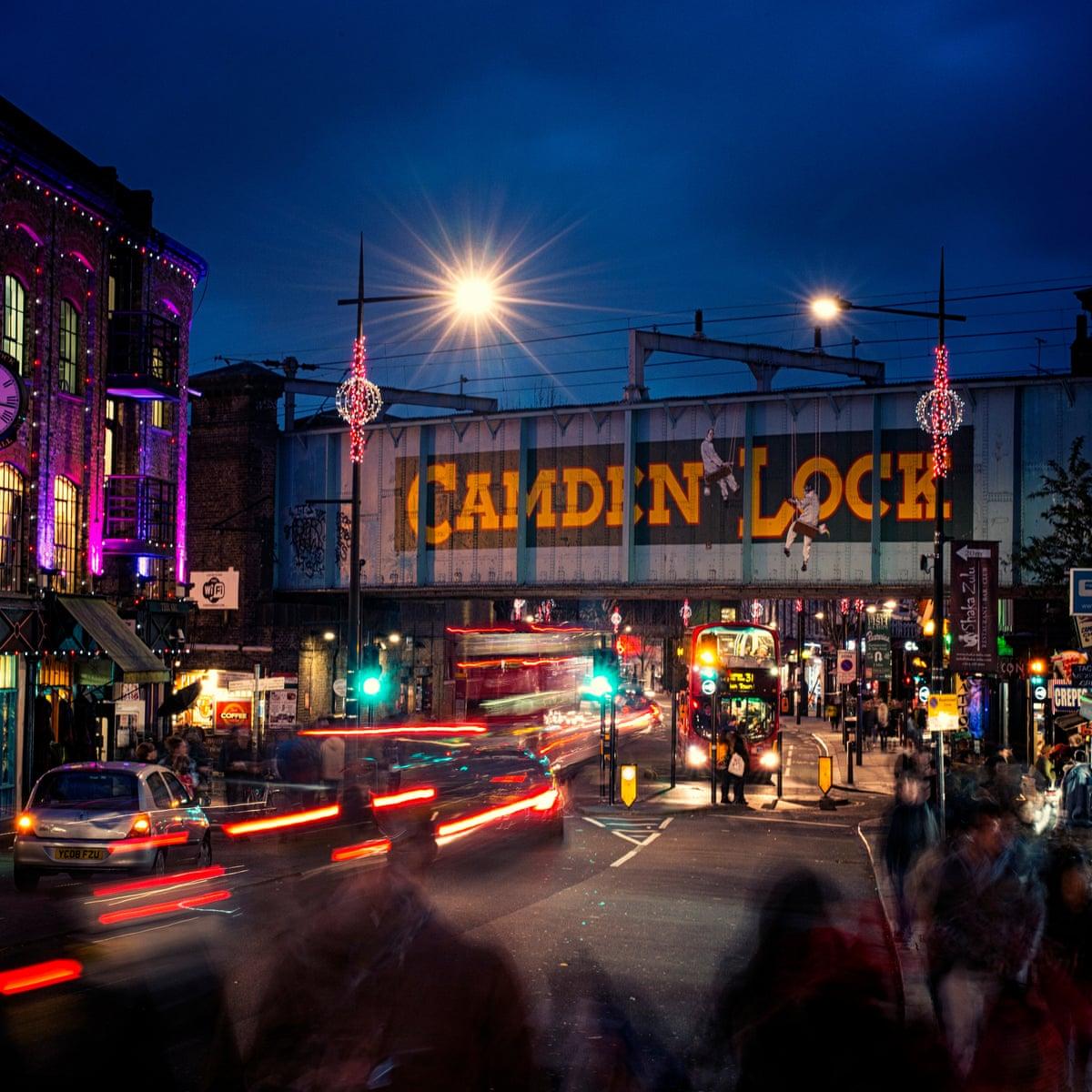 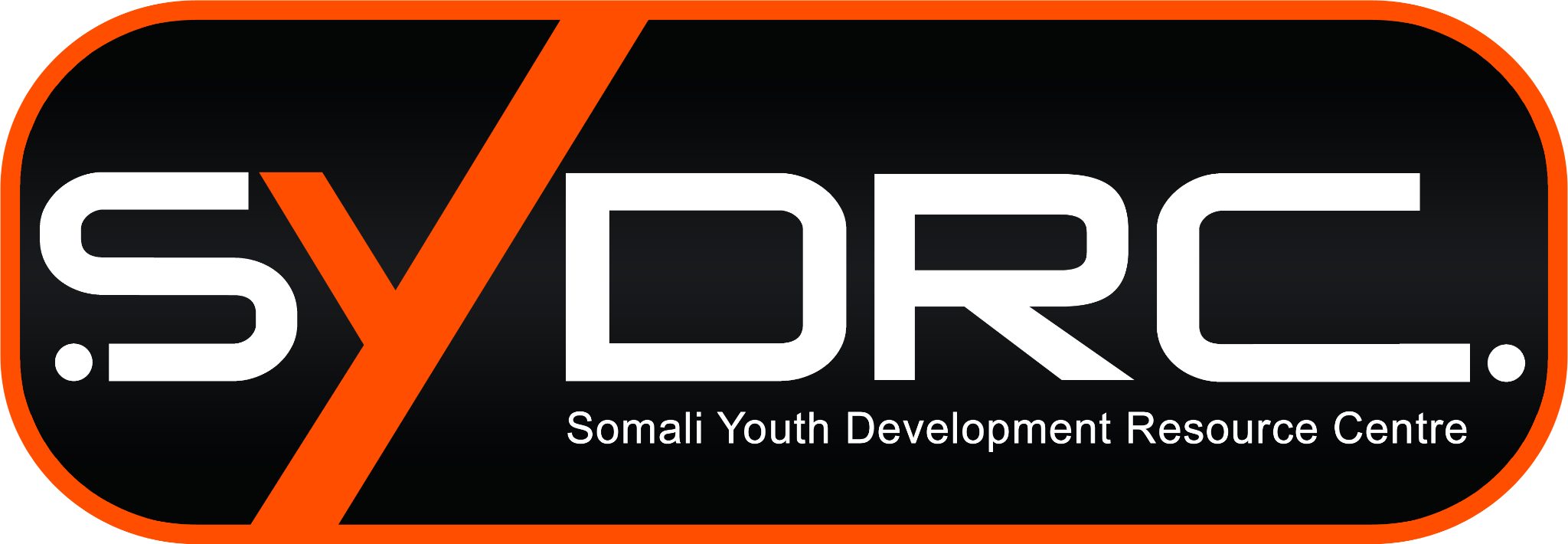 COMMUNITY
Creating a contemporary profile of the Somali community in Camden
(4/26/22)
By Spencer Francis, Roopsa Ghosh, Jackson Lombardi, and Dillon McCarthy
‹#›
[Speaker Notes: Roopsa]
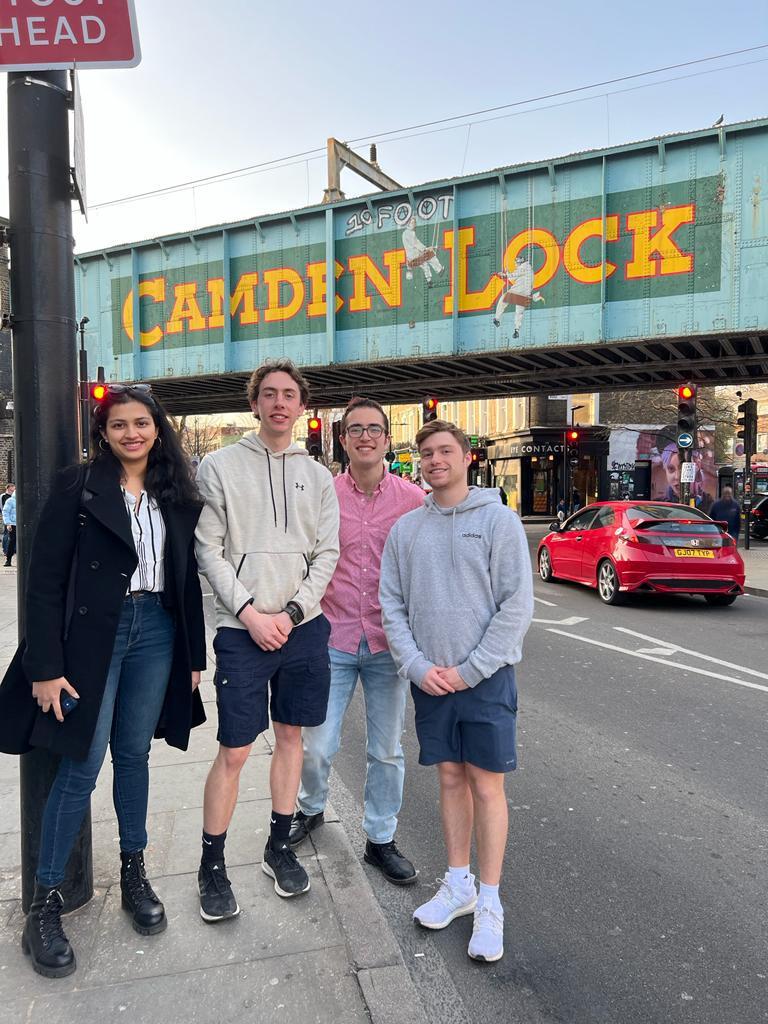 ‹#›
Policymakers and Somali community based organizations lack up-to-date information on the Somali community in London.
‹#›
[Speaker Notes: The Somali community in London has been growing since the 1990s, but we still lack information on what their daily lives look like.  Somalis are often grouped together with other Black communities in England, but their religion and culture make them and the challenges they face distinct.
Roopsa]
Supporting Further Services for the Somali Community
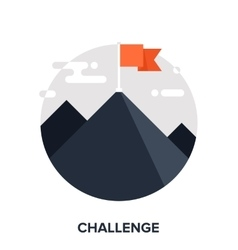 Understand the challenges and accomplishments
Collect new quantitative data
Gather new qualitative data from interviews
Encapsulate findings in a report and summarise through infographics.
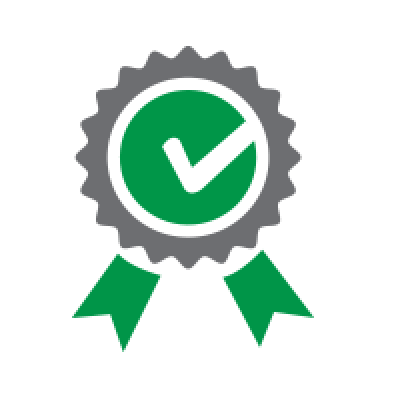 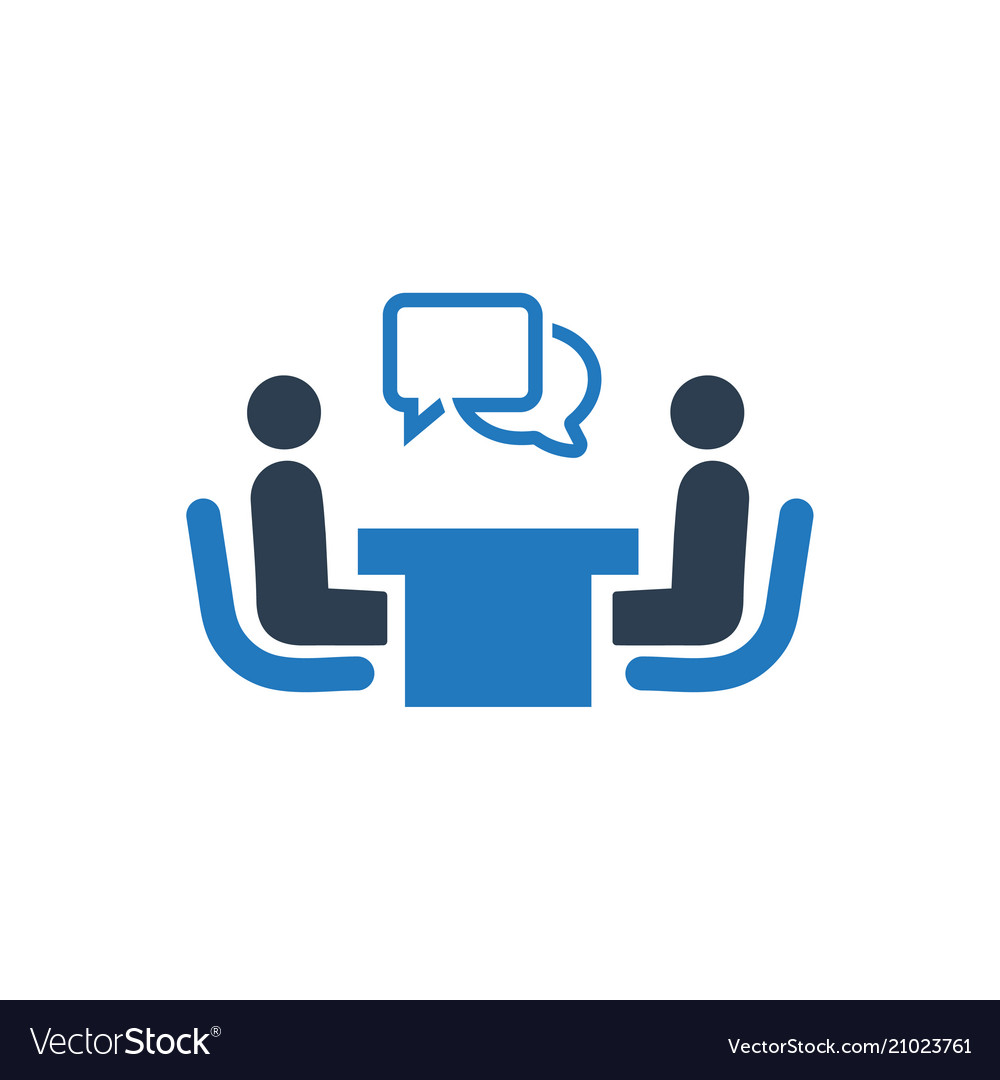 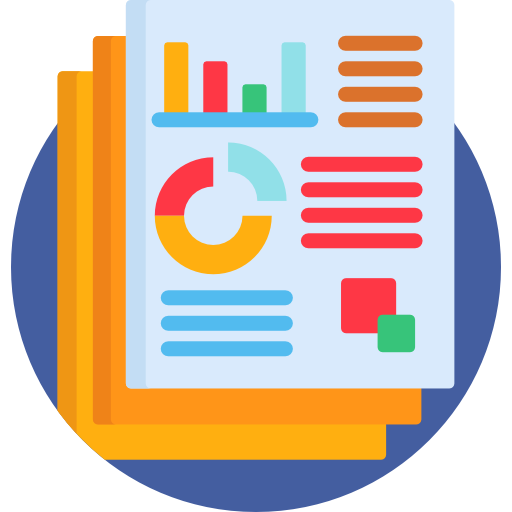 ‹#›
[Speaker Notes: From this report we wish to help identify challenges to help the SYDRC better support the youth and study how challenges are linked
Help secure more funding for the SYDRC
Inform future policies and services to support the Somali Community
Contribute recent information to the wider body of research of Somalis in London

Talk in Past tense ,....objectives were]
Collecting Quantitative Data
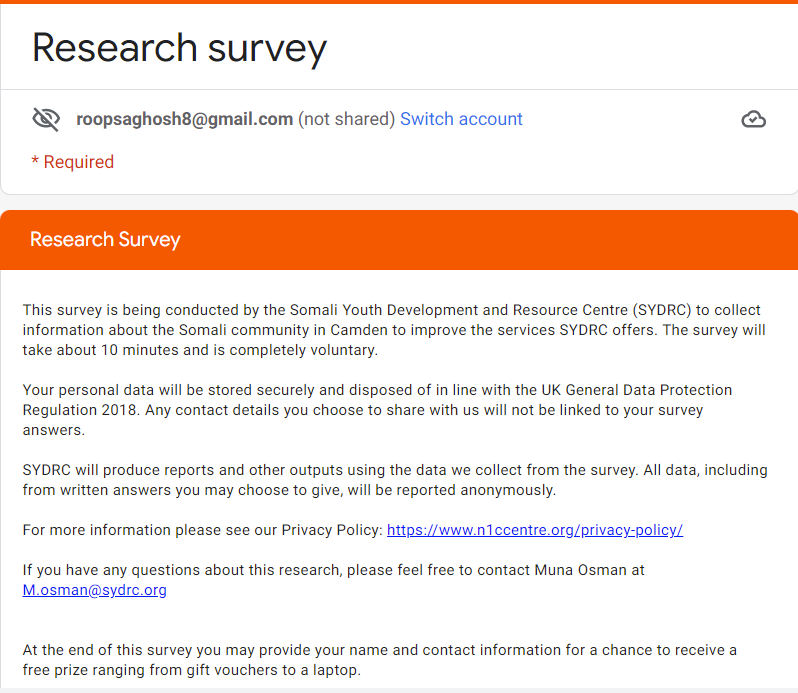 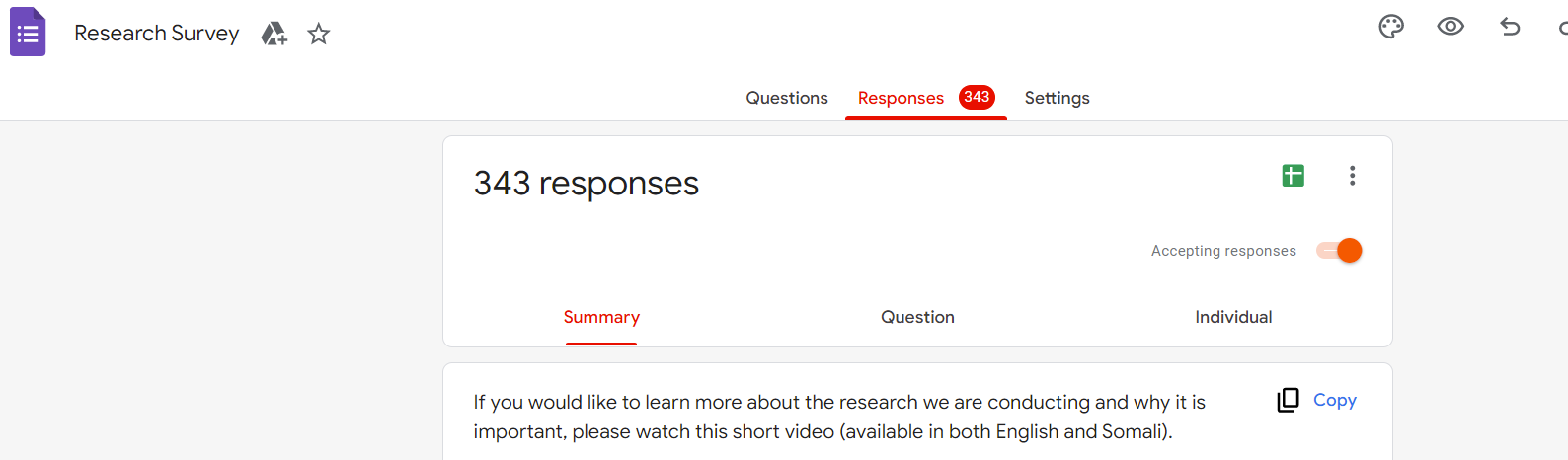 ‹#›
[Speaker Notes: Roopsa

Survey open for 4 weeks]
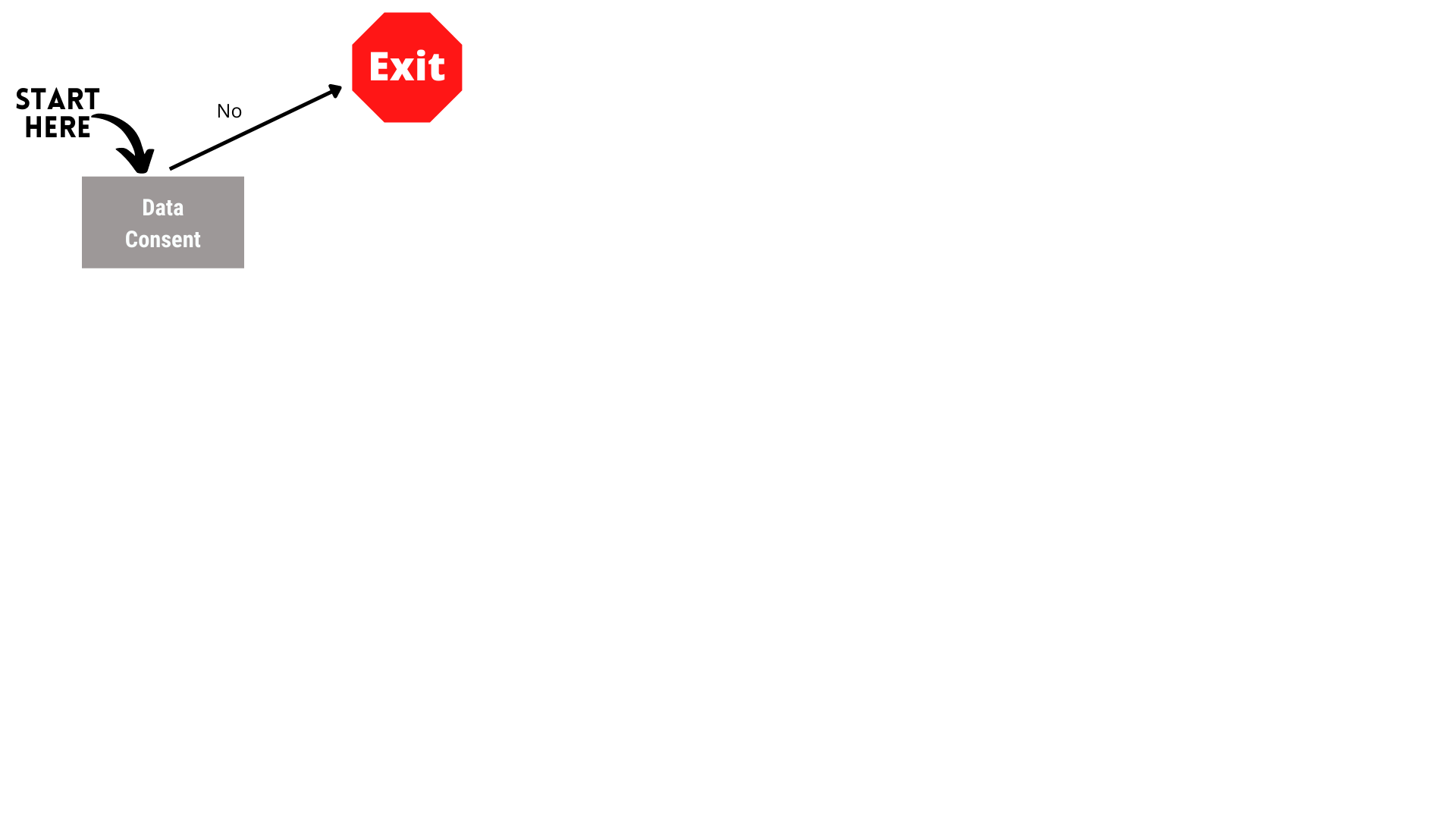 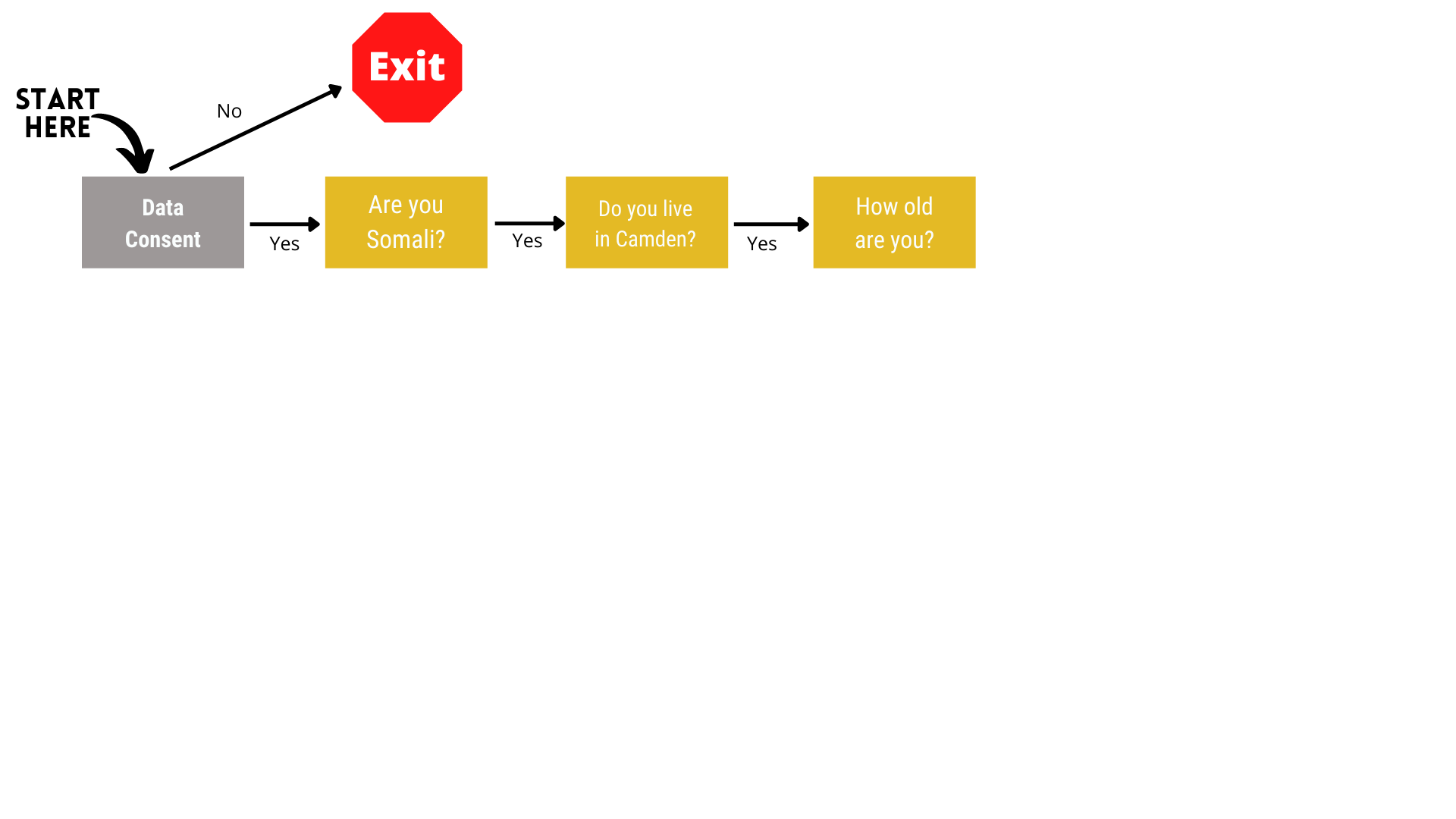 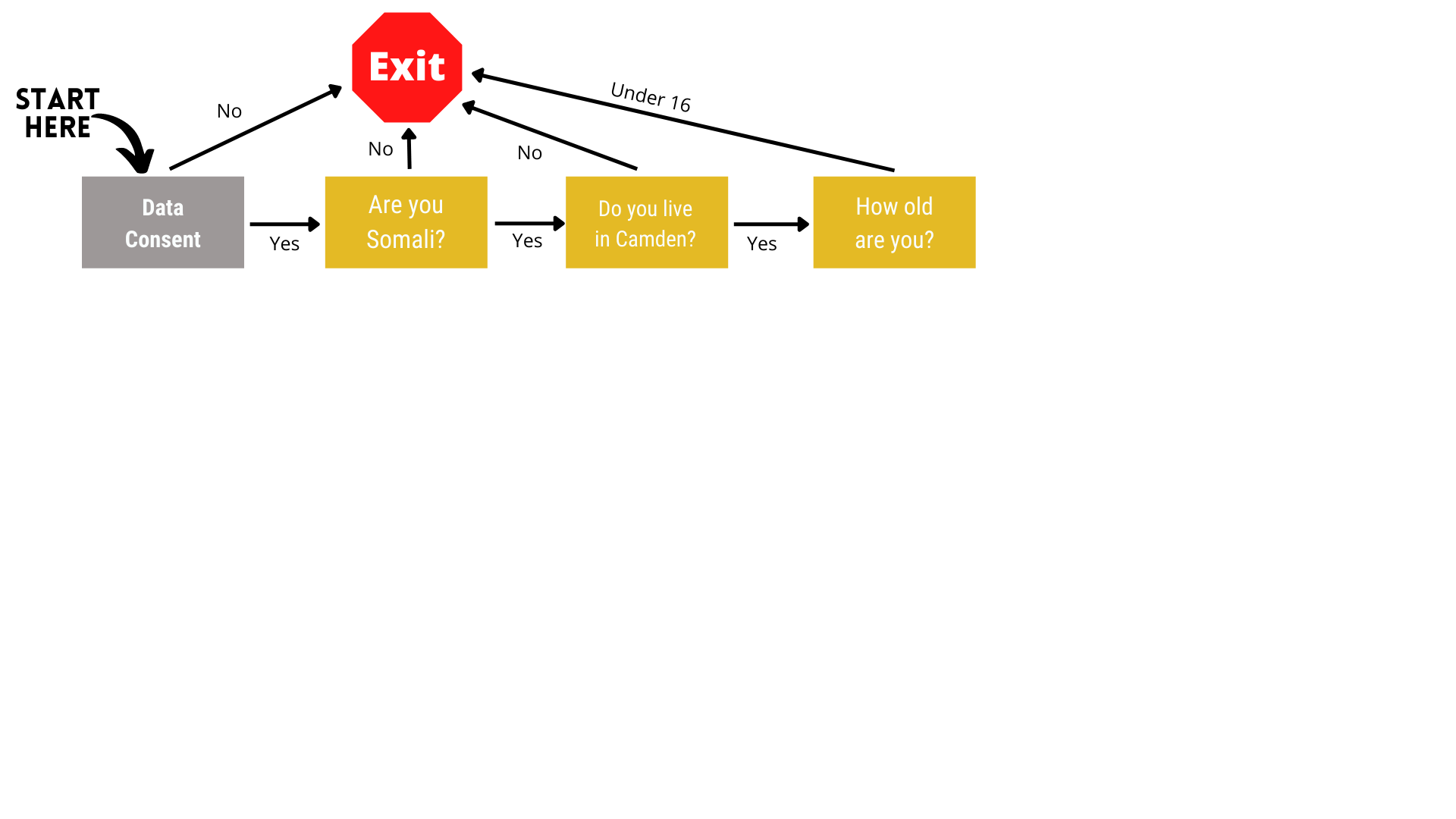 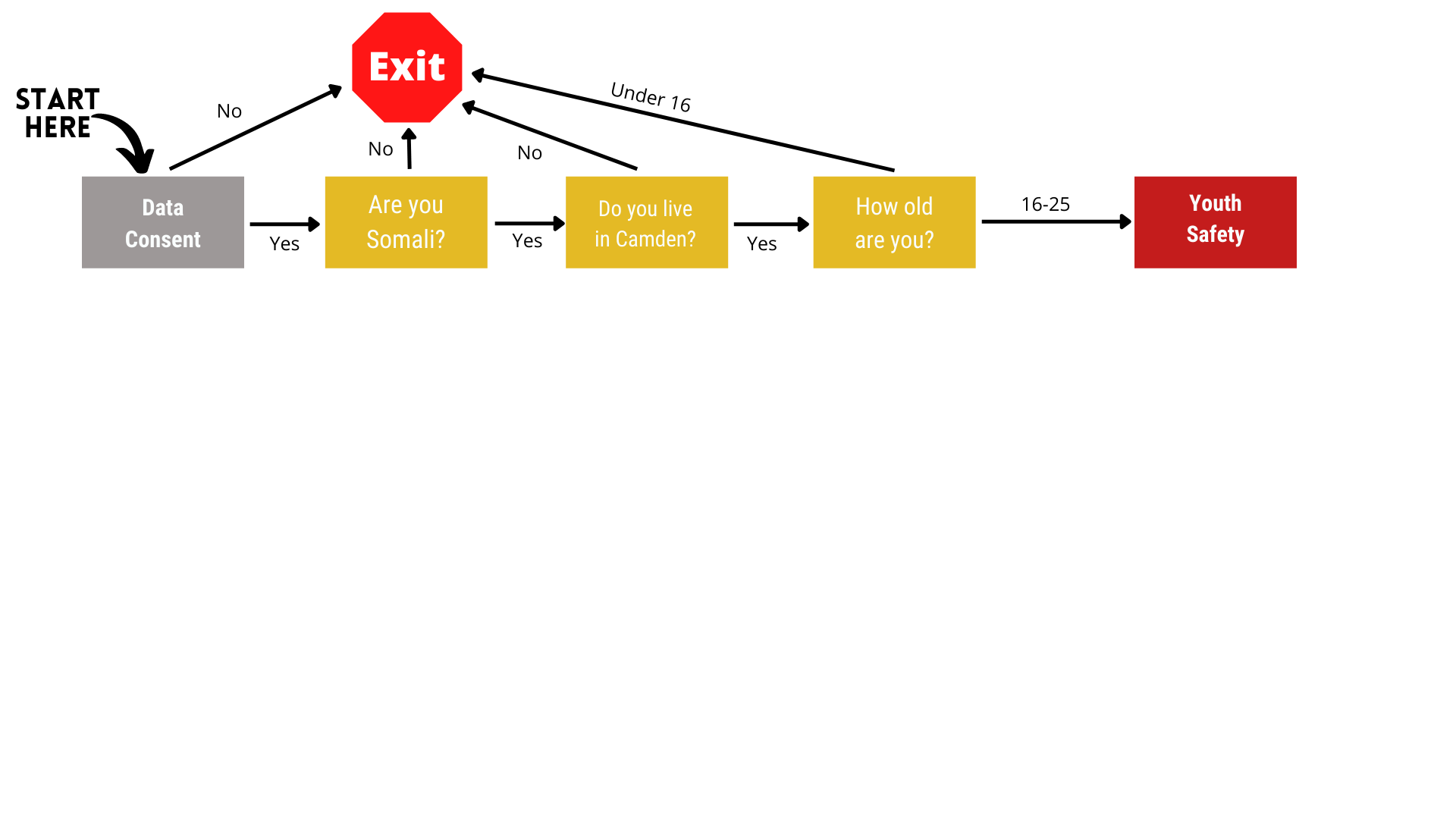 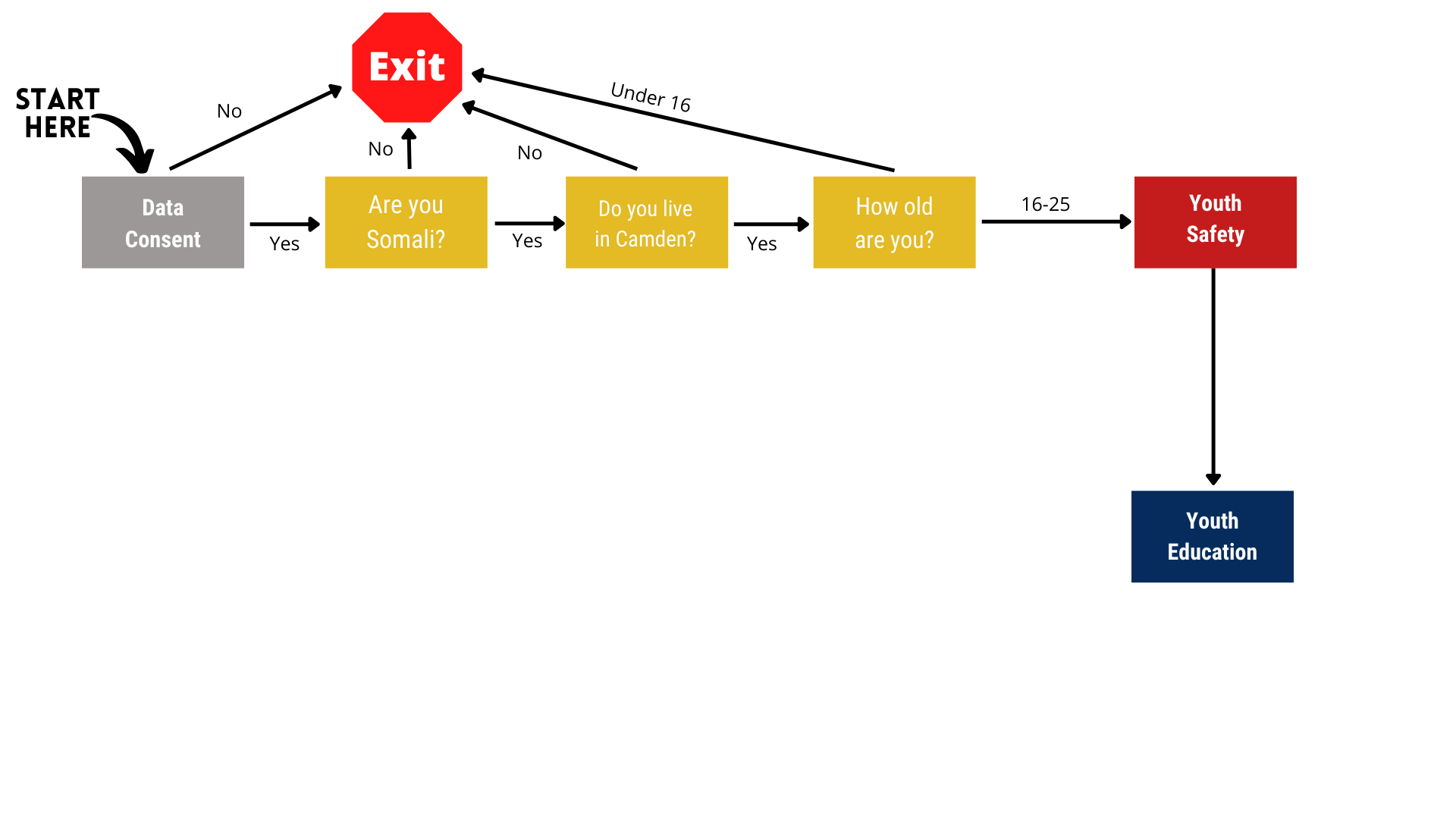 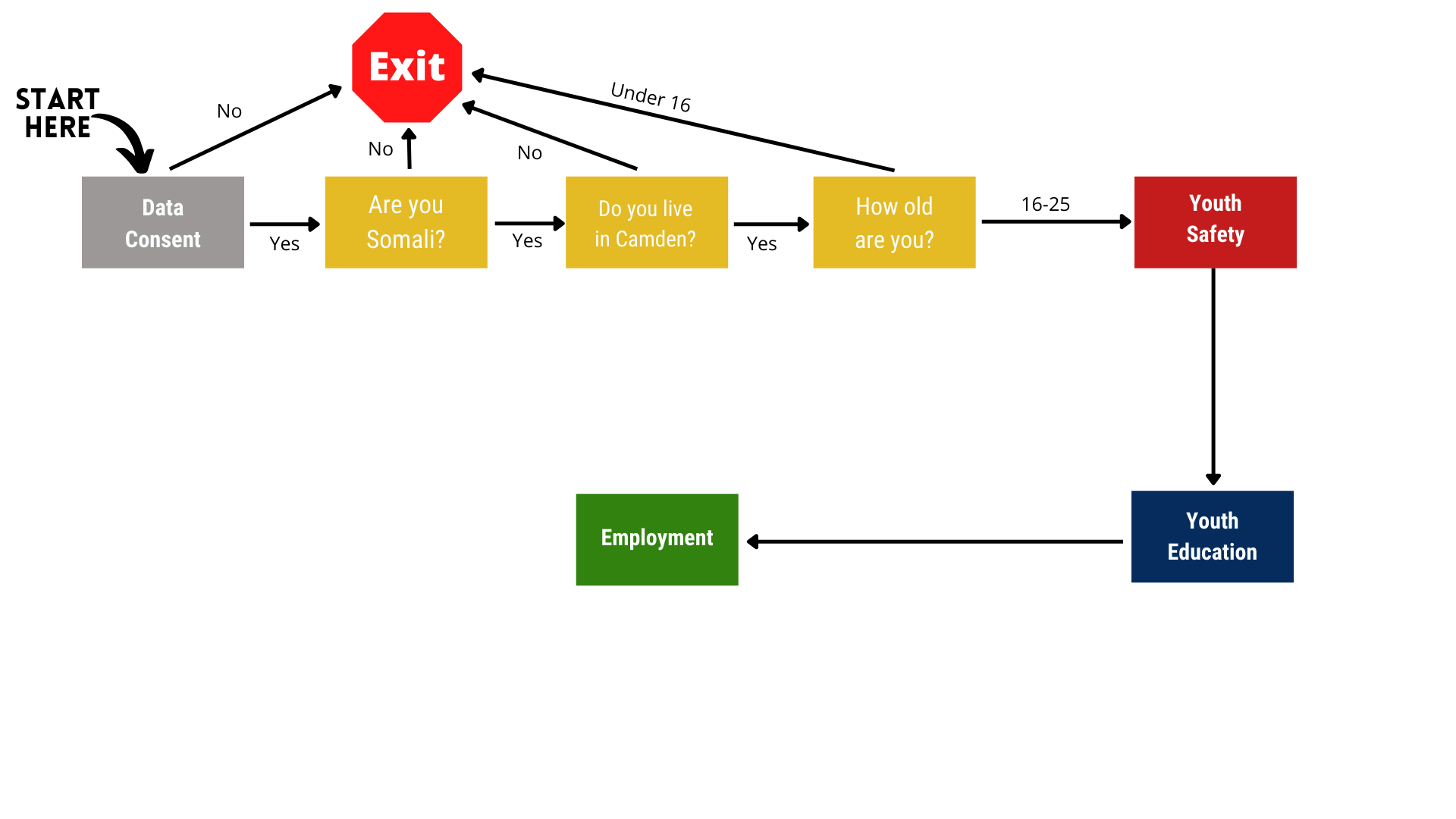 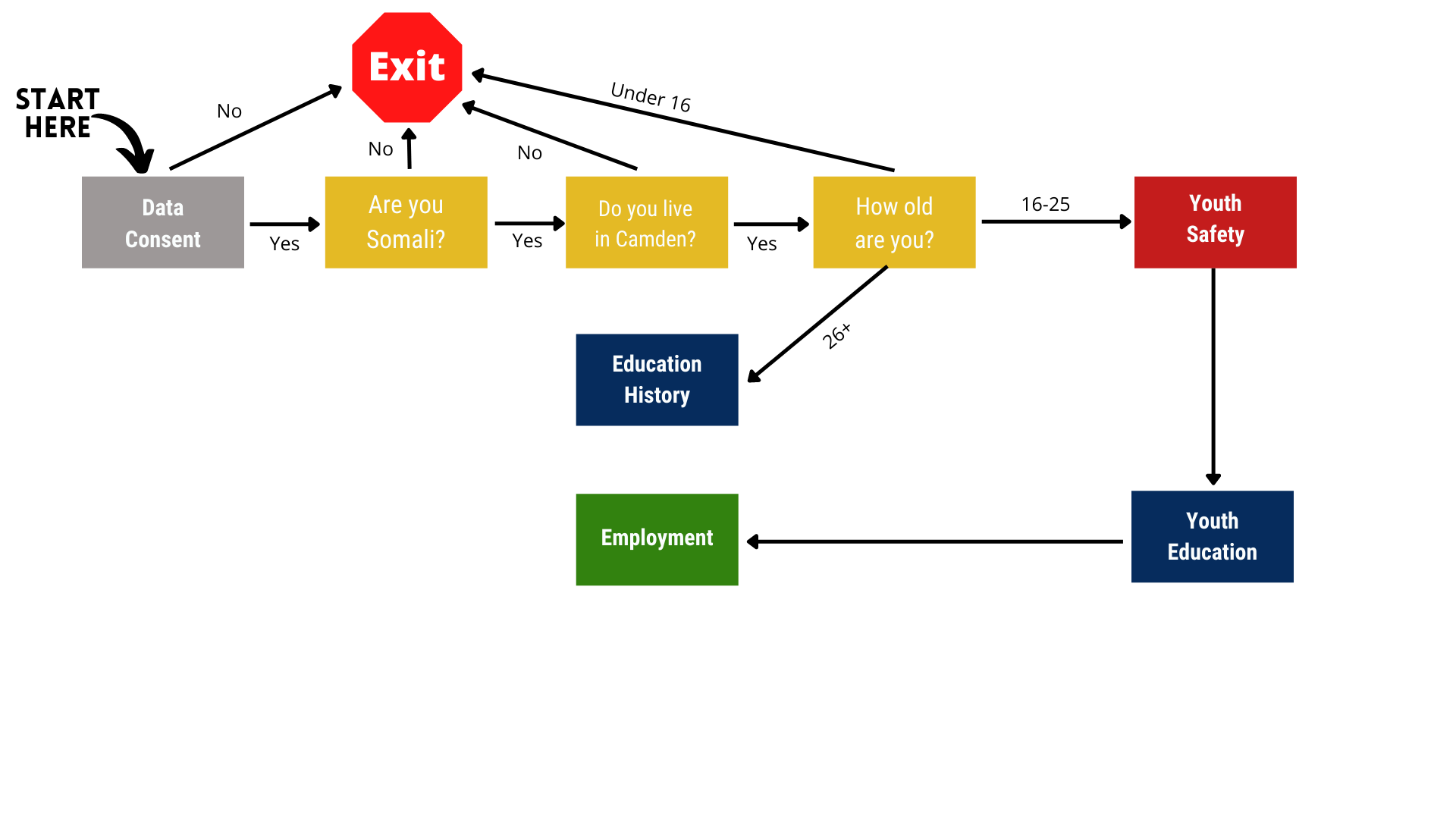 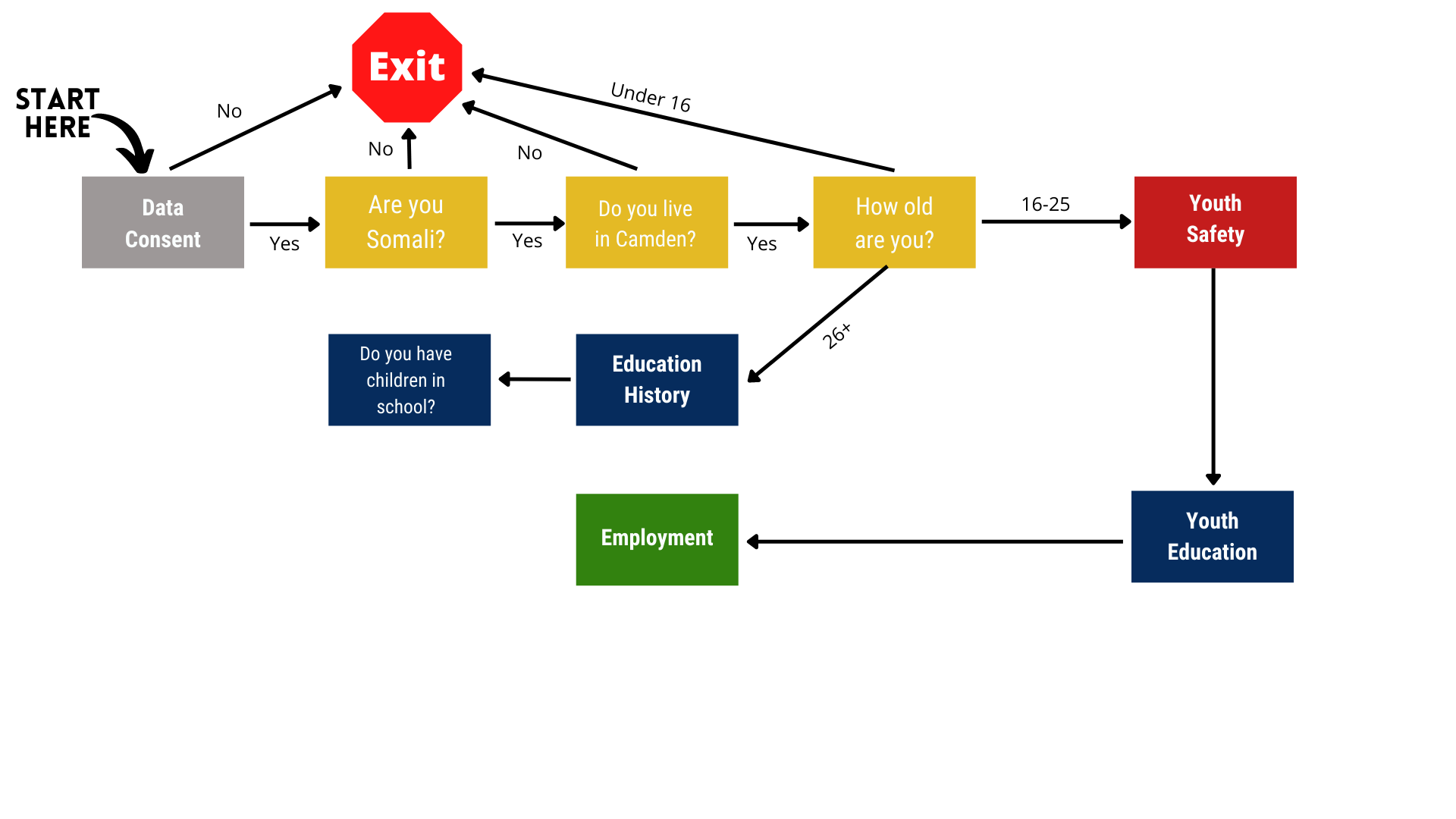 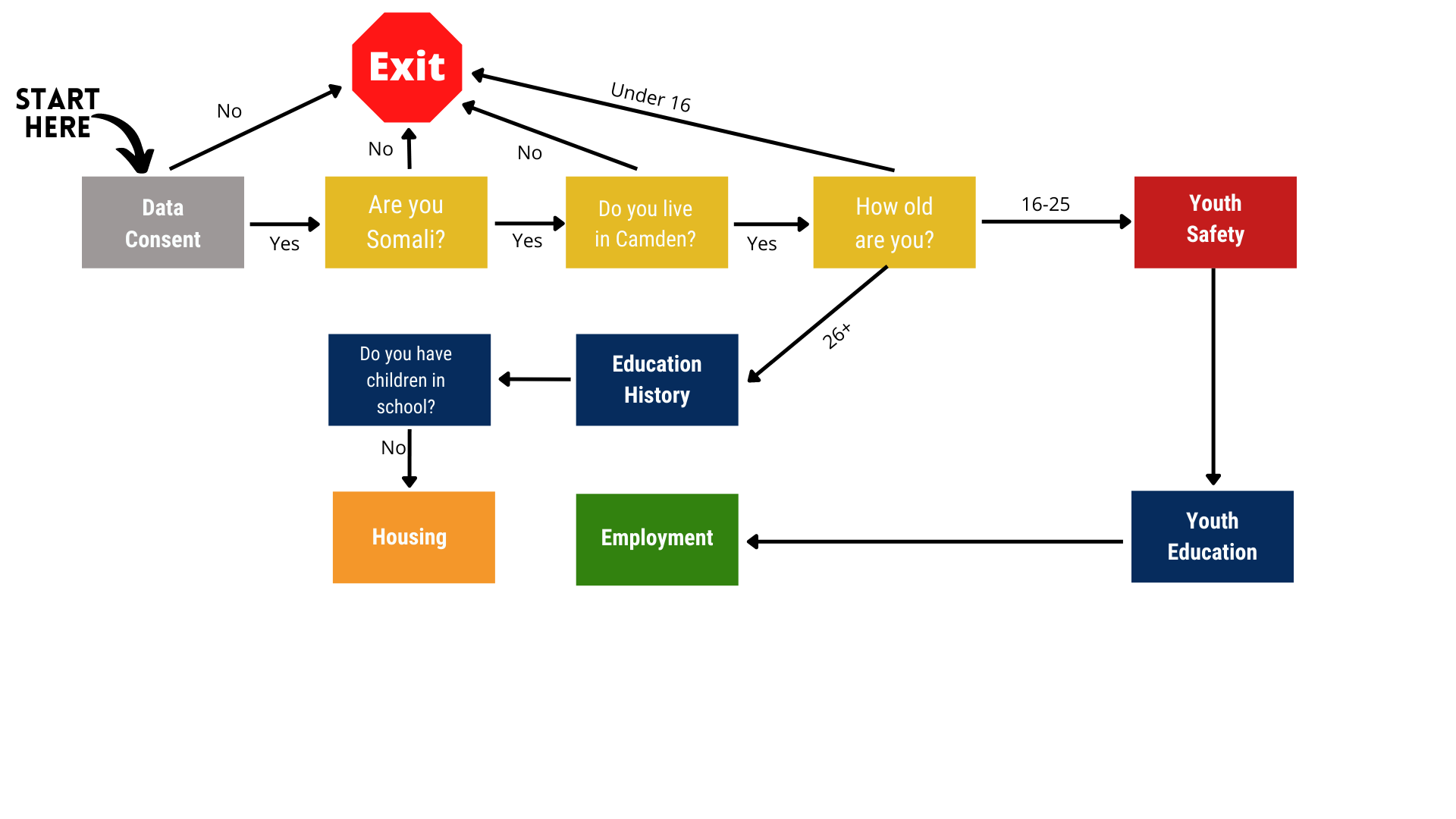 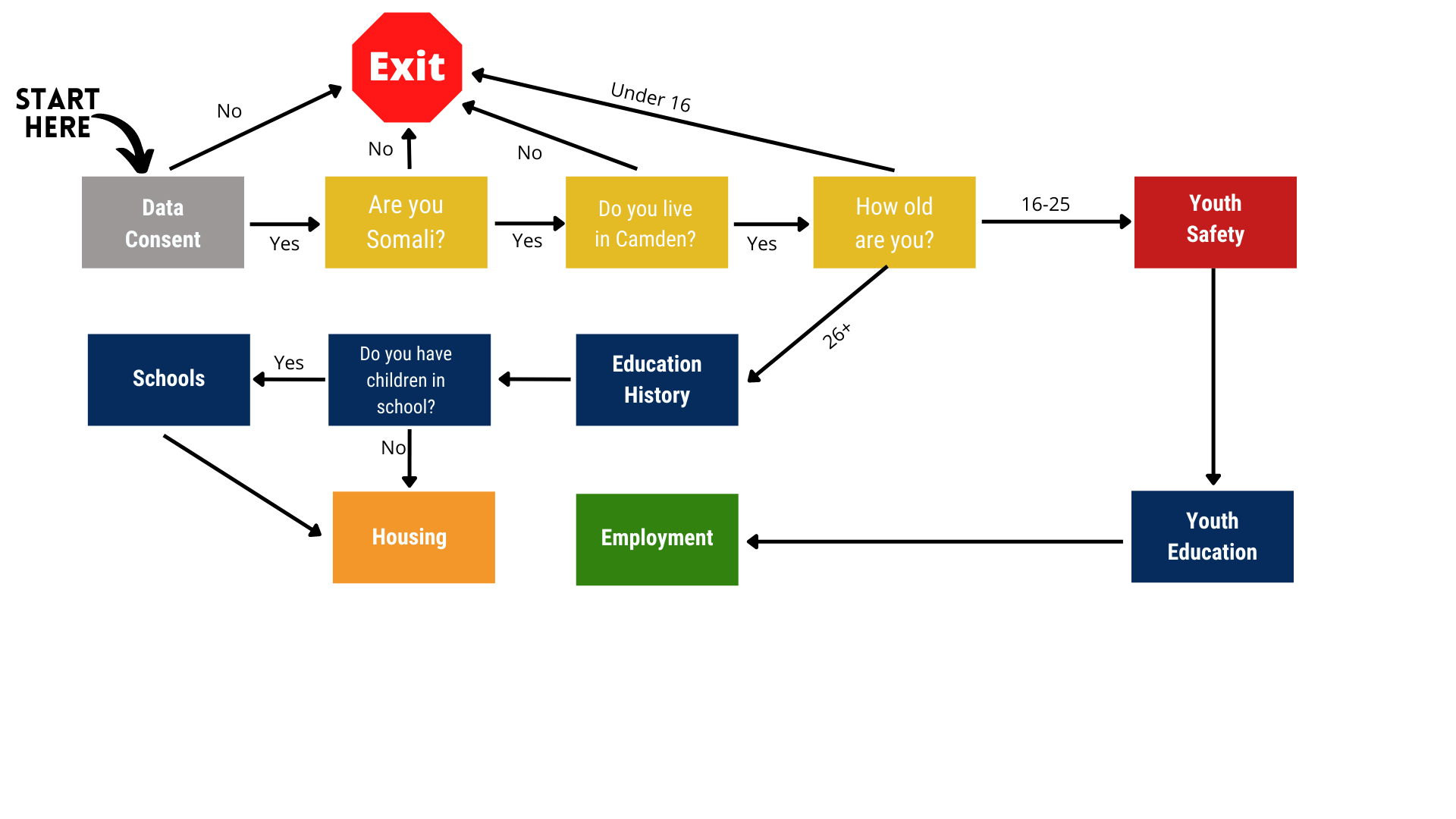 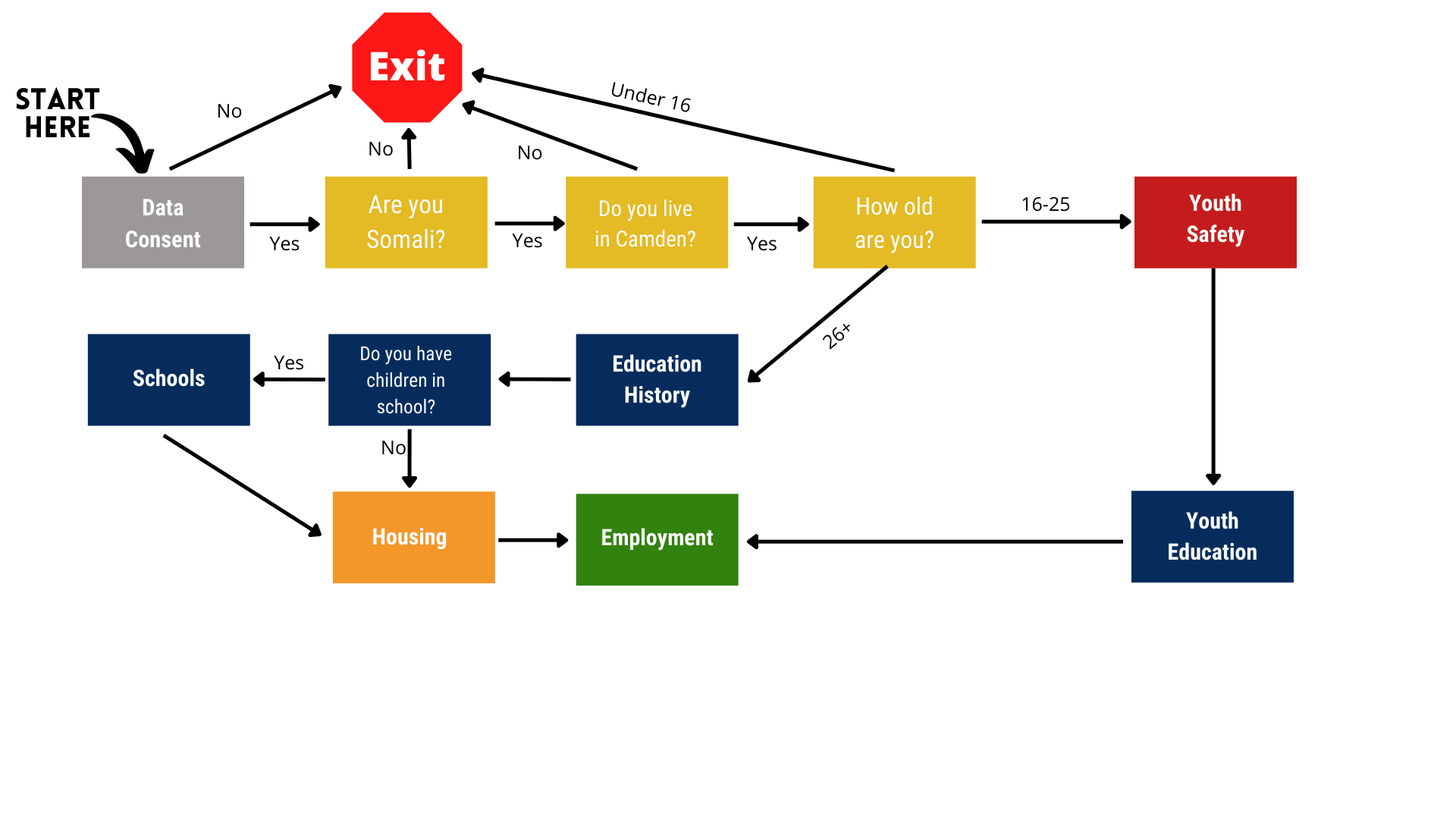 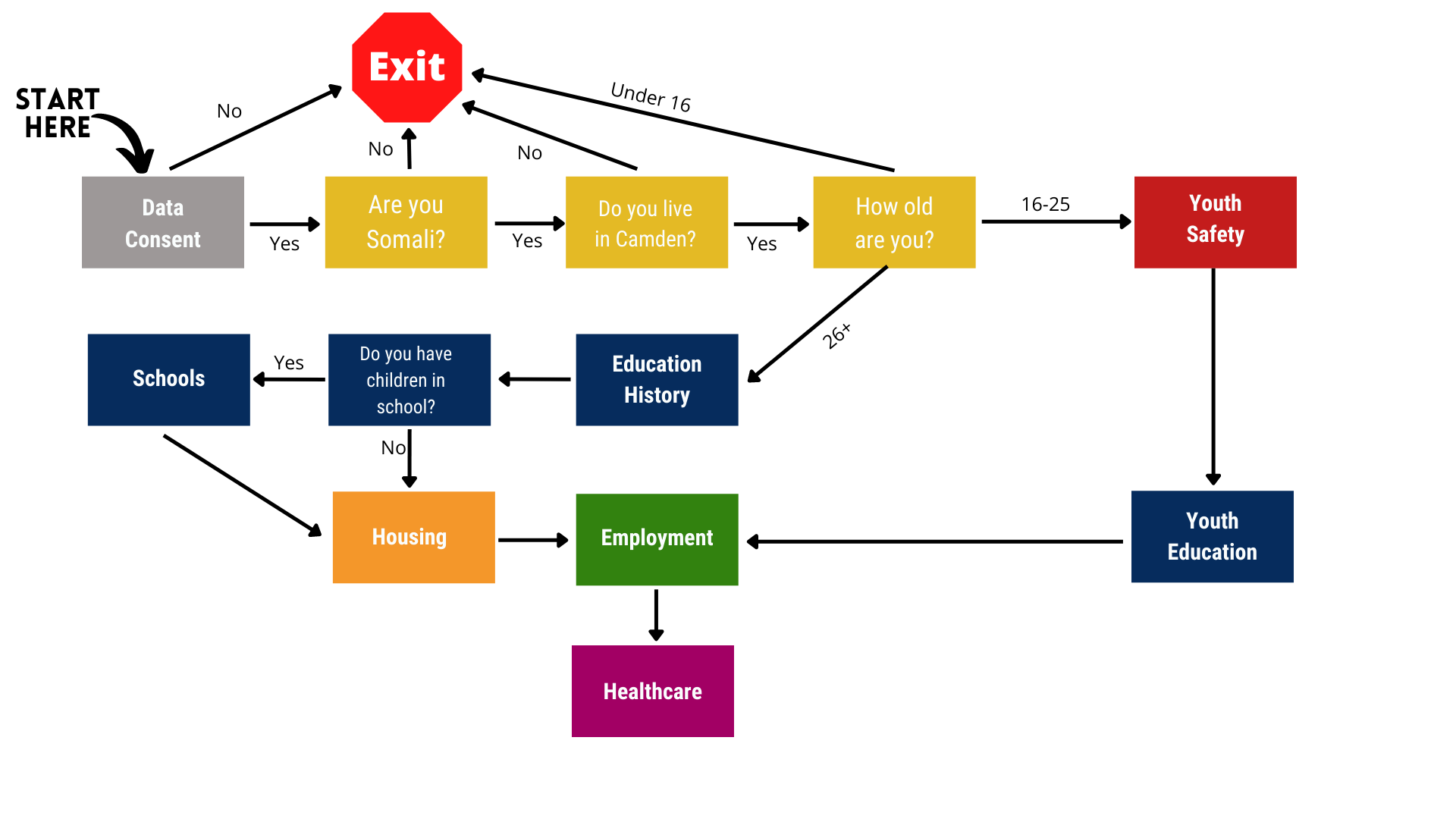 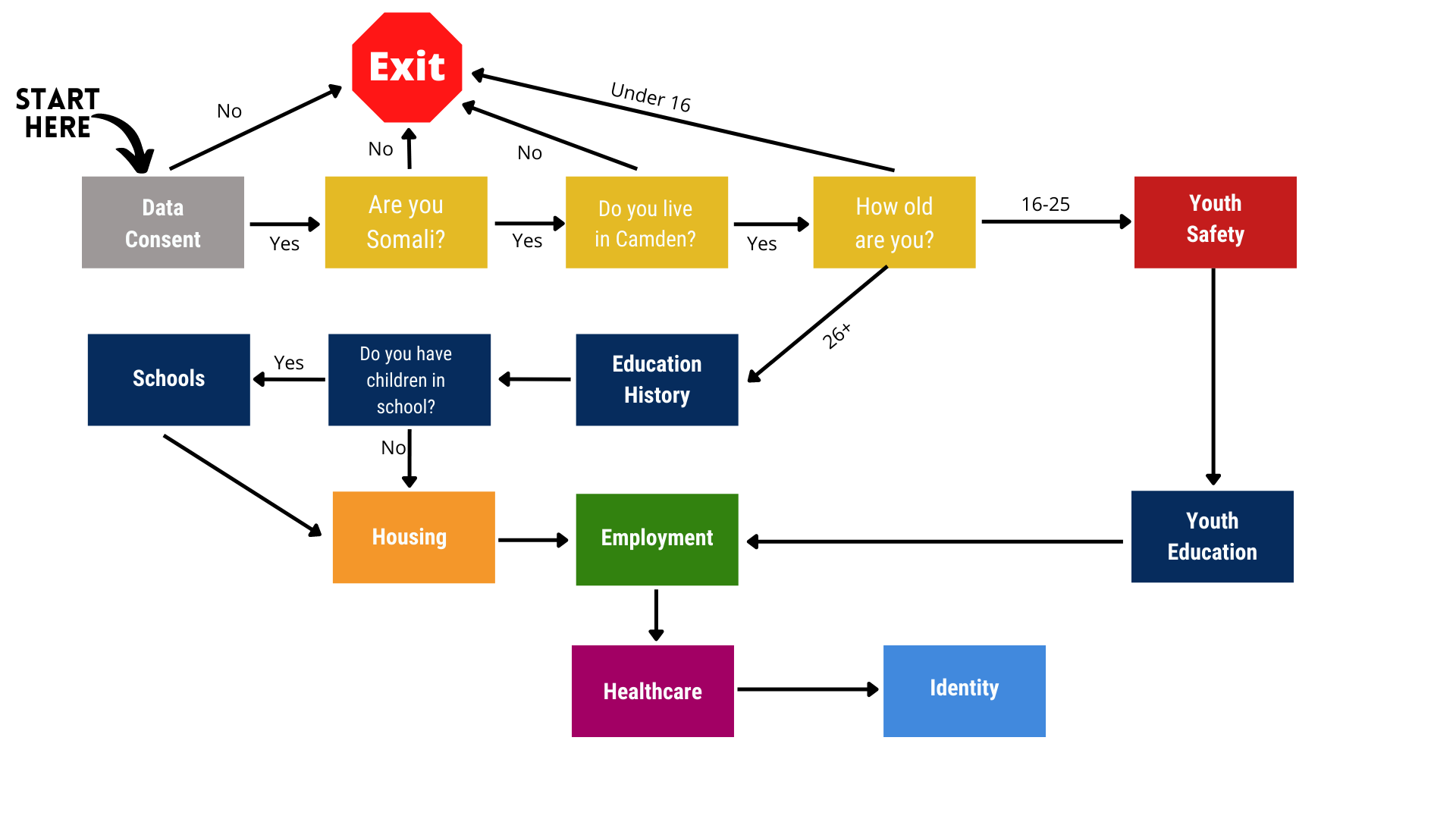 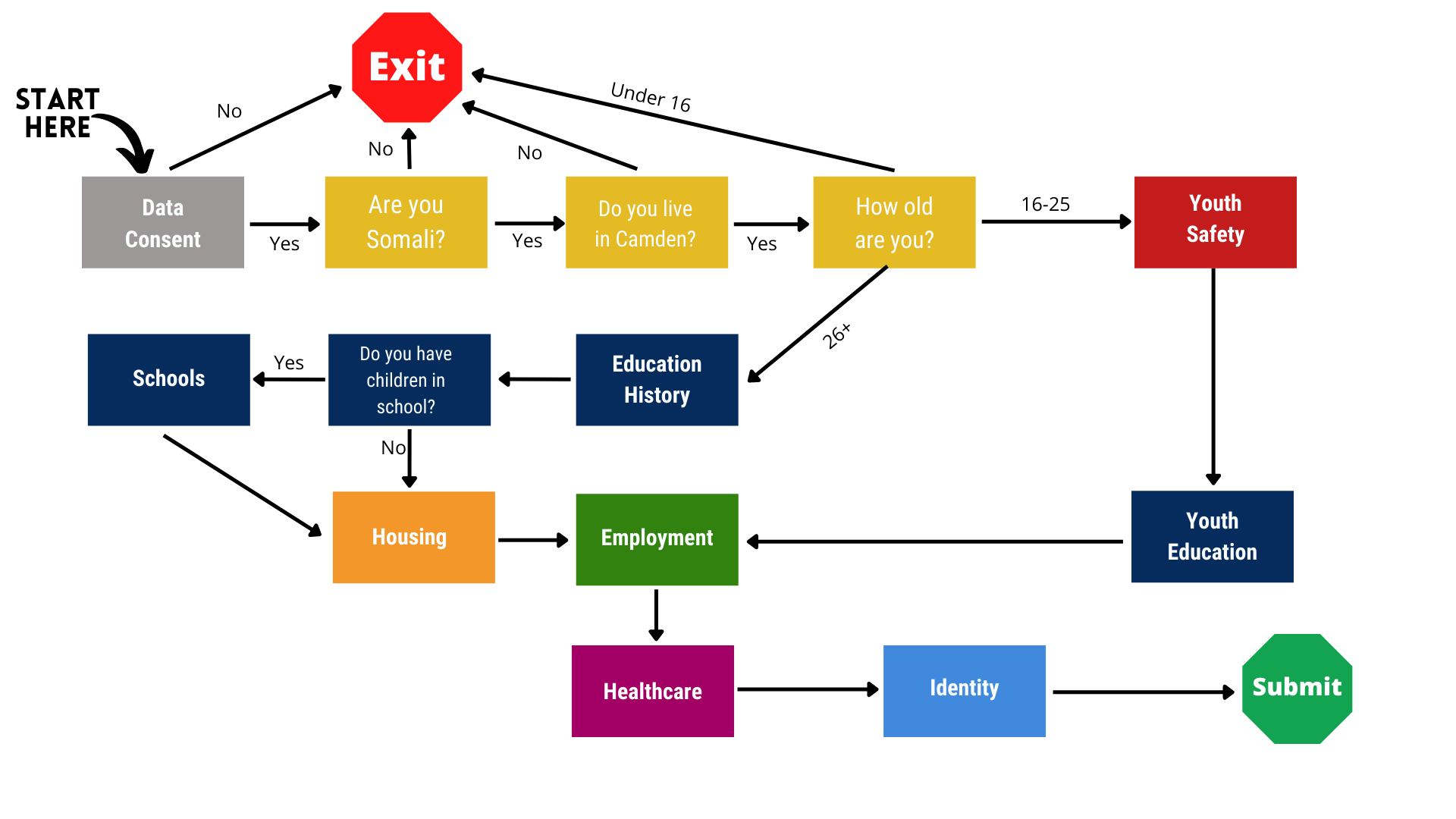 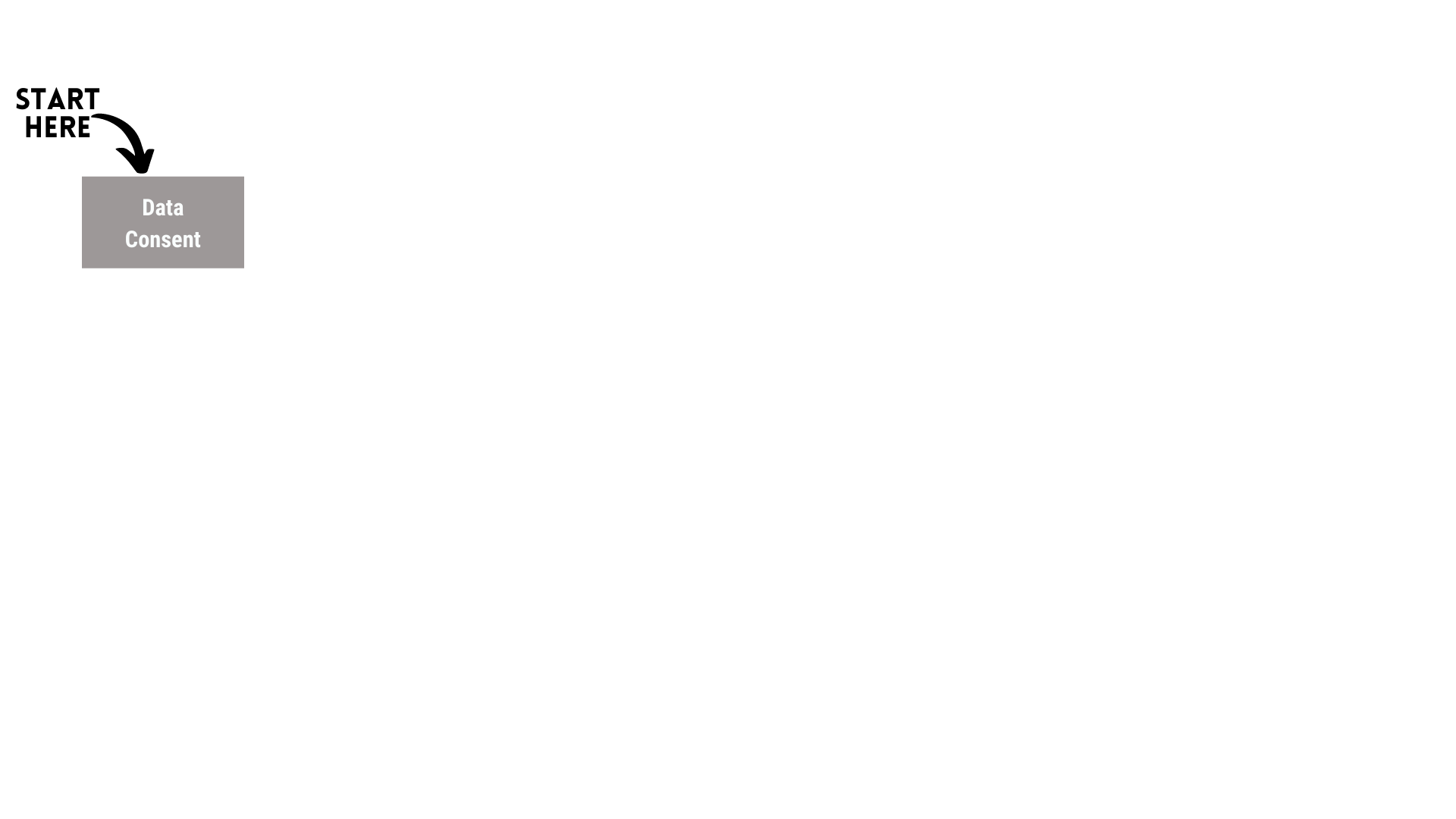 ‹#›
[Speaker Notes: Spencer]
Gathering Qualitative Data
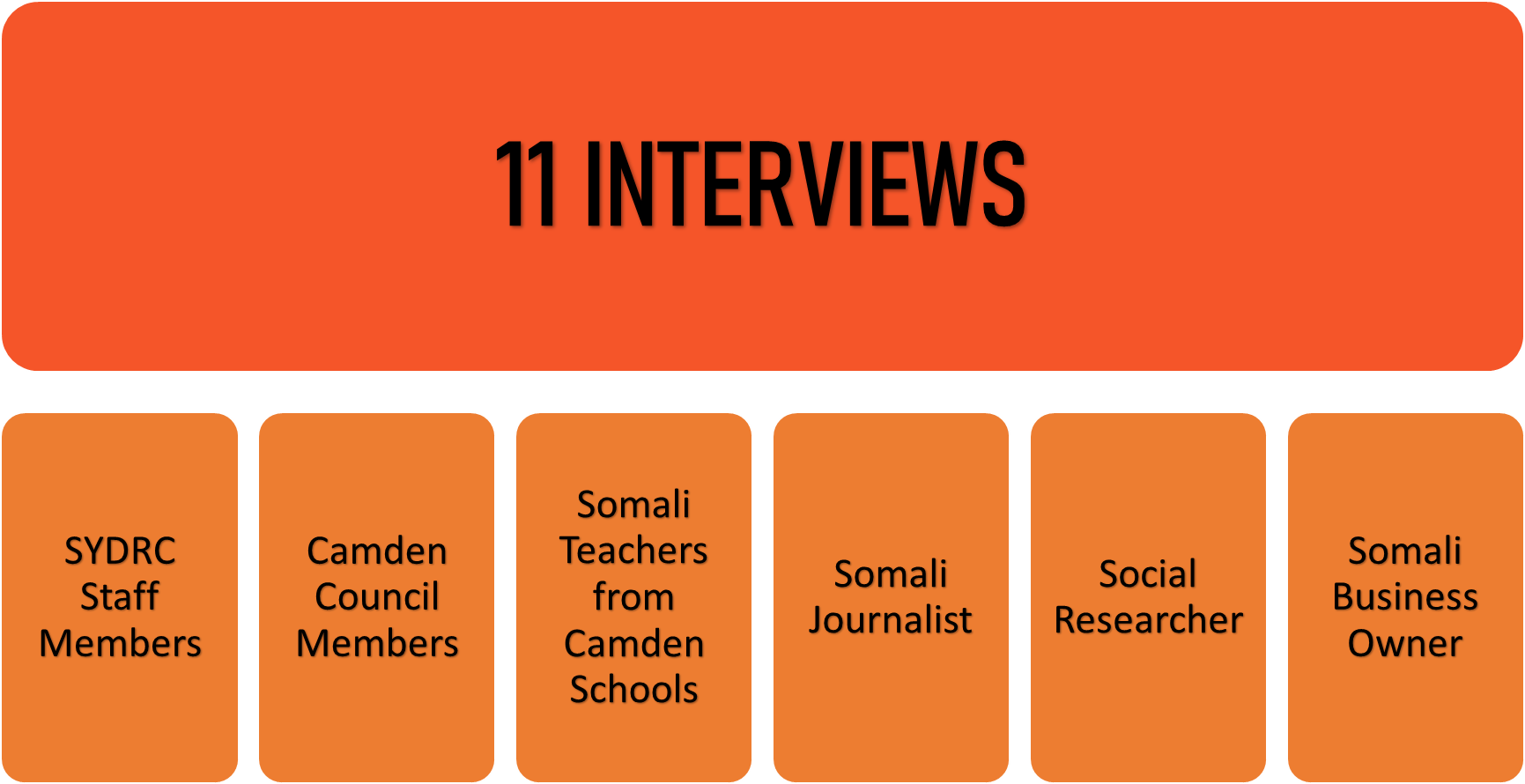 ‹#›
[Speaker Notes: Roopsa]
Gathering Qualitative Data
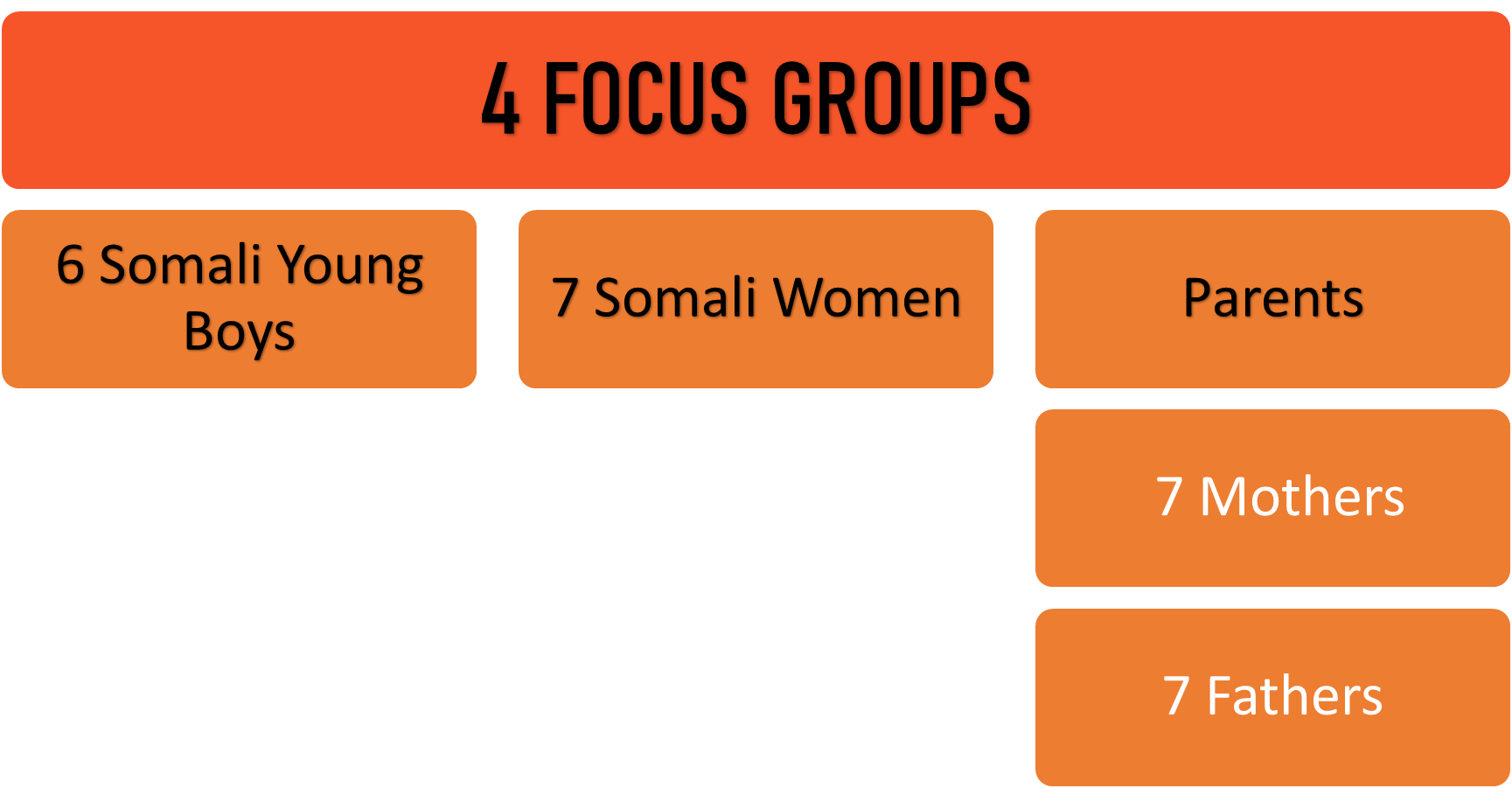 ‹#›
[Speaker Notes: Roopsa]
Khan and Jones (2003) and Open Society Foundations (2014) offer benchmarks in four areas for the community.
Employment
Education
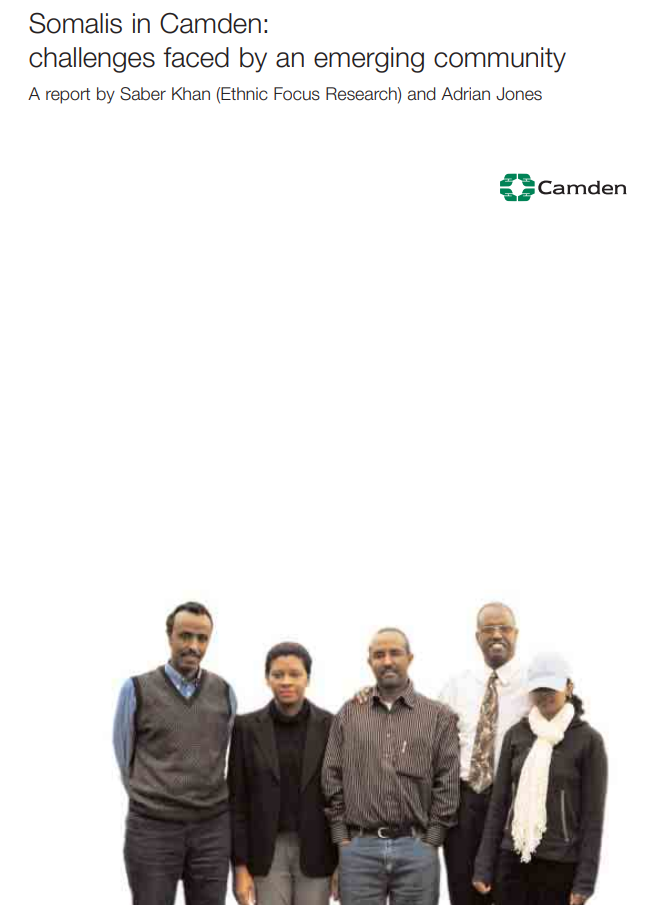 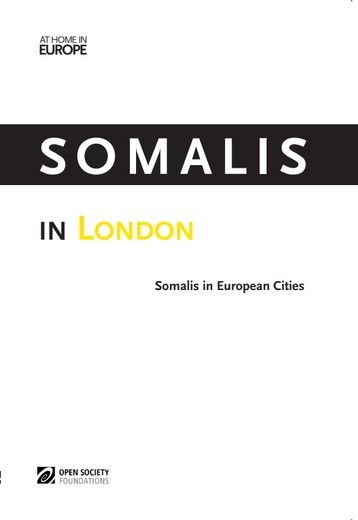 Health
Housing
‹#›
[Speaker Notes: Jackson]
Khan & Jones (2003) found low attainment of higher education
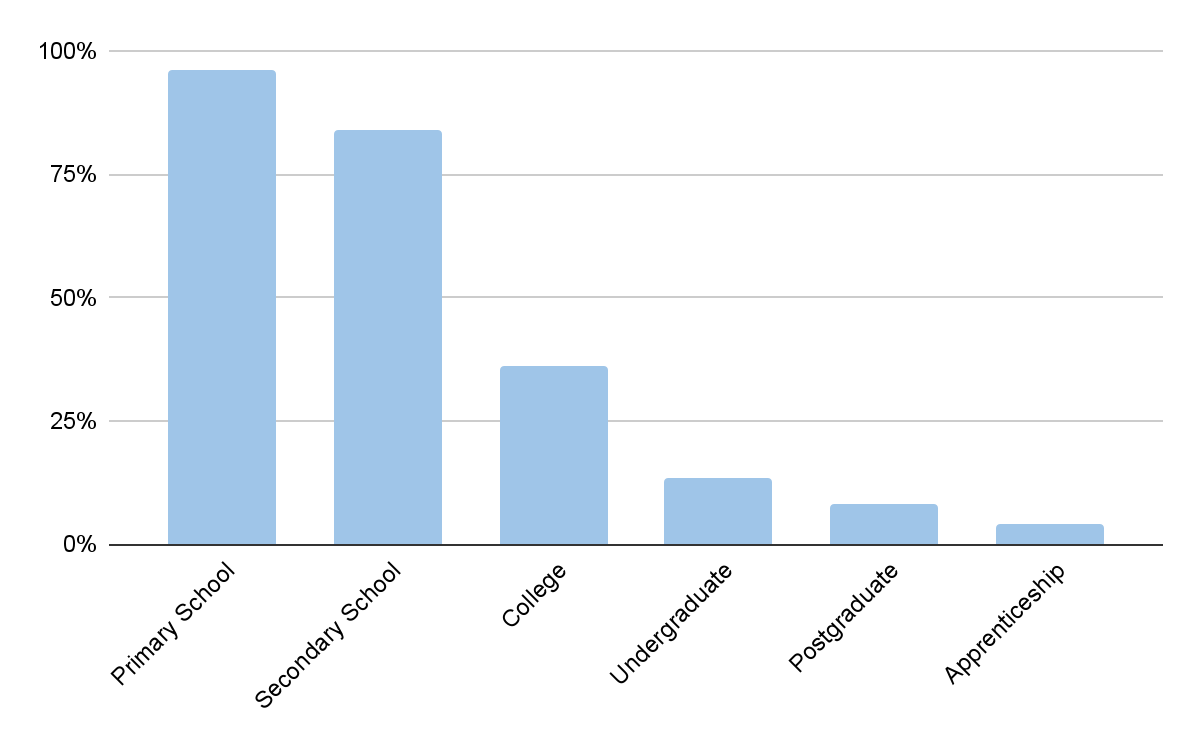 ‹#›
[Speaker Notes: Jackson

Explain that they had limited sample pf 100 but unclear how recruited and how representative of the community]
Khan and Jones reported 95% unemployment
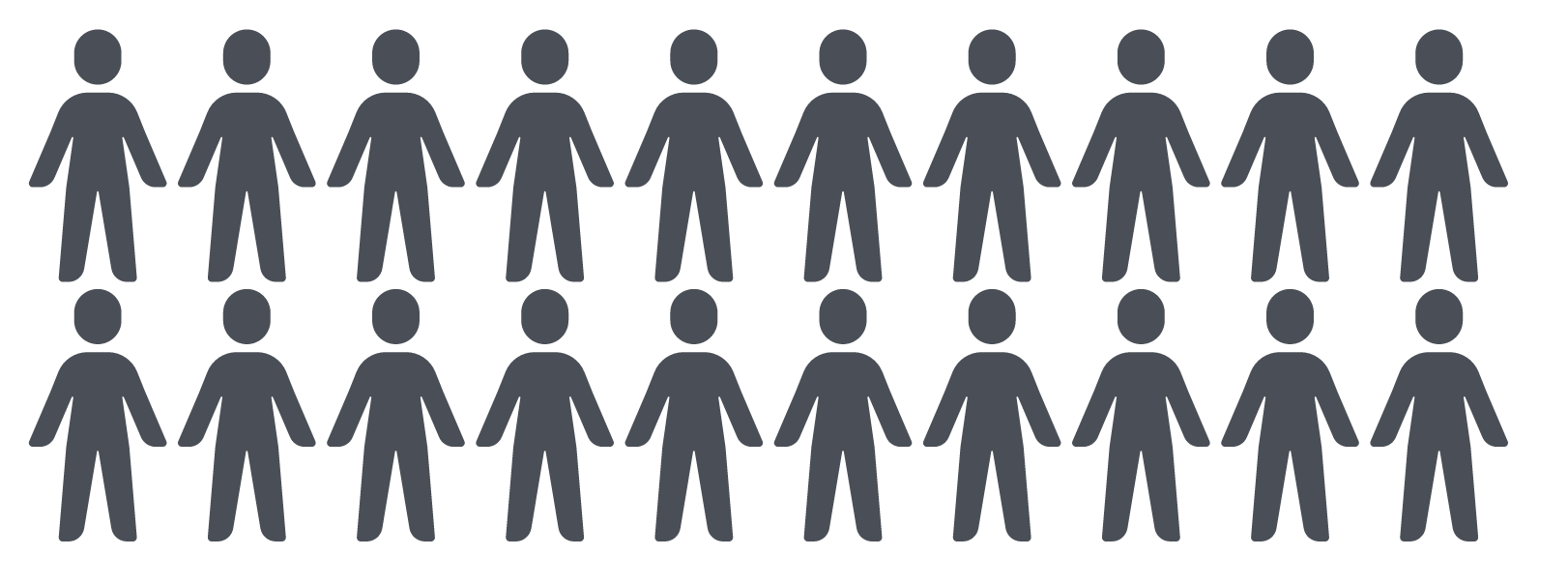 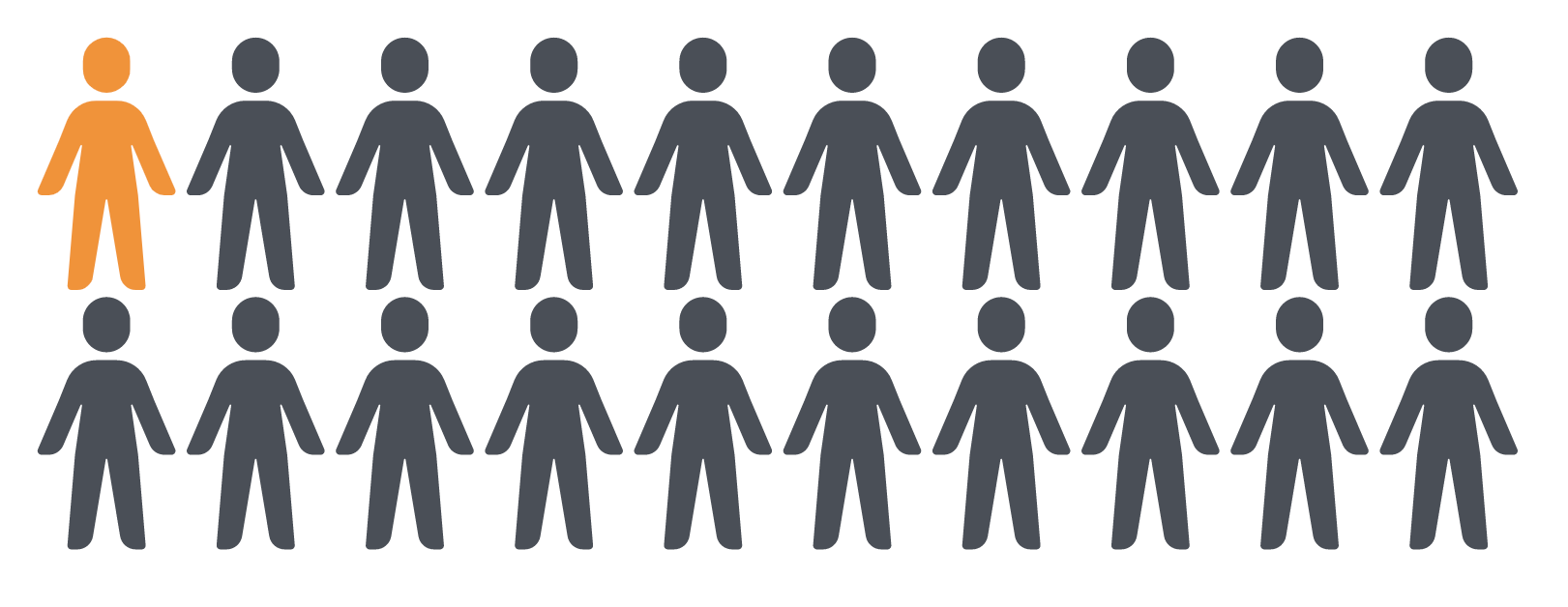 ‹#›
[Speaker Notes: Jackson]
Khan and Jones found widespread overcrowding
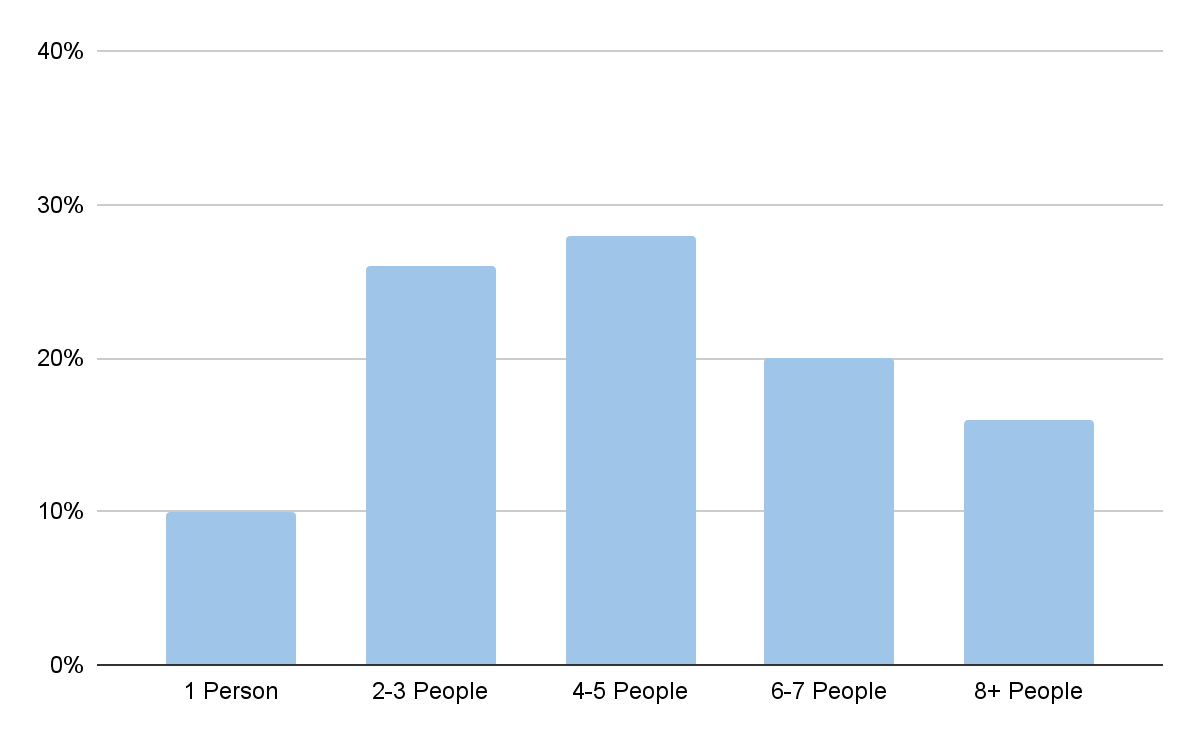 ‹#›
[Speaker Notes: Dillon]
Religion was an important aspect of respondents’ identities
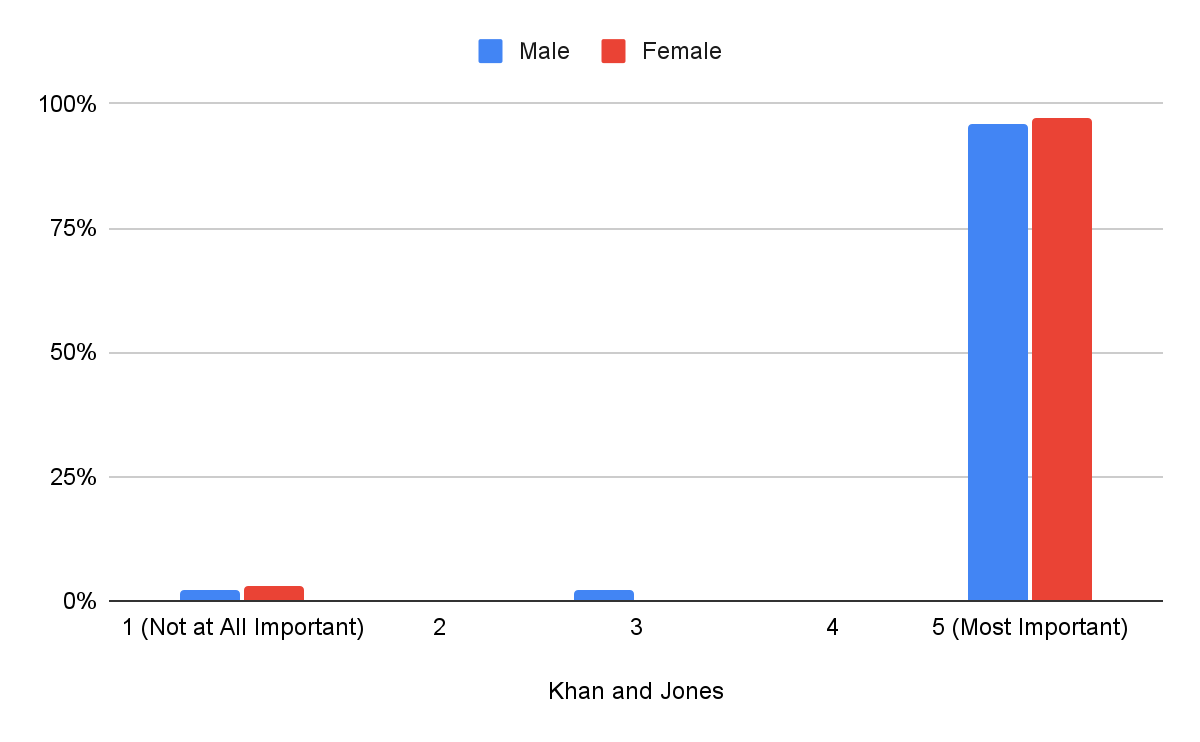 ‹#›
[Speaker Notes: Dillon]
Demographics
‹#›
Respondents were evenly distributed between men and women, but lacking in older respondents
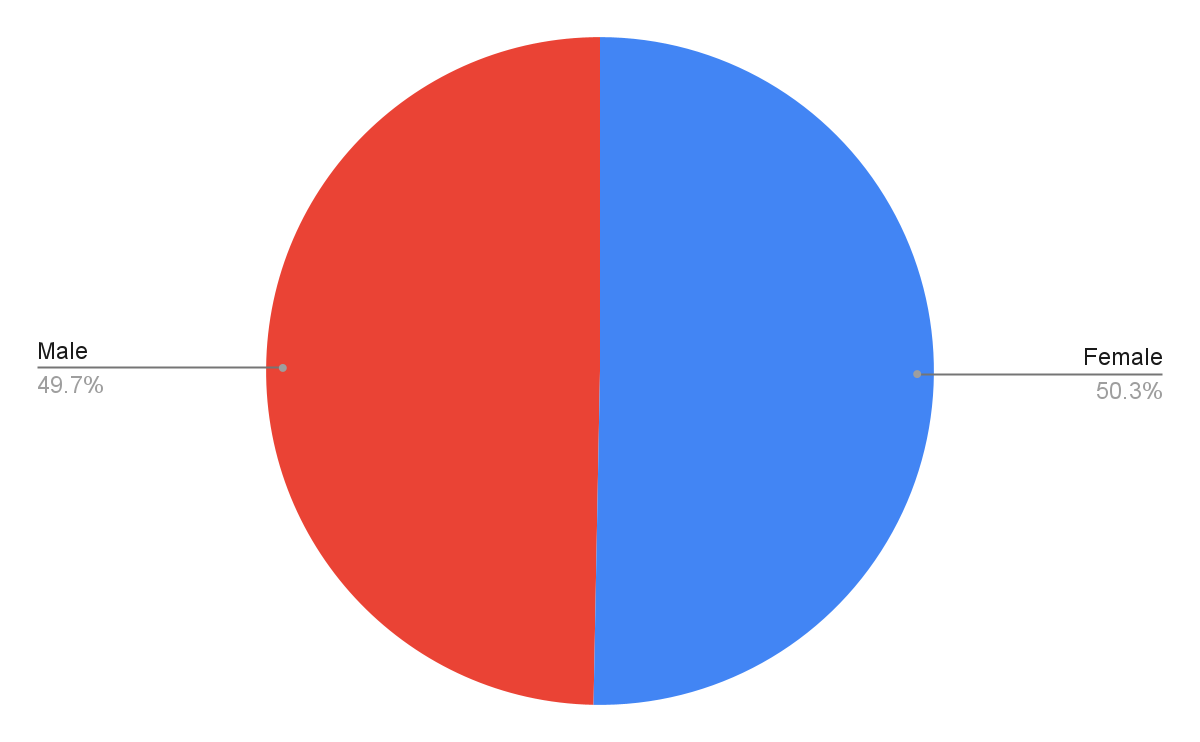 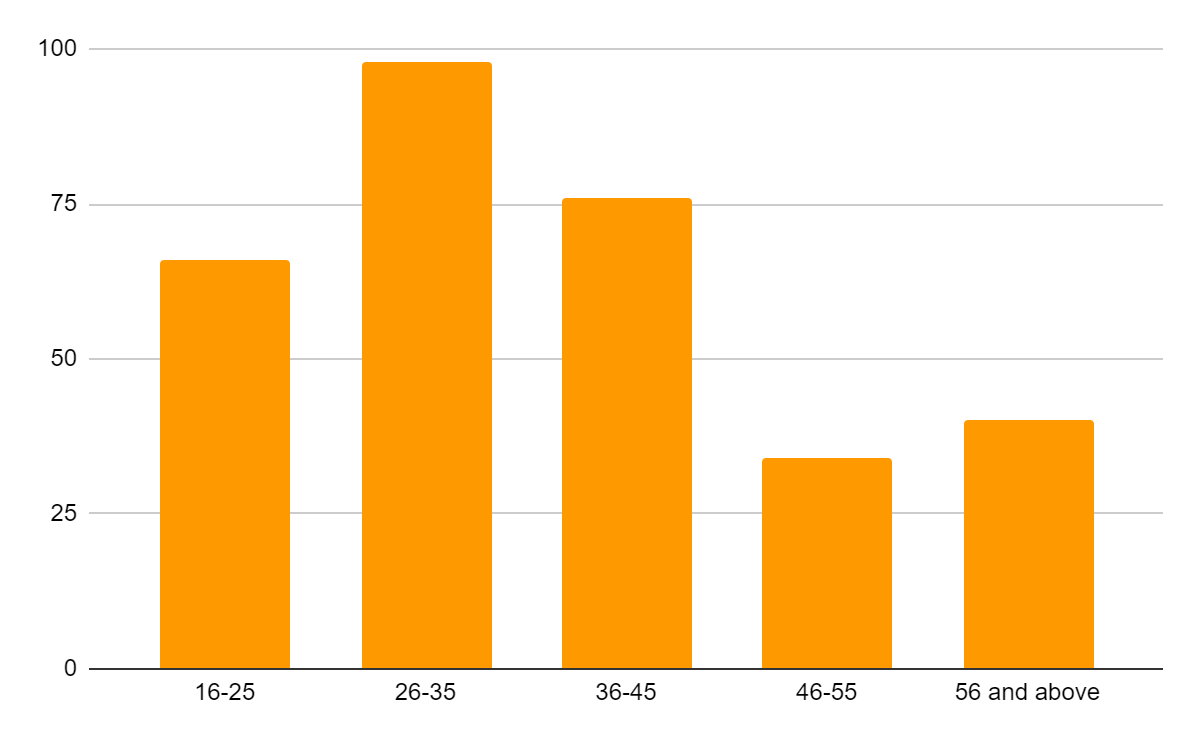 Male
Female
‹#›
[Speaker Notes: Spencer]
Respondents lived mostly in Camden Town and Kentish Town
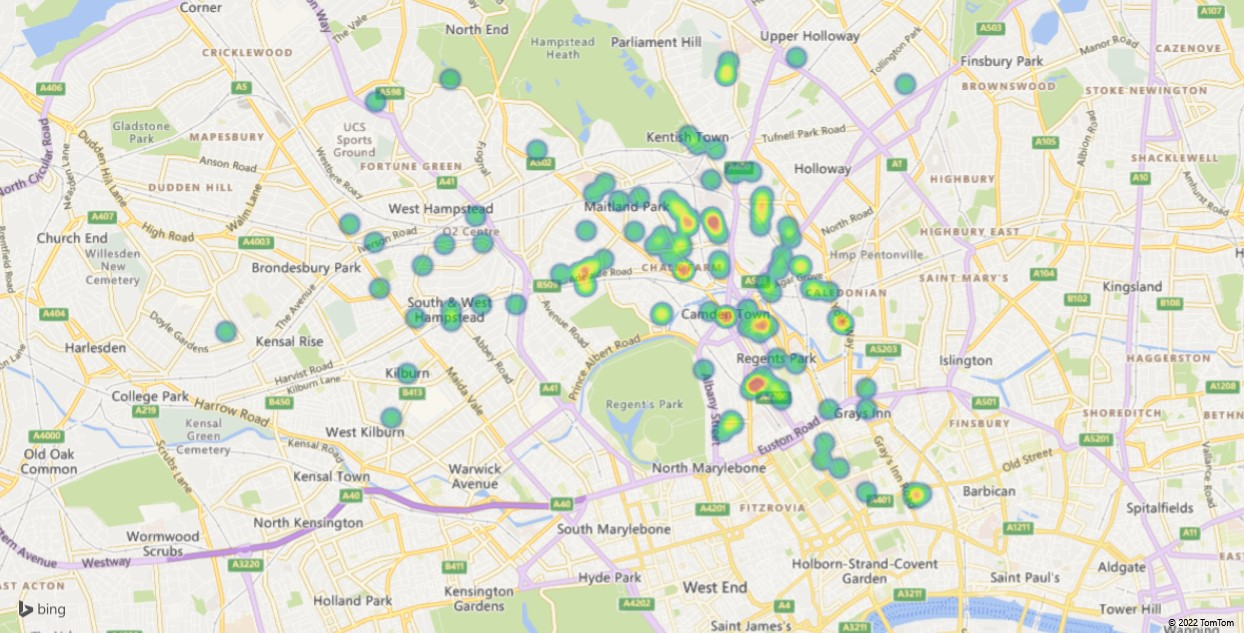 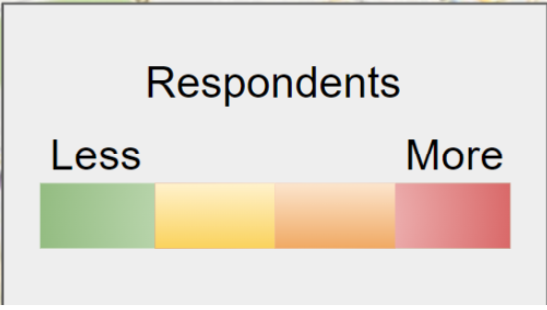 Respondents
Fewer
More
‹#›
[Speaker Notes: Jackson

These data agree with where interviewees said Somali populations were concentrated.]
Health
‹#›
Language barriers have become less of an issue for Somalis in the healthcare system
The largest issue reported was scheduling difficulty, which is common across the UK
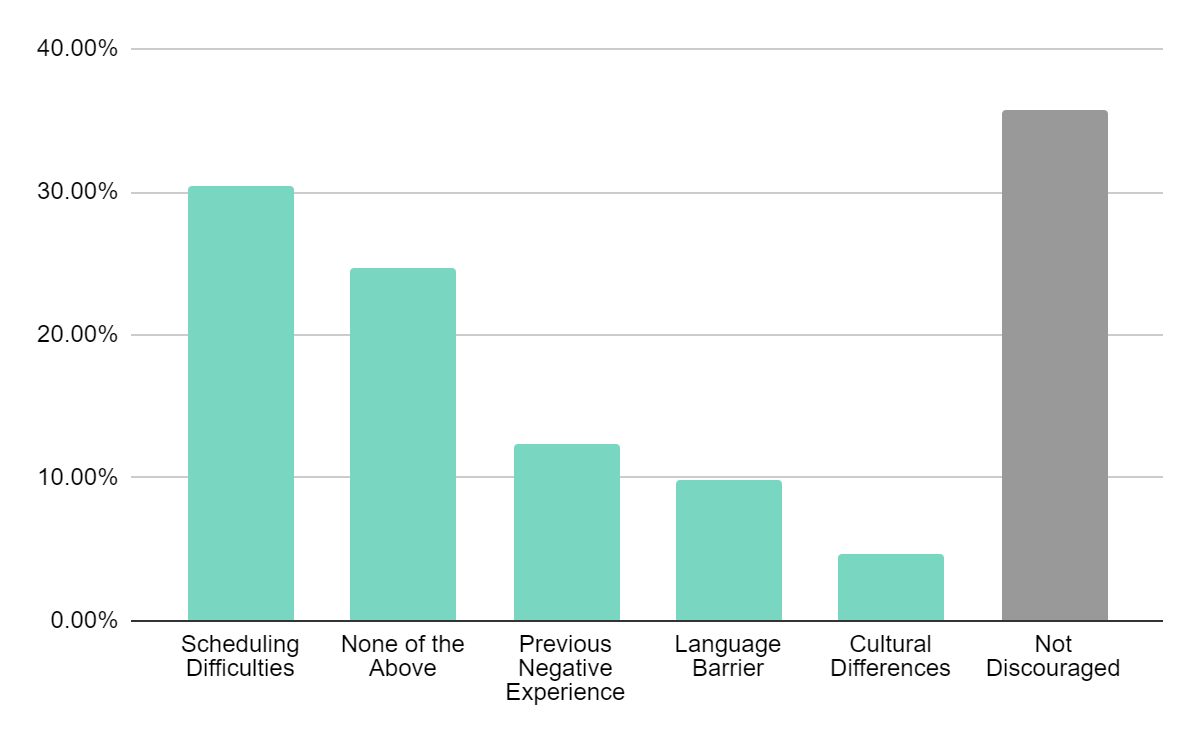 → 9.8%
2022
22%
2003
‹#›
[Speaker Notes: Spencer]
Language barriers could still be reduced
As Hanad Mohamed, the Director of Equalities for Camden Council explains:
“The system is not really set up to support communities like the Somali community. And one simple thing is translation.
A good example I always use is, when the public health announcements were happening every day, on 10 Downing street, they were all in English.  How were they communicating to people from the Somali community? It was a huge barrier.”
‹#›
[Speaker Notes: Spencer]
Somalis report mostly positive healthcare interactions
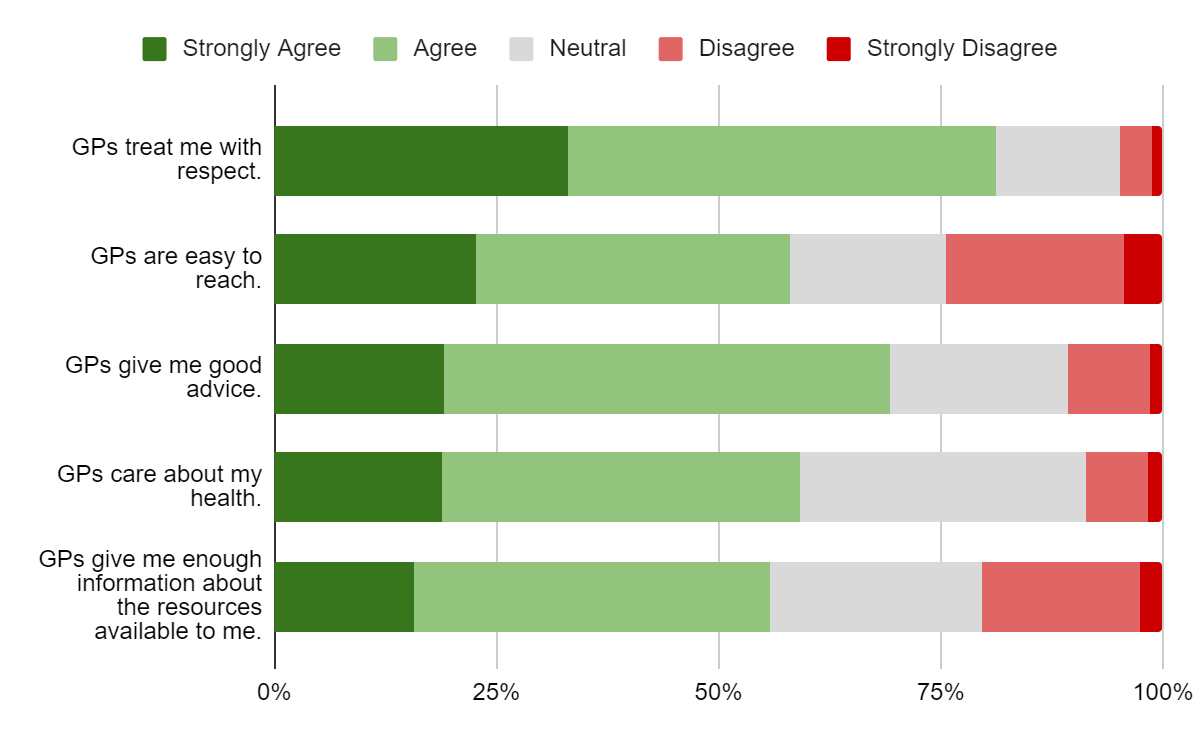 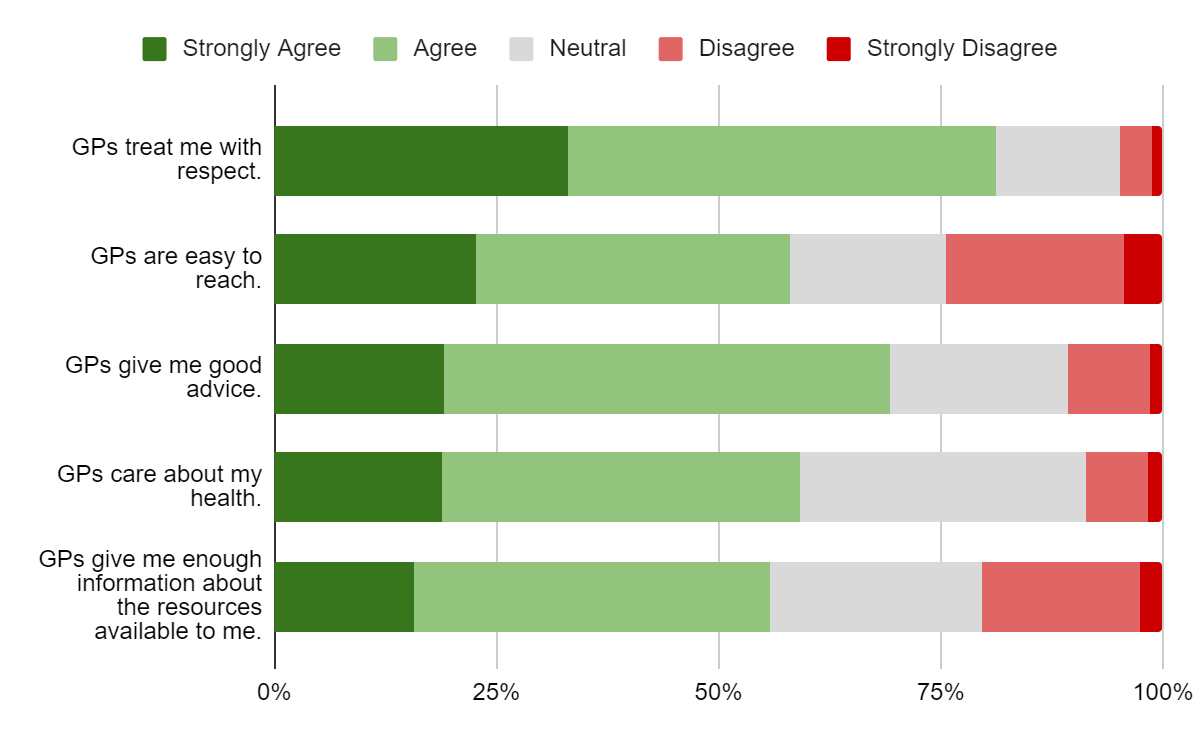 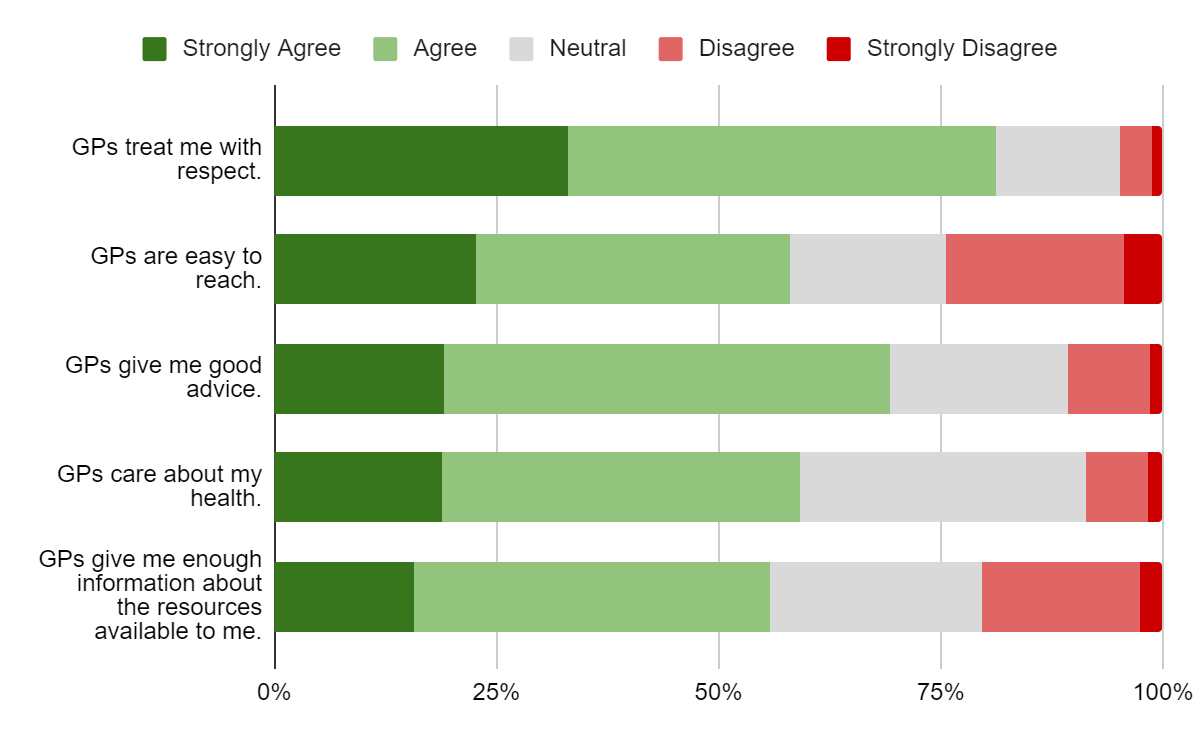 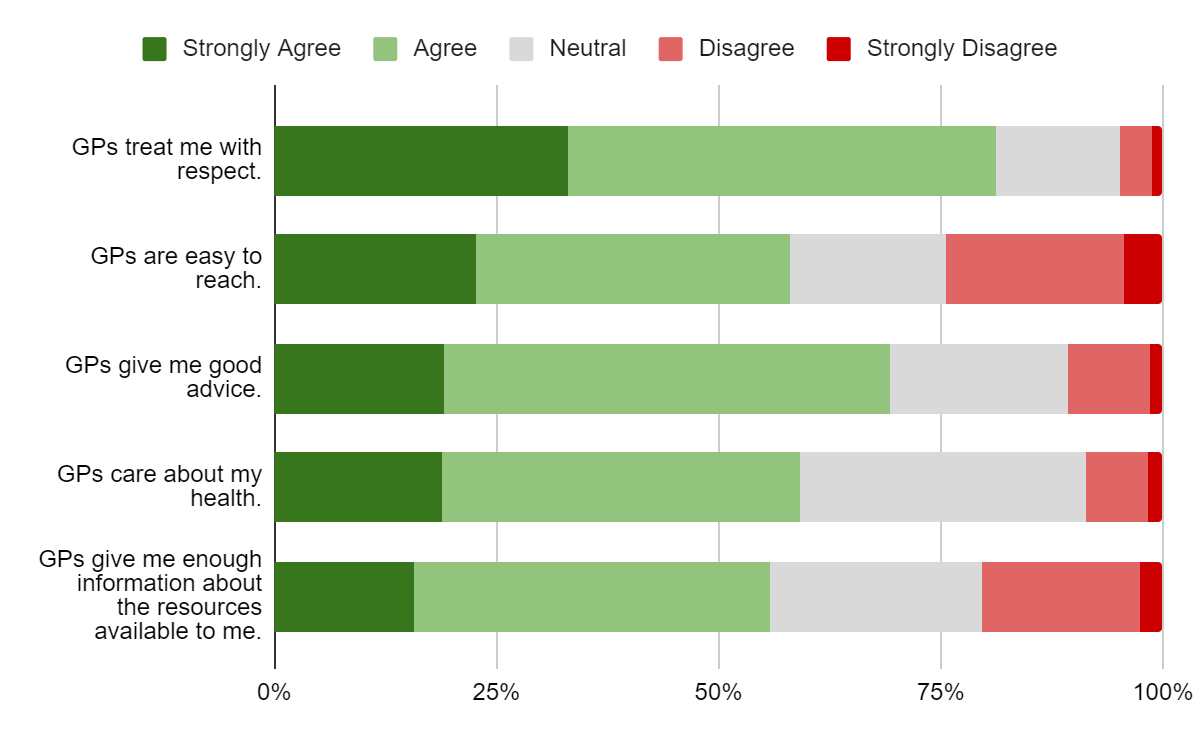 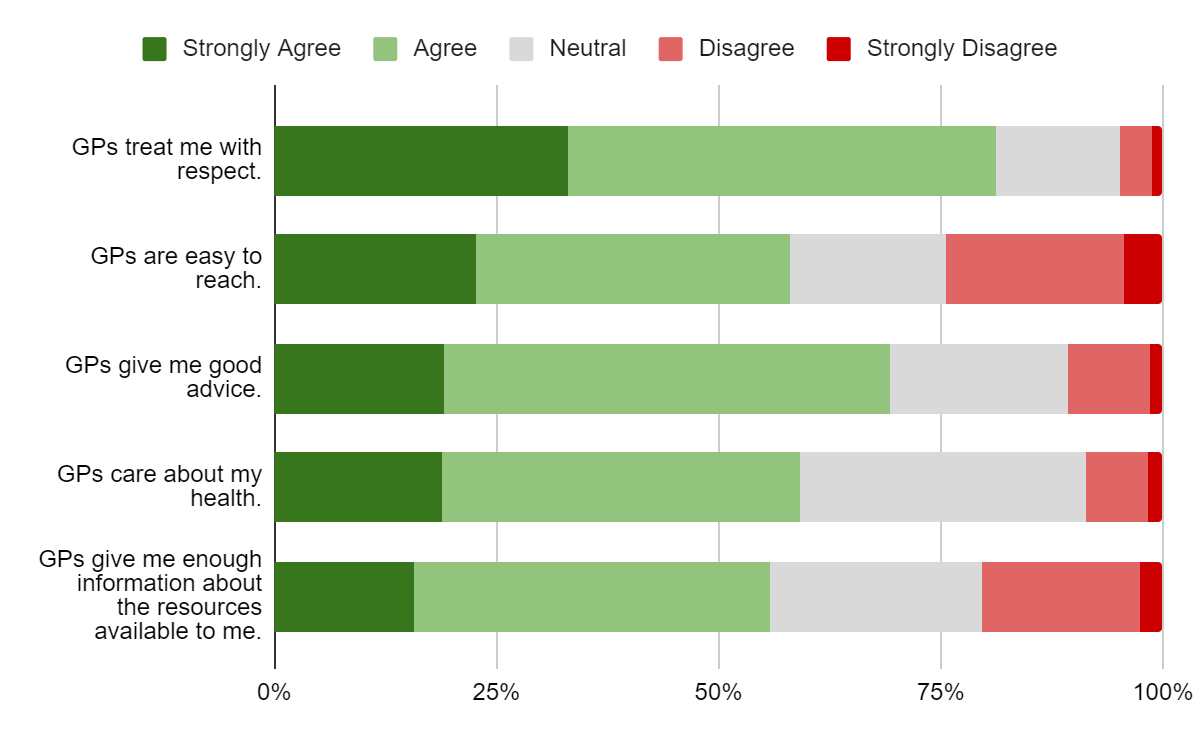 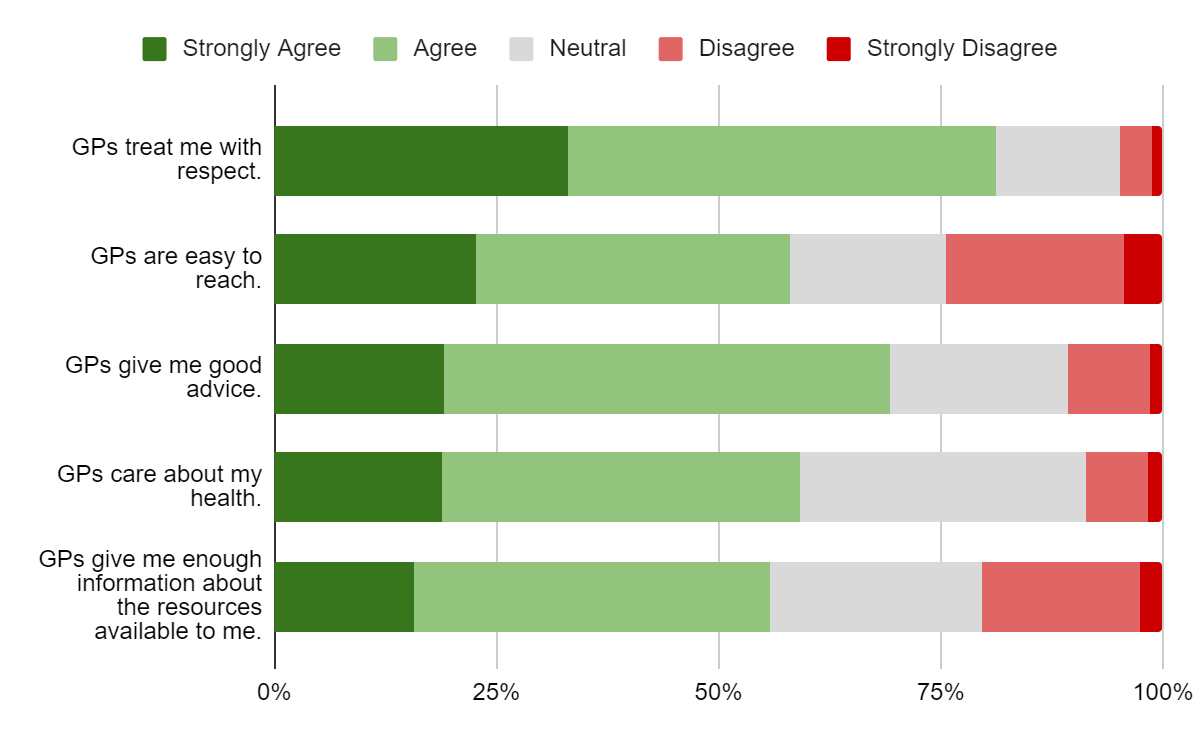 ‹#›
[Speaker Notes: Dillon]
Housing
‹#›
[Speaker Notes: Roopsa]
In our sample, most housing is owned by the Camden Council
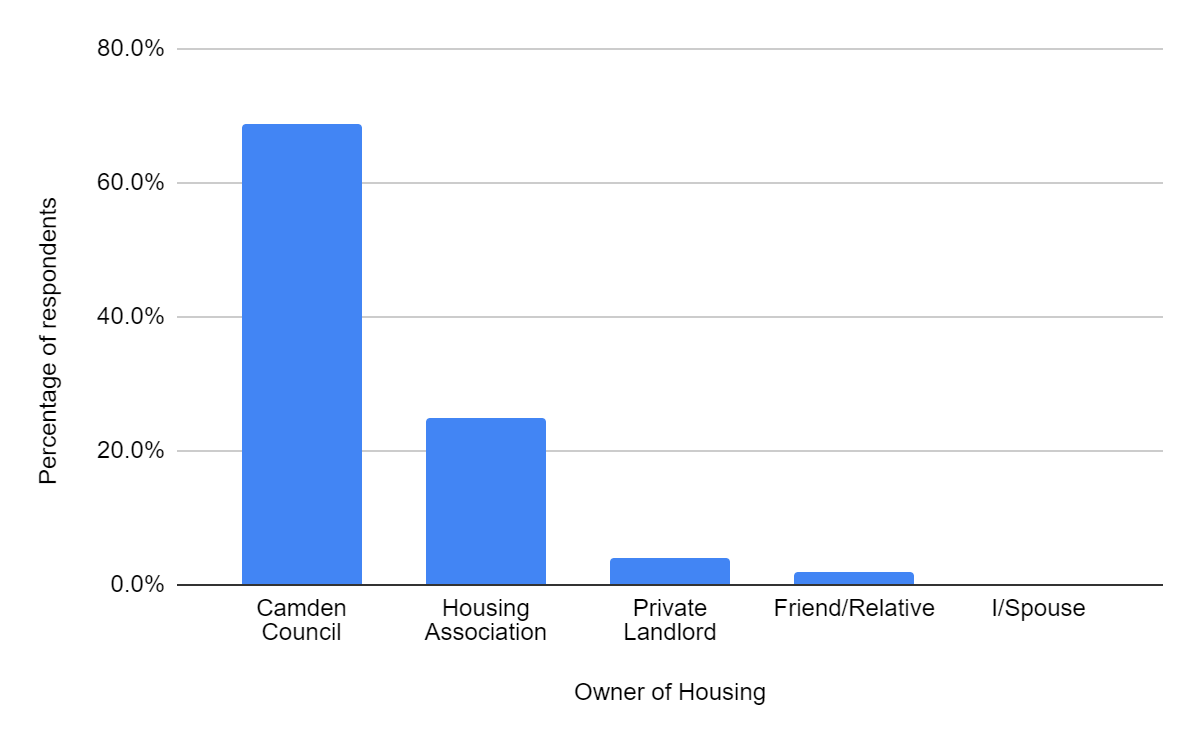 ‹#›
[Speaker Notes: Roopsa
Not a single person surveyed owned their own house
More than 90% camden council and housing association]
Responses indicate more people living in households
Number of people living in a home
Number of people living in a home
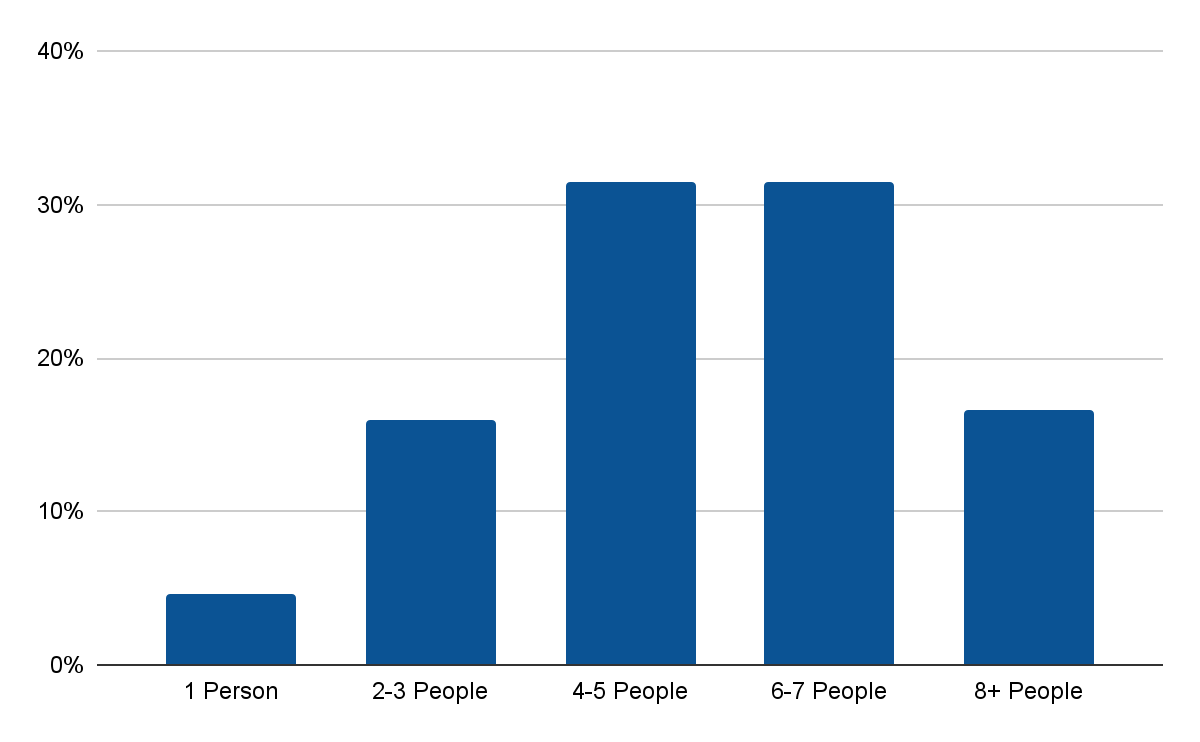 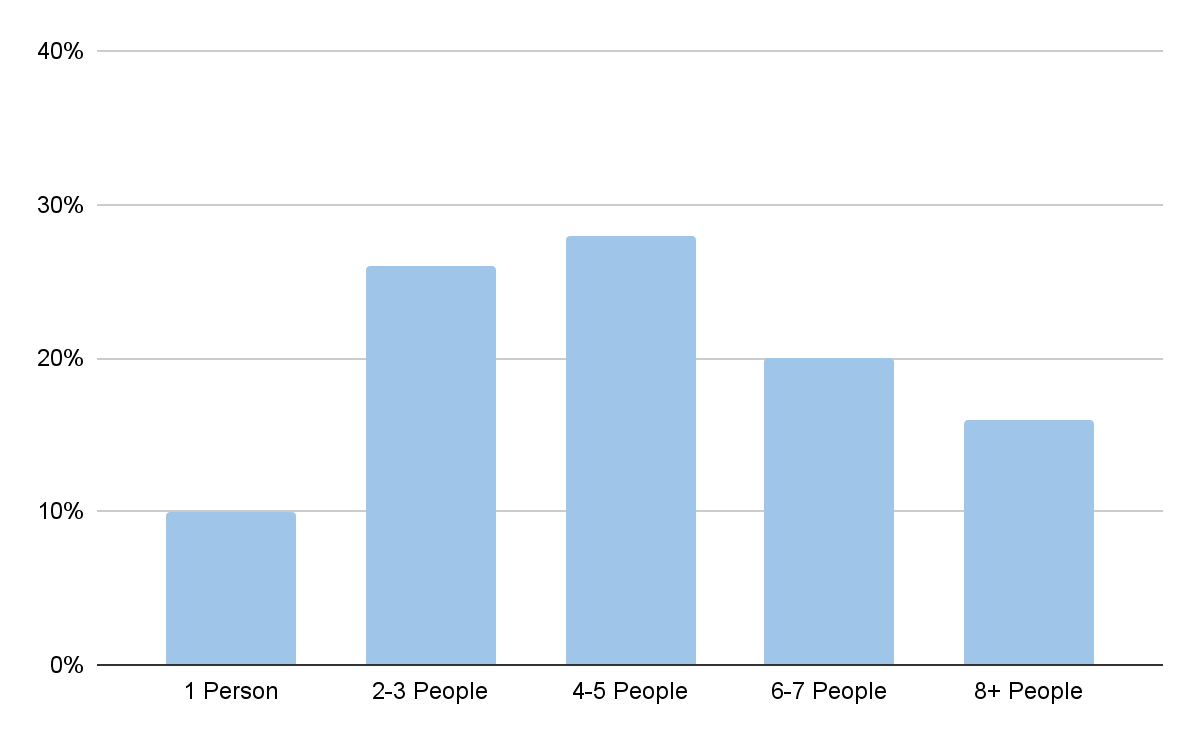 2003
2022
‹#›
[Speaker Notes: Dillon
54% have 3 or fewer rooms



Add animations]
Somali respondents had more people per household than the Camden average
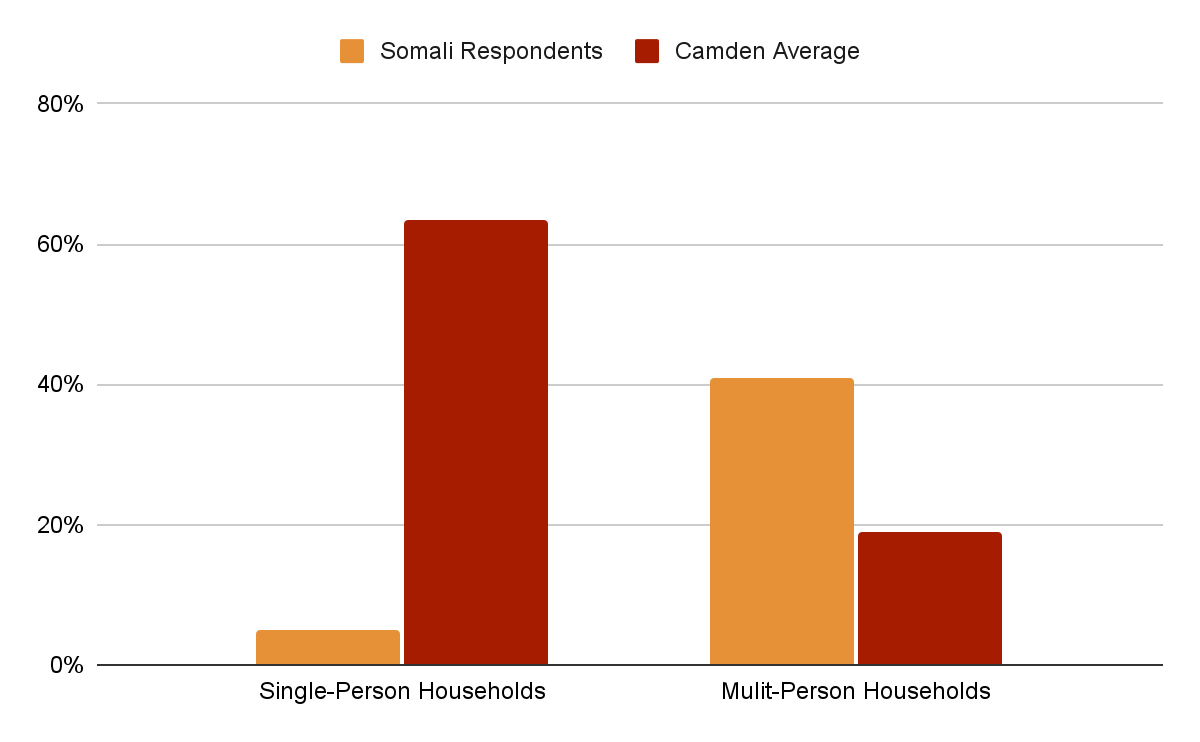 ‹#›
[Speaker Notes: Dillon
Single-Person Households: Somali - 5%, Camden - 64%
Multi-Person Households: Somali - 41%, Camden - 19%]
30% of respondents have housing problems for more than a month
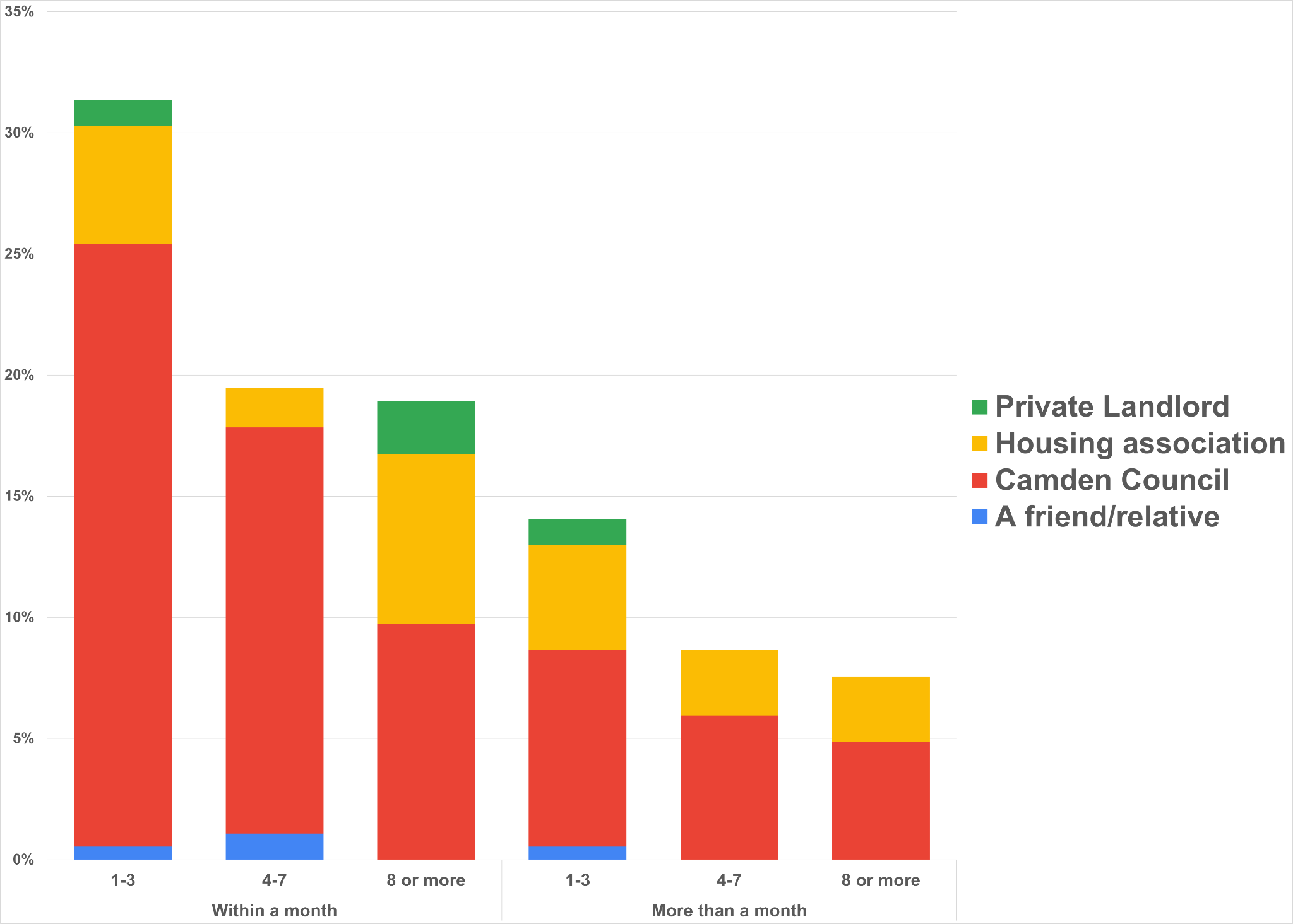 ‹#›
[Speaker Notes: Roopsa]
Employment
‹#›
Of those surveyed, 40% did not have paid employment
However, of those 40%, only 7.2% were seeking employment.
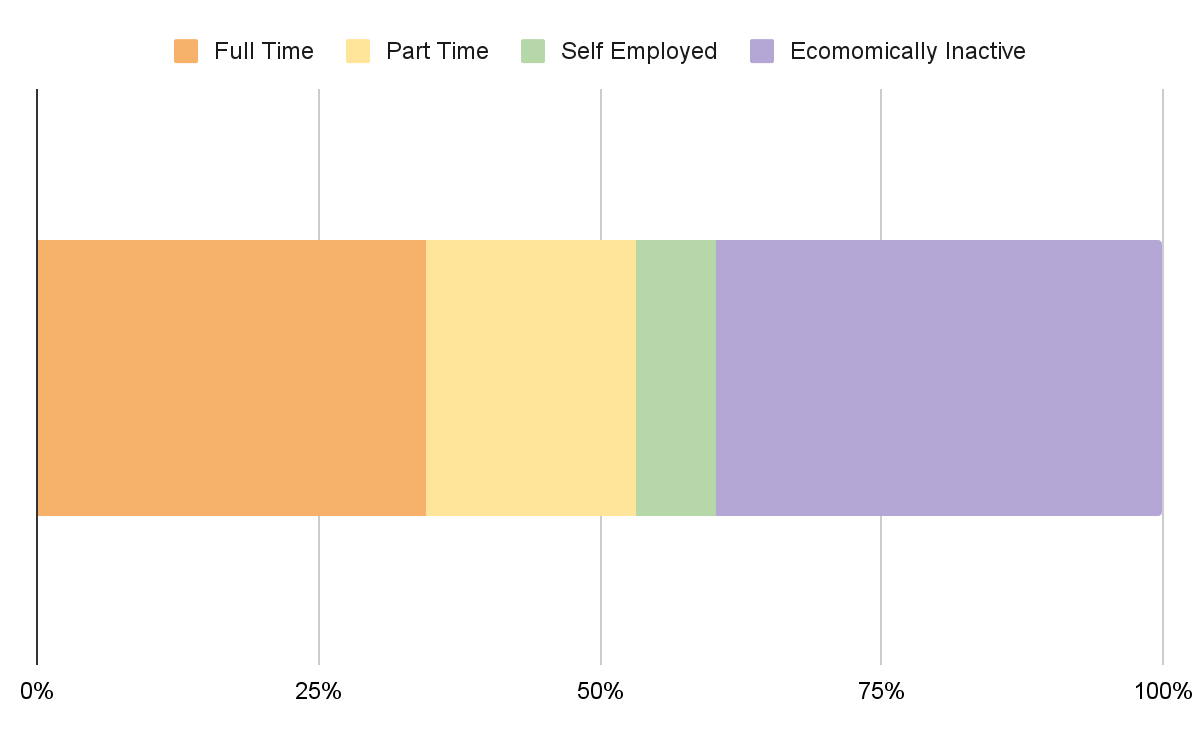 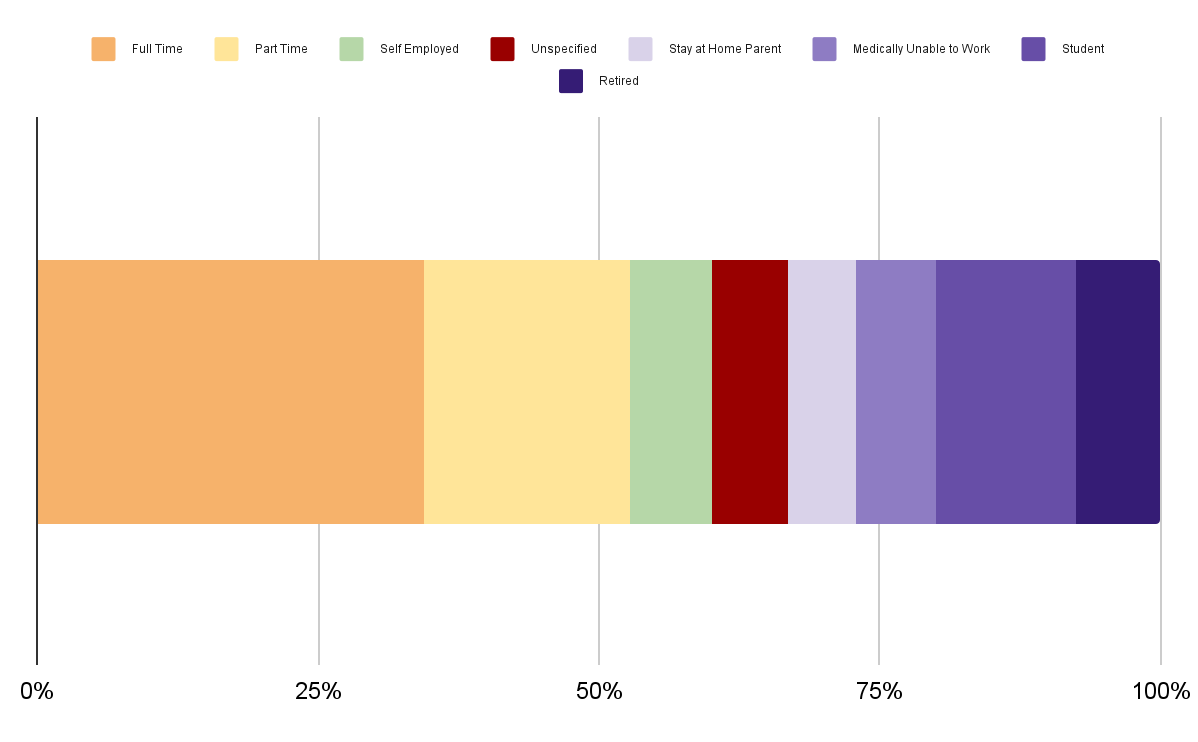 ‹#›
[Speaker Notes: Spencer

Data from the 2003 Khan & Jones report.  Open societies names no official figure, but claims “Somalis have the lowest employment rates” out of all migrant groups in the UK.]
At least
90.6%
are below the median household income in Camden
‹#›
[Speaker Notes: Jackson]
Household income of survey respondents
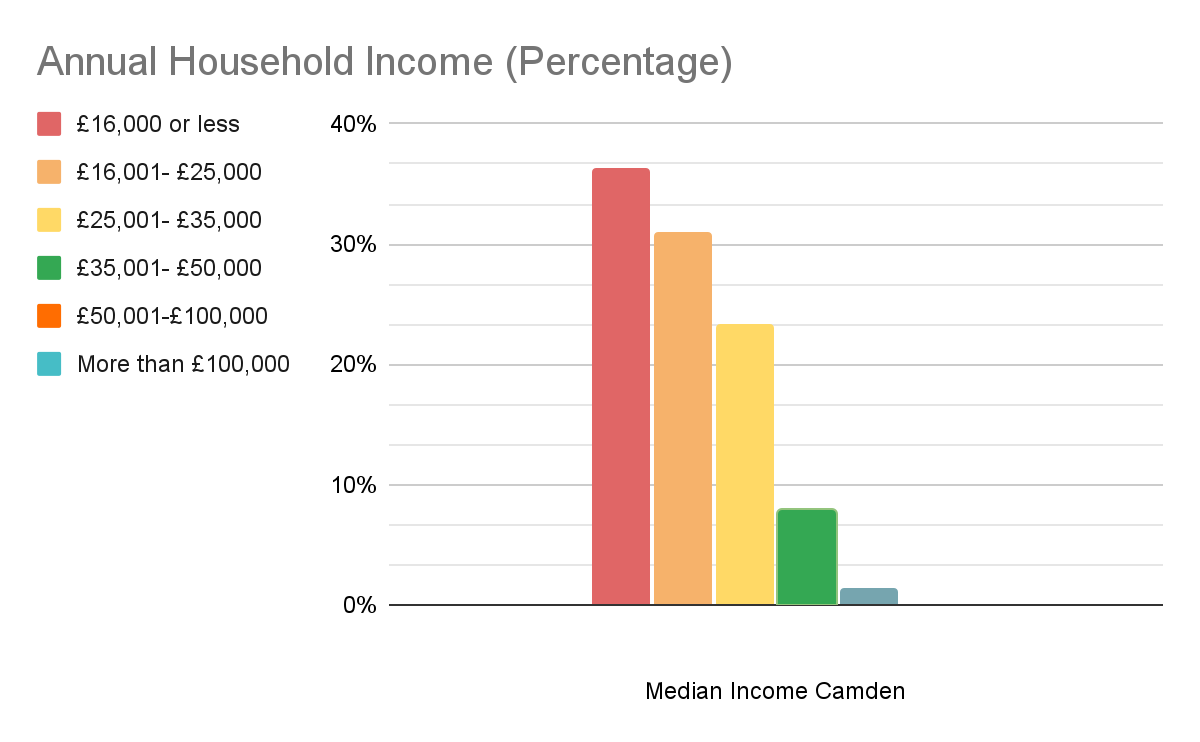 UK Poverty Line (£16,000)
Camden Median Income (£39,994)
‹#›
[Speaker Notes: Jackson
36% poverty
90.6% below average

What’s interesting actually is [Camden does] have quite a diverse workforce.  Our lower level, our entry level work, so for example with the caretakers, the cleaners, the security guards, our social workers, they are predominantly black and asian.  But actually the more senior you become, the less diverse it is, and I think that's where the problem is.]
Education
‹#›
Our survey indicates respondents are highly educated
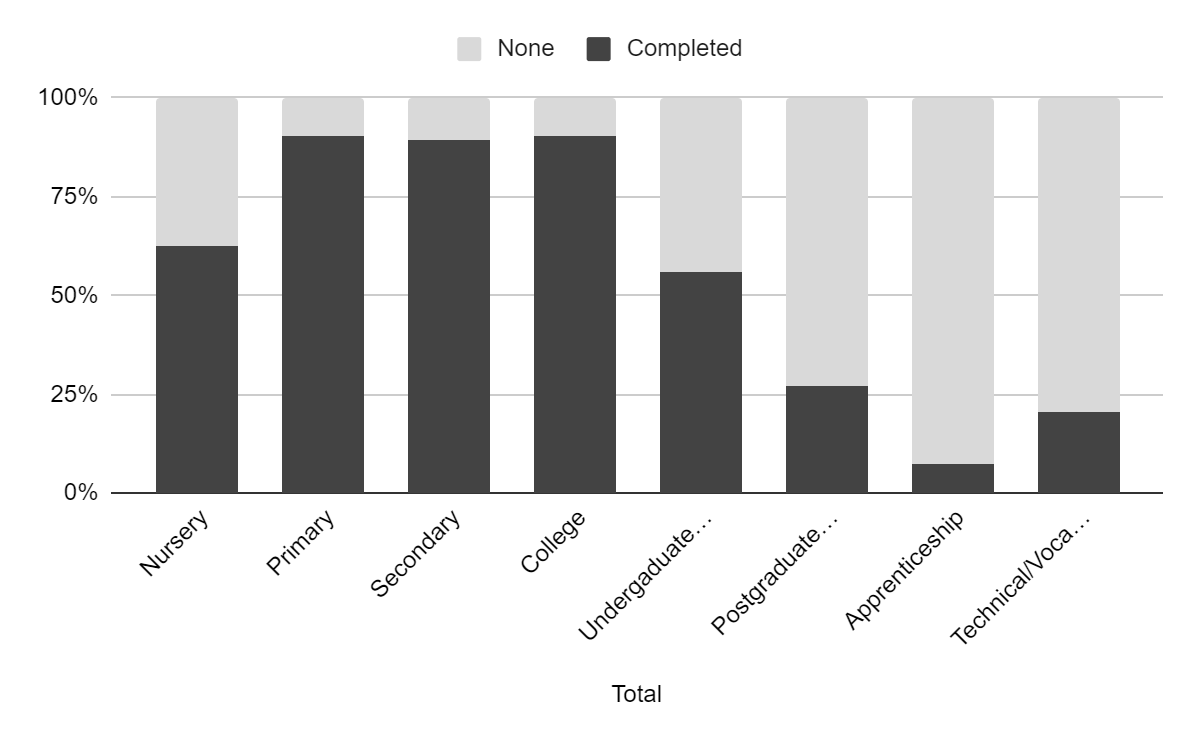 ‹#›
[Speaker Notes: Spencer]
Younger generations attained even higher levels of education
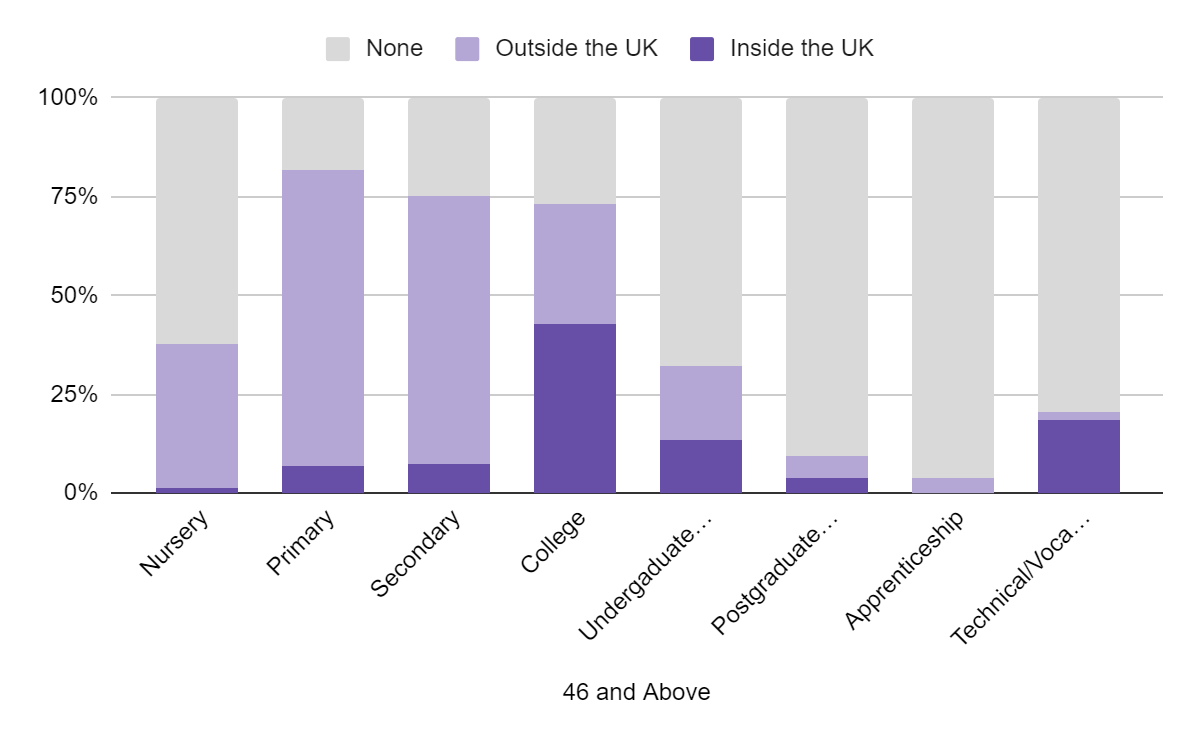 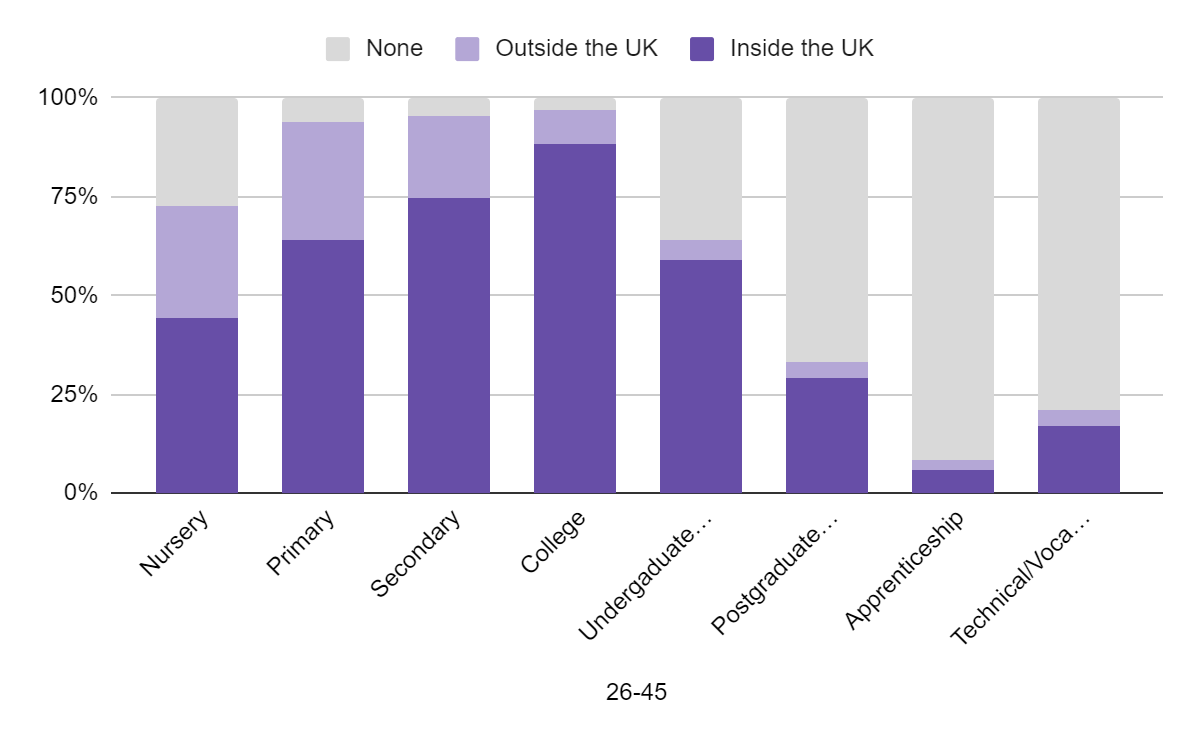 ‹#›
[Speaker Notes: Spencer]
But apprenticeship and vocational rates were low amongst younger respondents
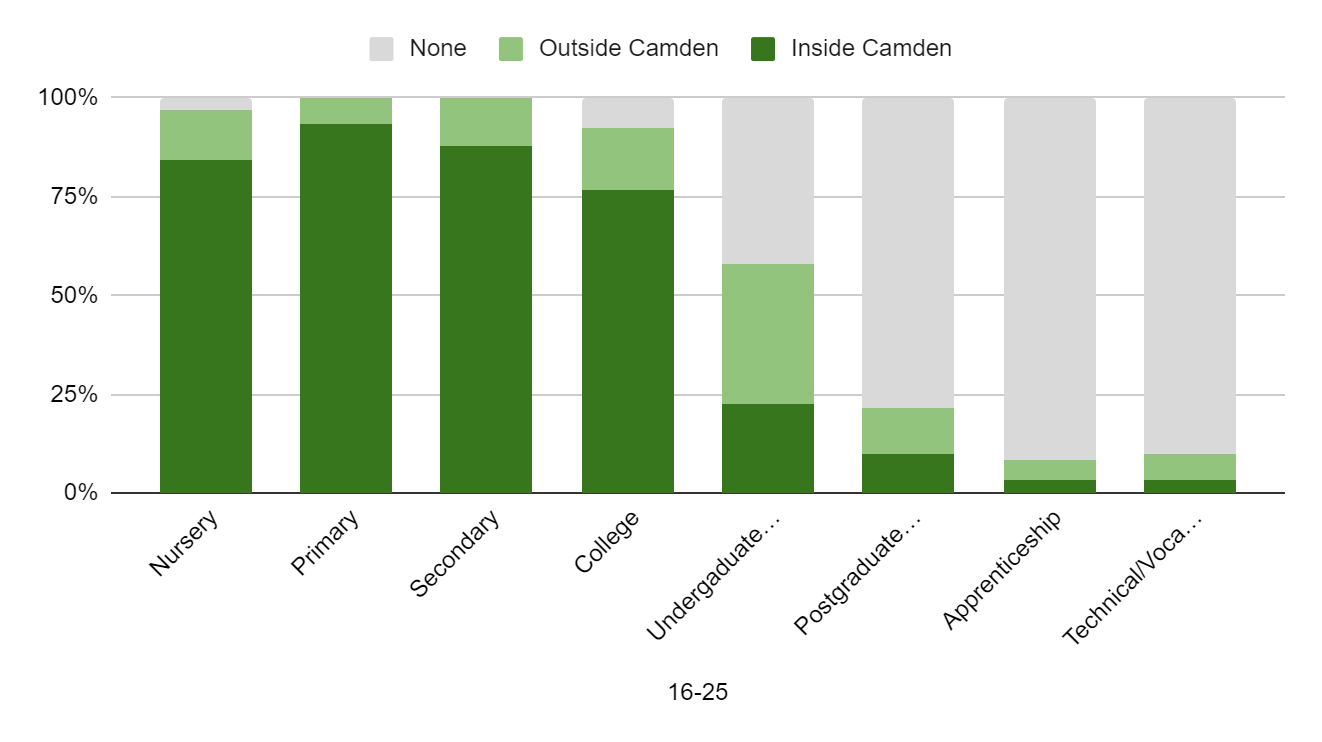 ‹#›
[Speaker Notes: Spencer]
Overall, education was equal between men and women
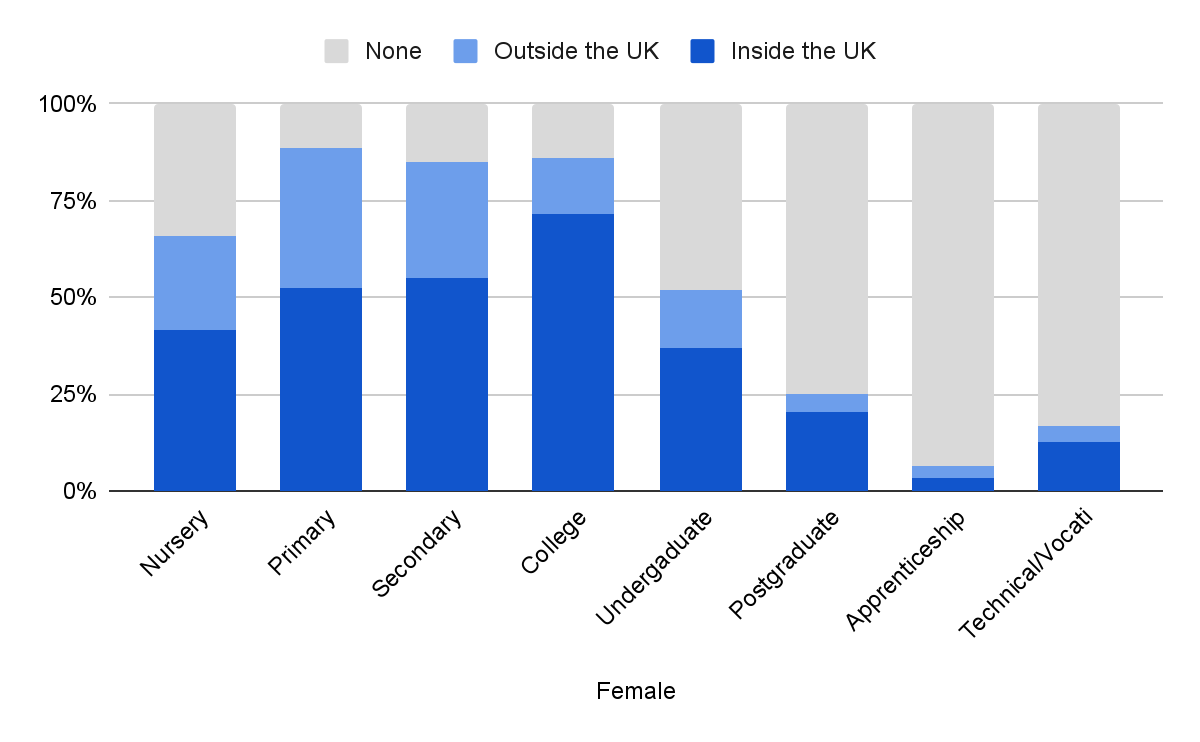 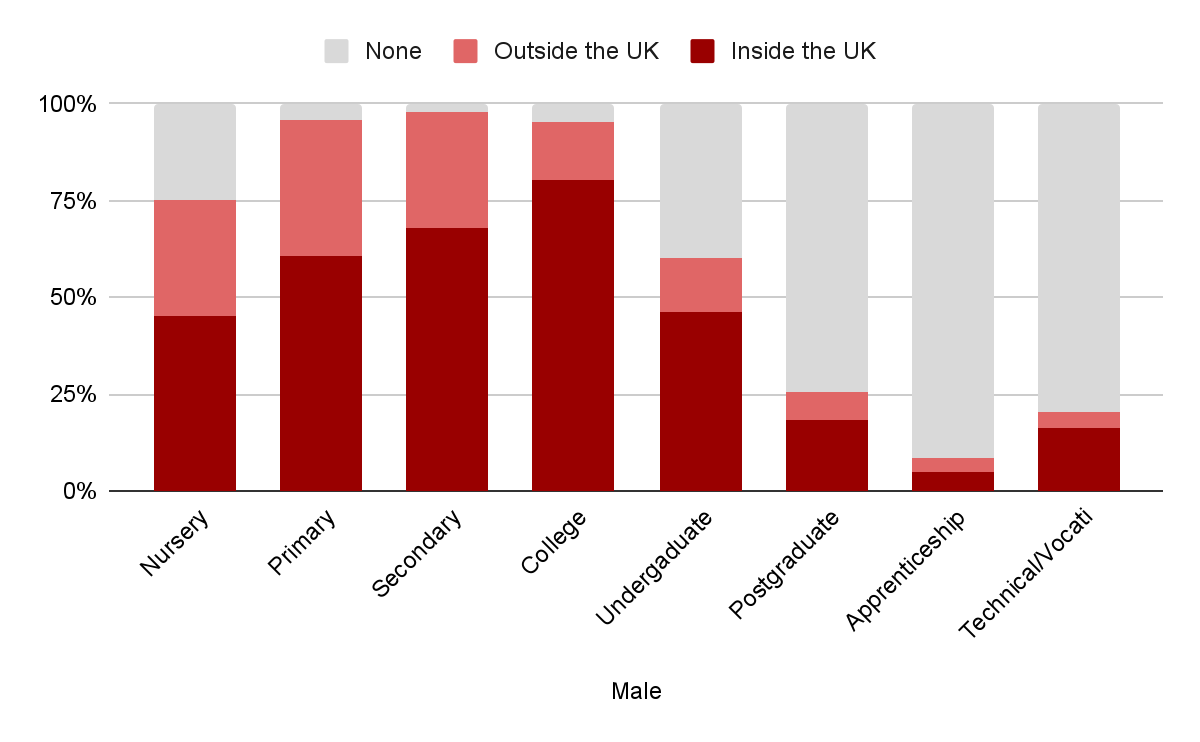 ‹#›
[Speaker Notes: Spencer]
But amongst the youngest generation, their male respondents had lower rates of University Completion
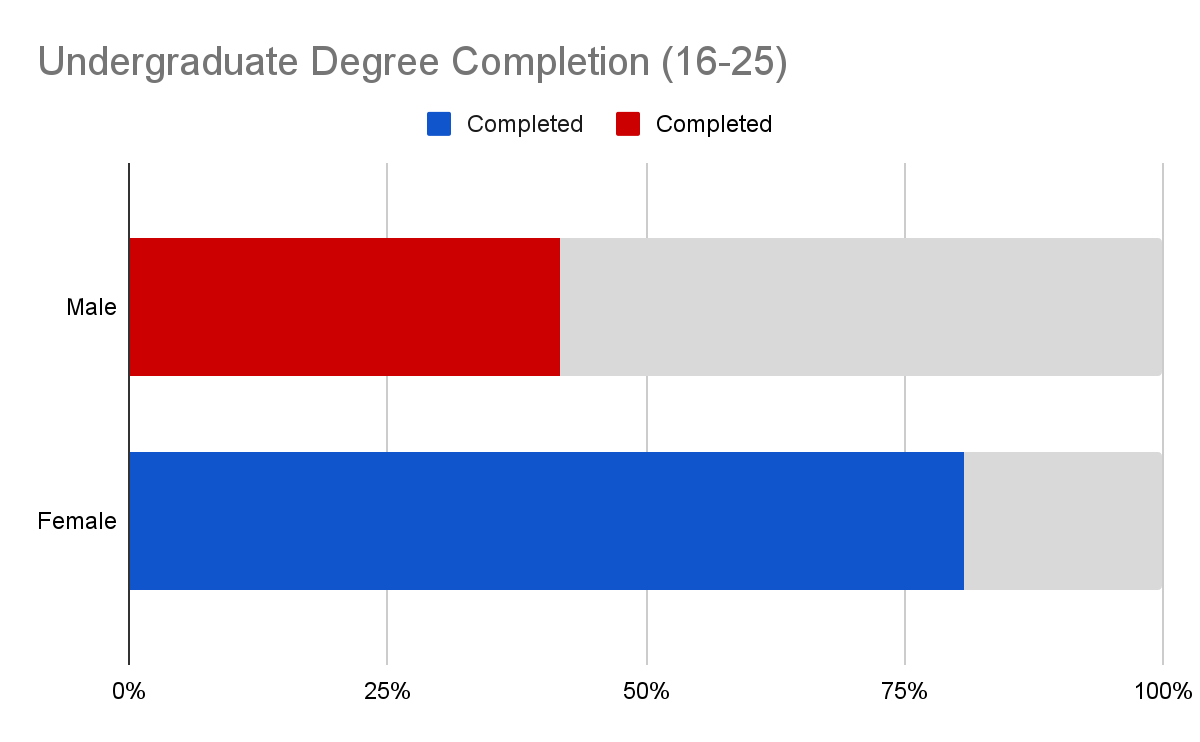 ‹#›
[Speaker Notes: Spencer]
Somali respondents indicated a lower quality school experience compared with the Camden average
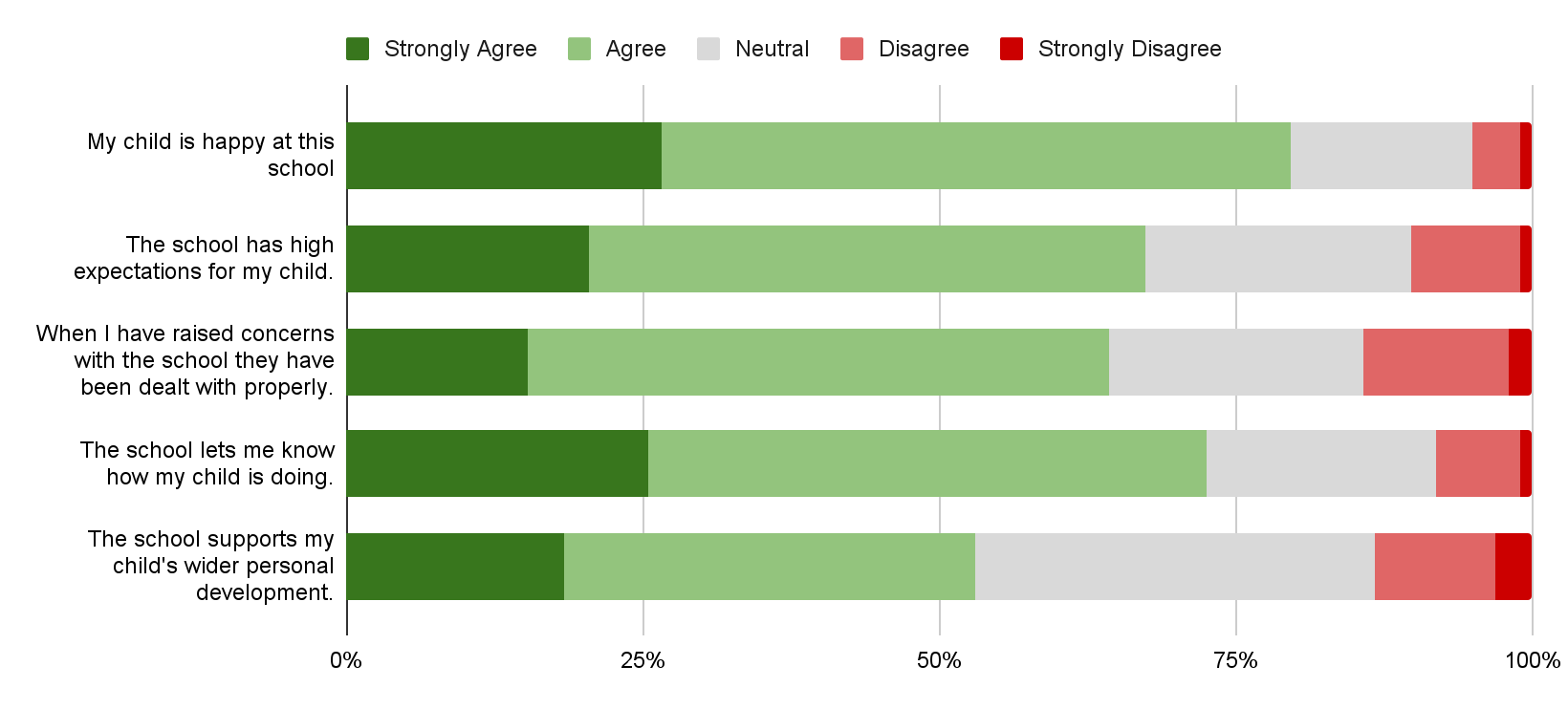 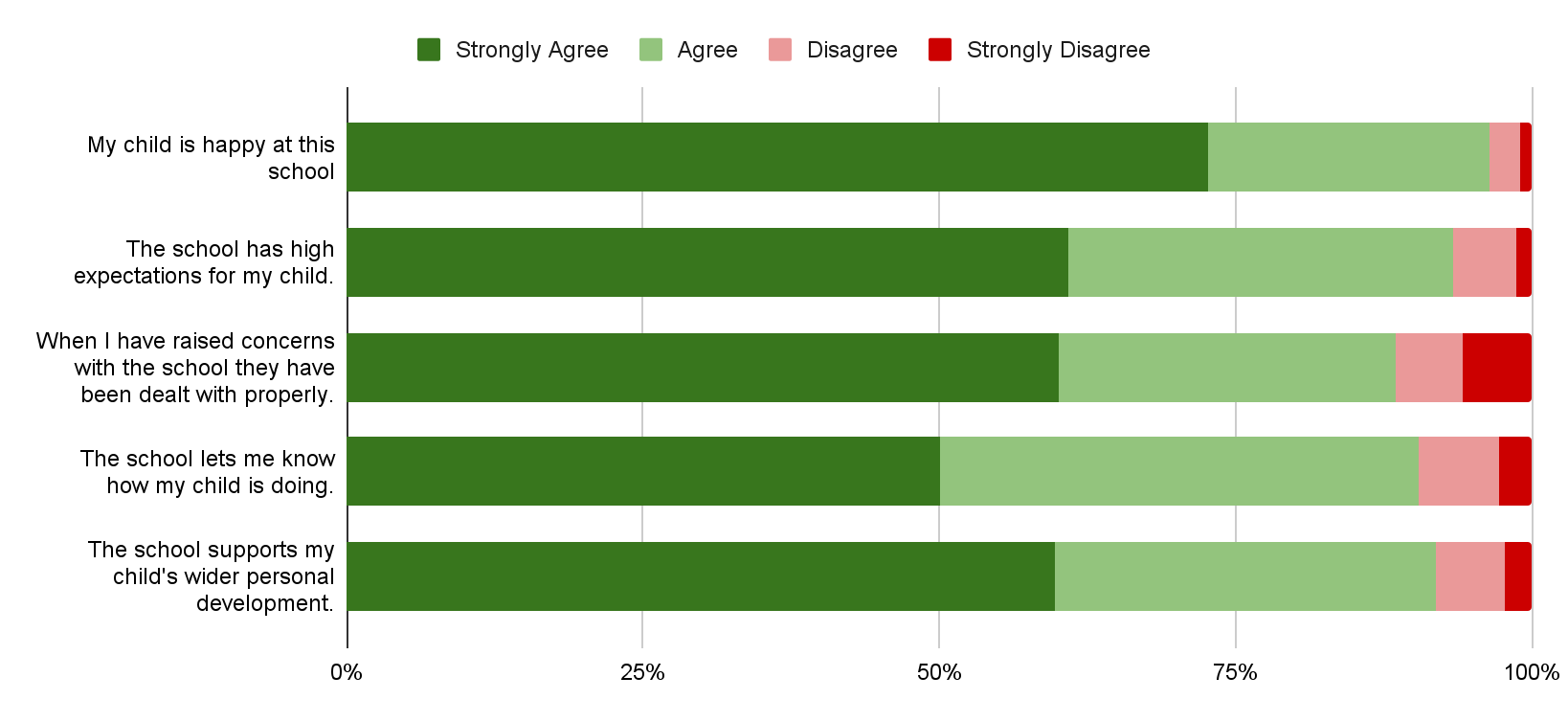 ‹#›
[Speaker Notes: Dillon]
Schools lack Somali and black representation
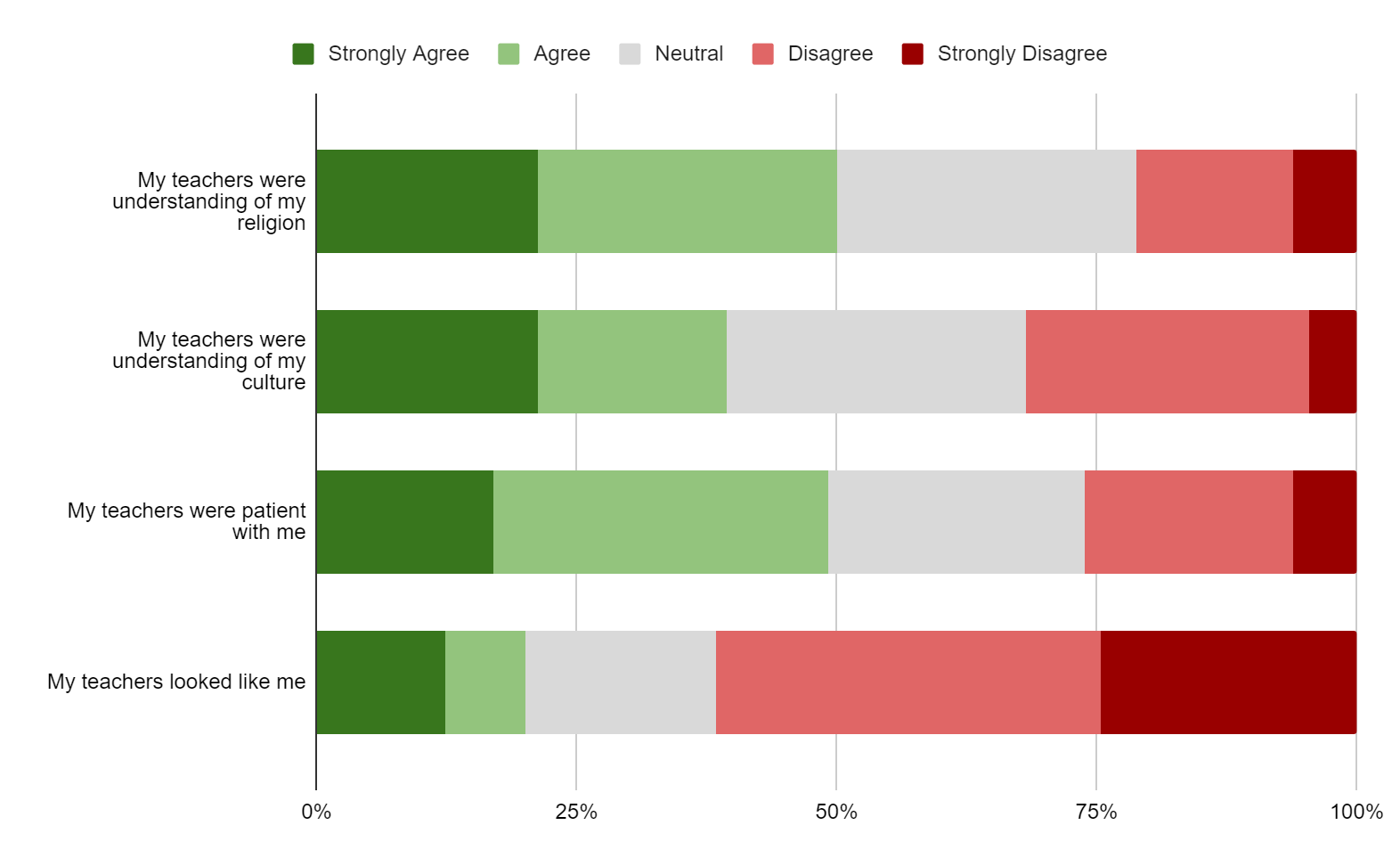 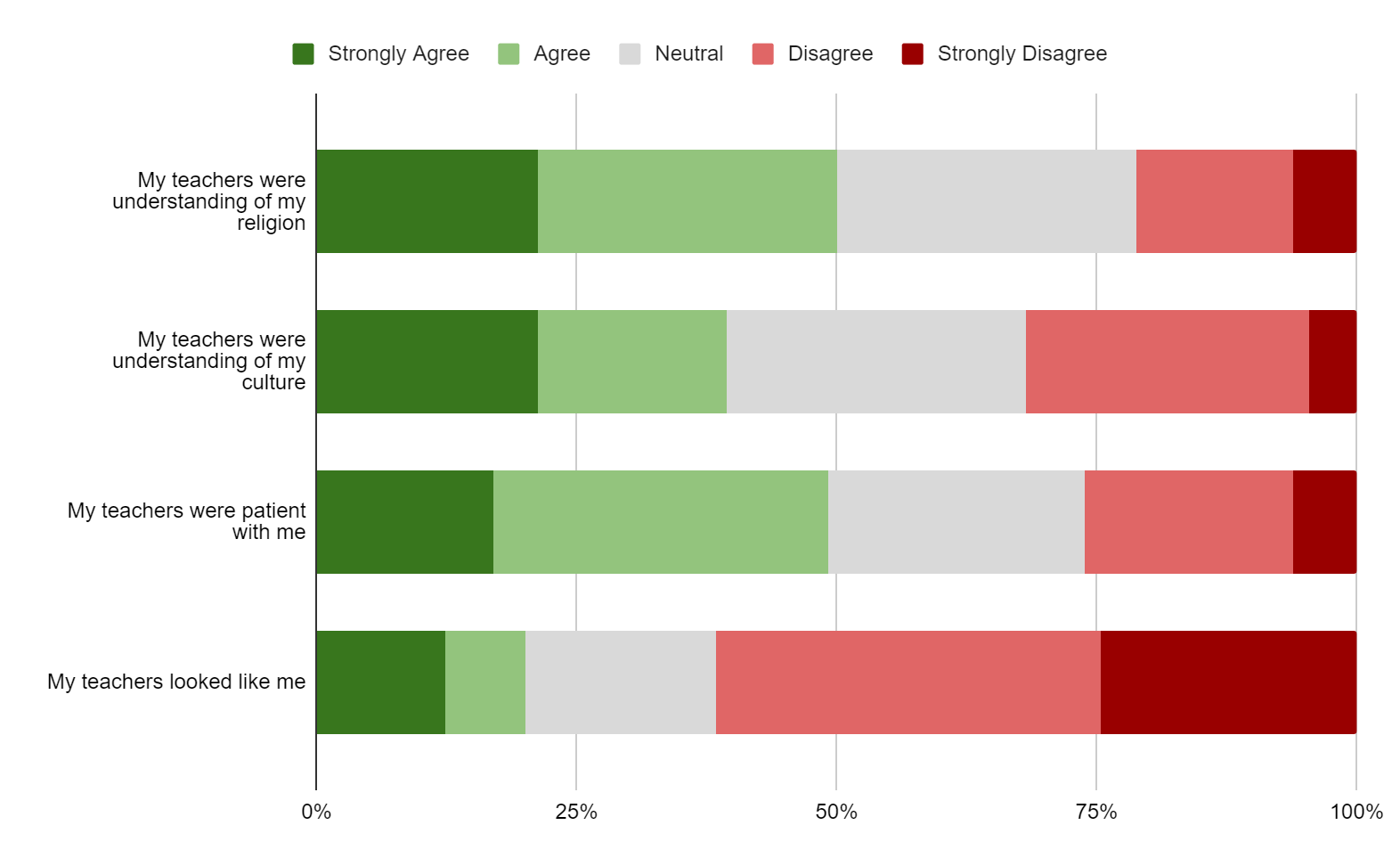 “
The biggest effect on the Somali students is the parents [not] understanding the new system.  There are not many Somali teachers in schools, and the lack of the parents understanding the English language to be able to actually clearly understand what the new system means has hindered them.
”
‹#›
[Speaker Notes: Dillon]
Somalis are viewed negatively in schools and face low expectations
“
They suffer from the concept of them being African, so black.  So automatically, these kids aren't seen as bright enough.
“
It's like starting a race, but the people running your race have run 200m already and you're told to go and chase them.
”
”
– Somali teacher in a Camden school
‹#›
[Speaker Notes: Dillon]
Somali Respondents felt less safe in schools.
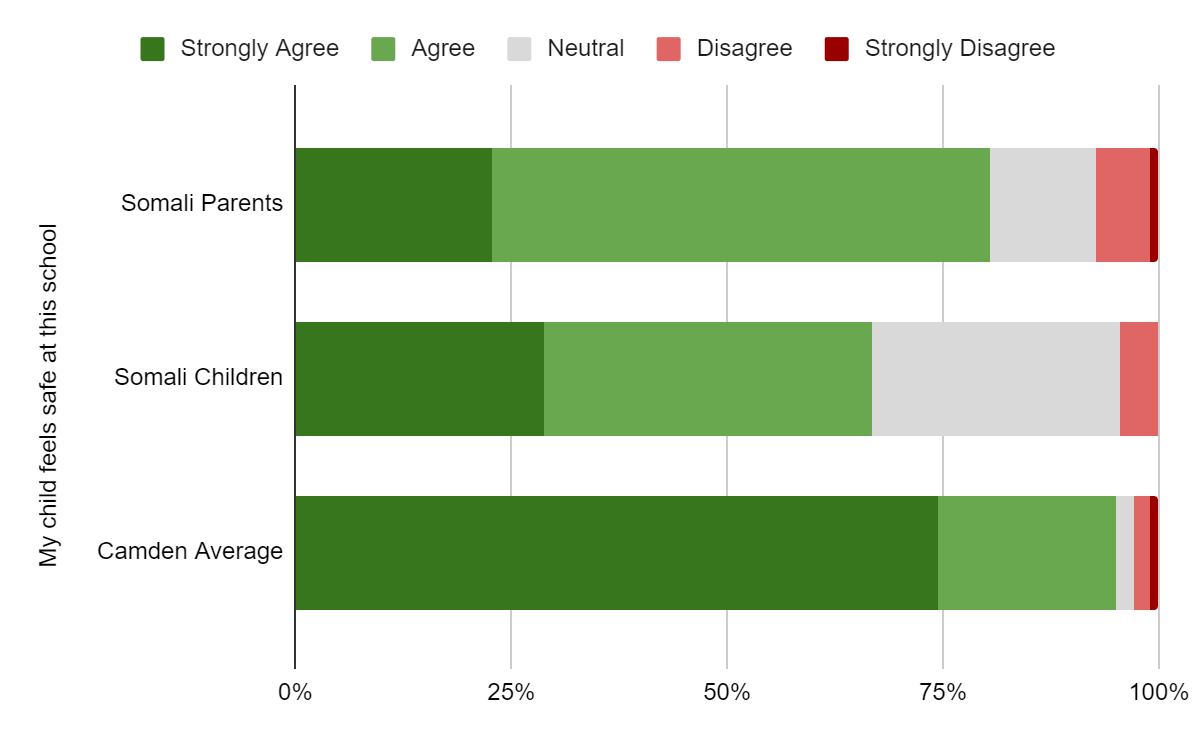 ‹#›
[Speaker Notes: Dillon]
Youth Safety
‹#›
Interviewees were concerned for young Somali boys.
“
Knife crime.  We're losing young boys on a regular basis with knife crime.  The local authorities have a massive role to play whether it's Camden or Tower Hamlet or Ealing or whatever else it may be.
– Abdihafid Jama, Somali Journalist
“
Camden is very much known for this, we’ve really suffered with youth violence.  As victims and as suspects [...] For me, the biggest issue would certainly be youth violence.
	– Yusuf Deerow
”
”
‹#›
[Speaker Notes: Dillon]
There is a clear divide between West and East regions  of Camden on where respondents felt safe
‹#›
[Speaker Notes: Jackson]
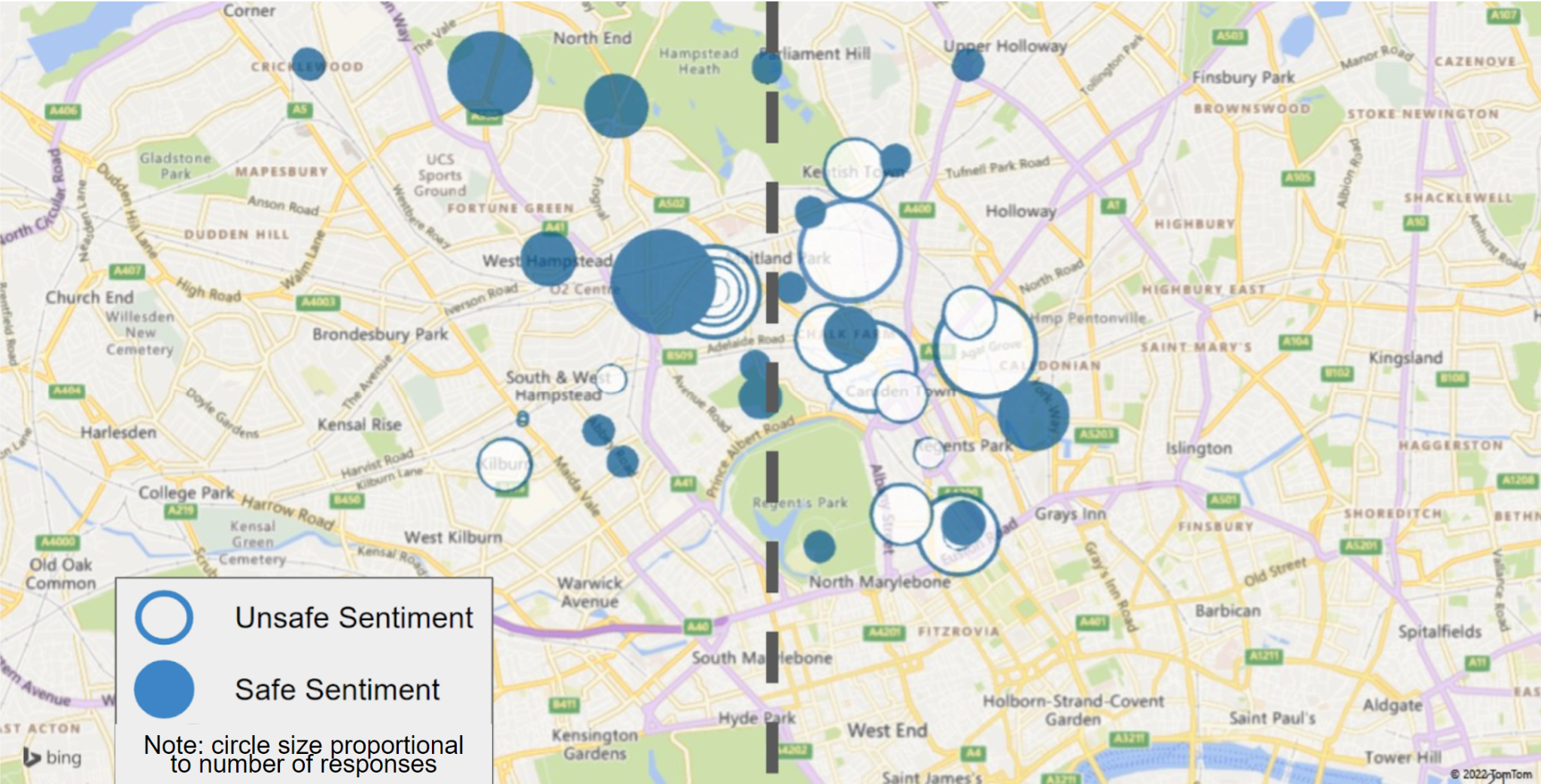 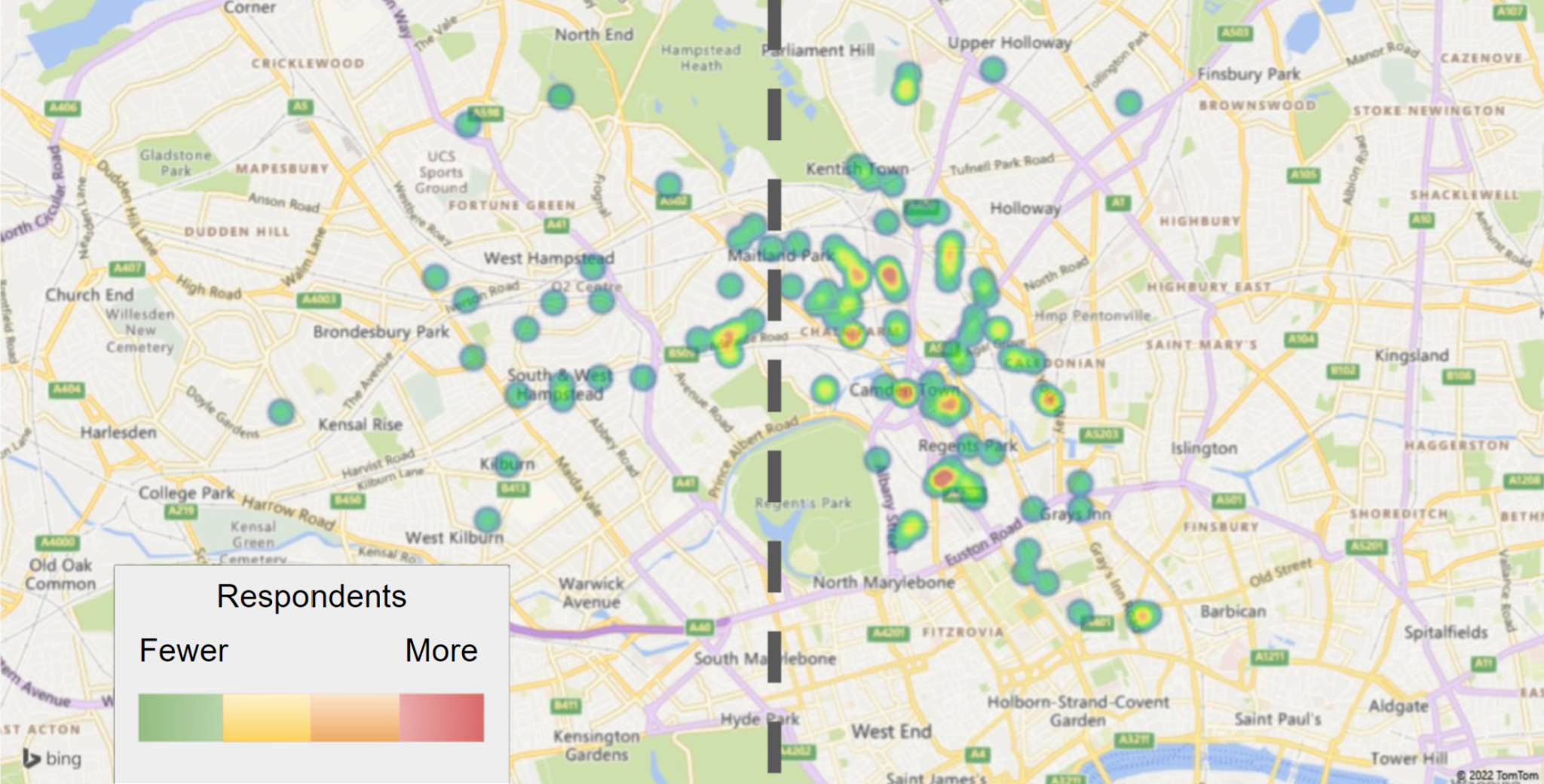 ‹#›
[Speaker Notes: Jackson]
Youth respondents have high levels of crime in their neighborhoods…
but most still feel safe
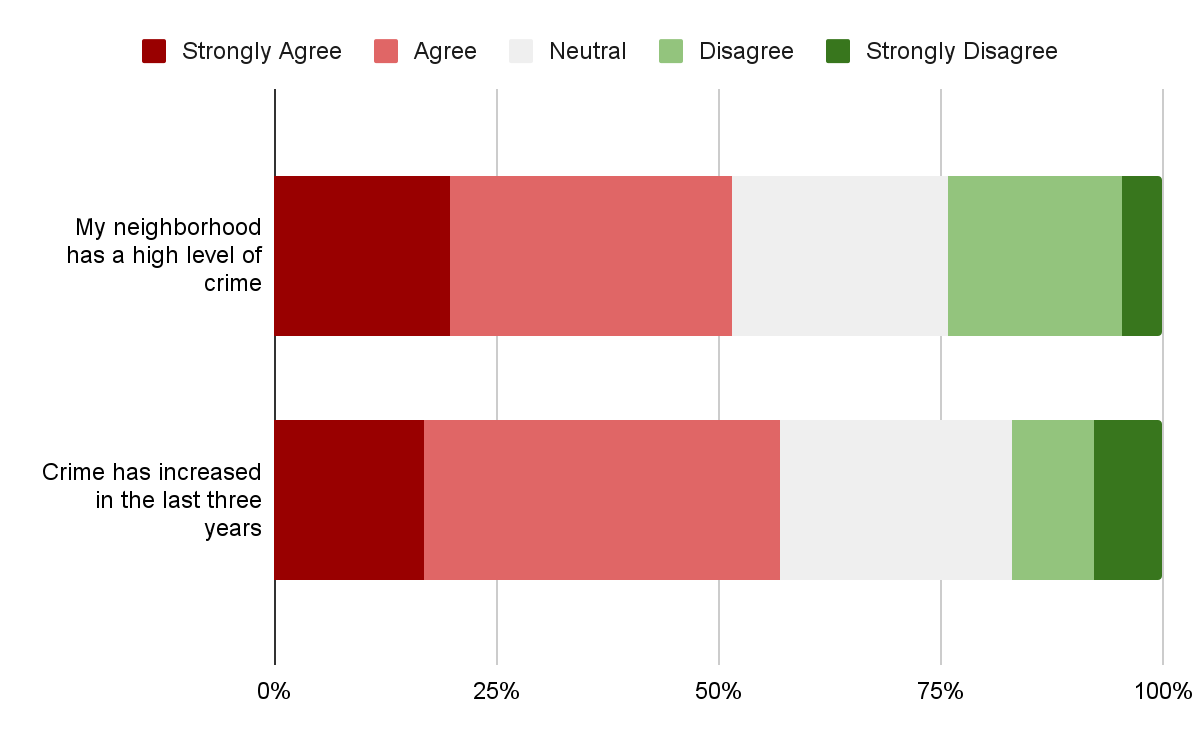 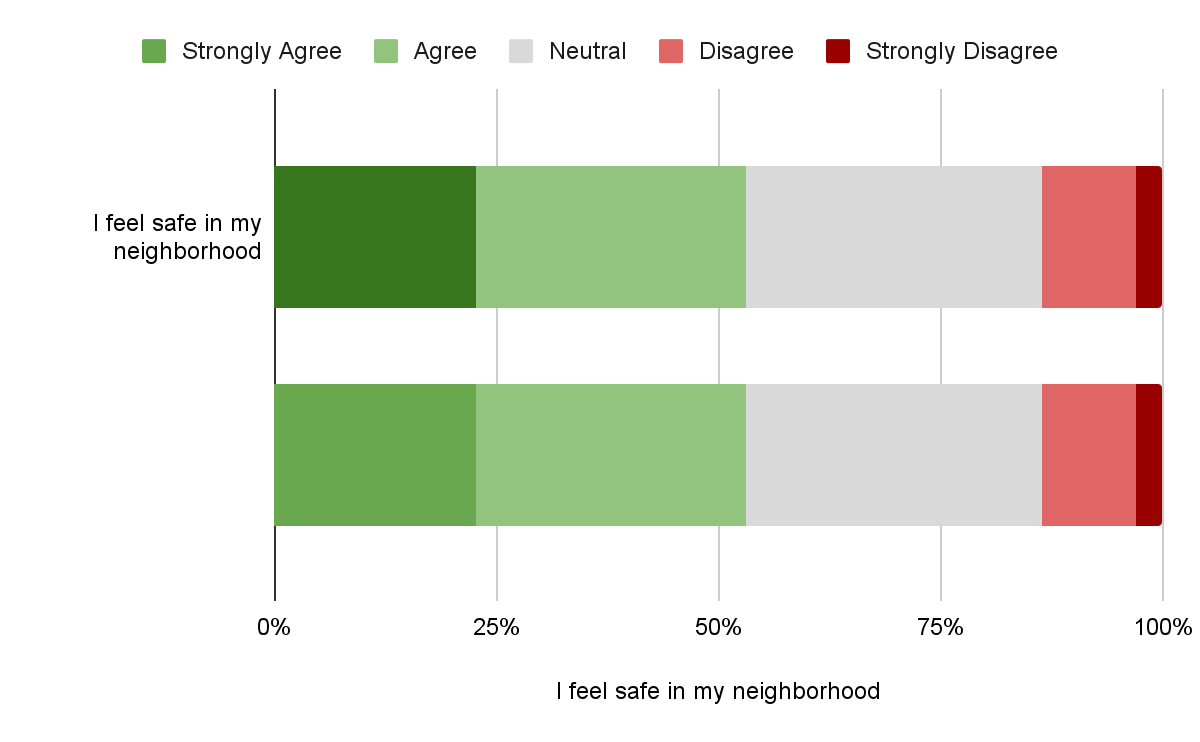 ‹#›
[Speaker Notes: Jackson]
Young Women indicated they faced higher levels Islamophobia.
Have you ever been the target of crime, harassment, or violence because you are…
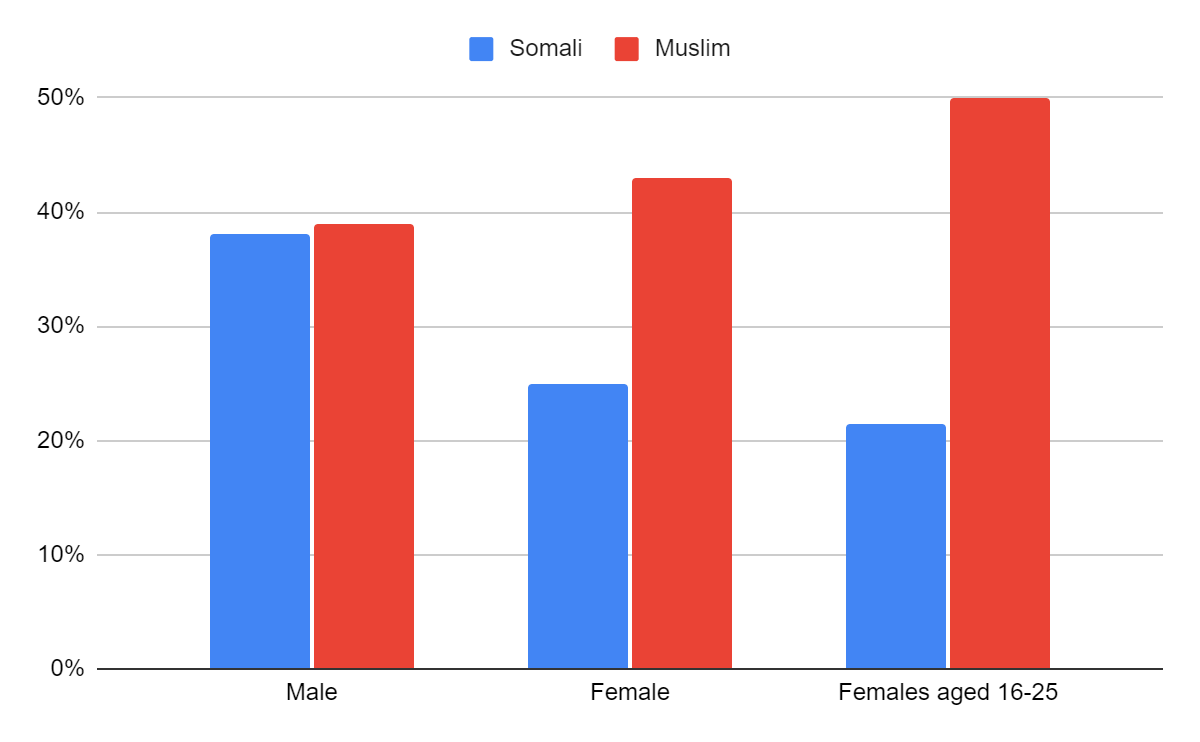 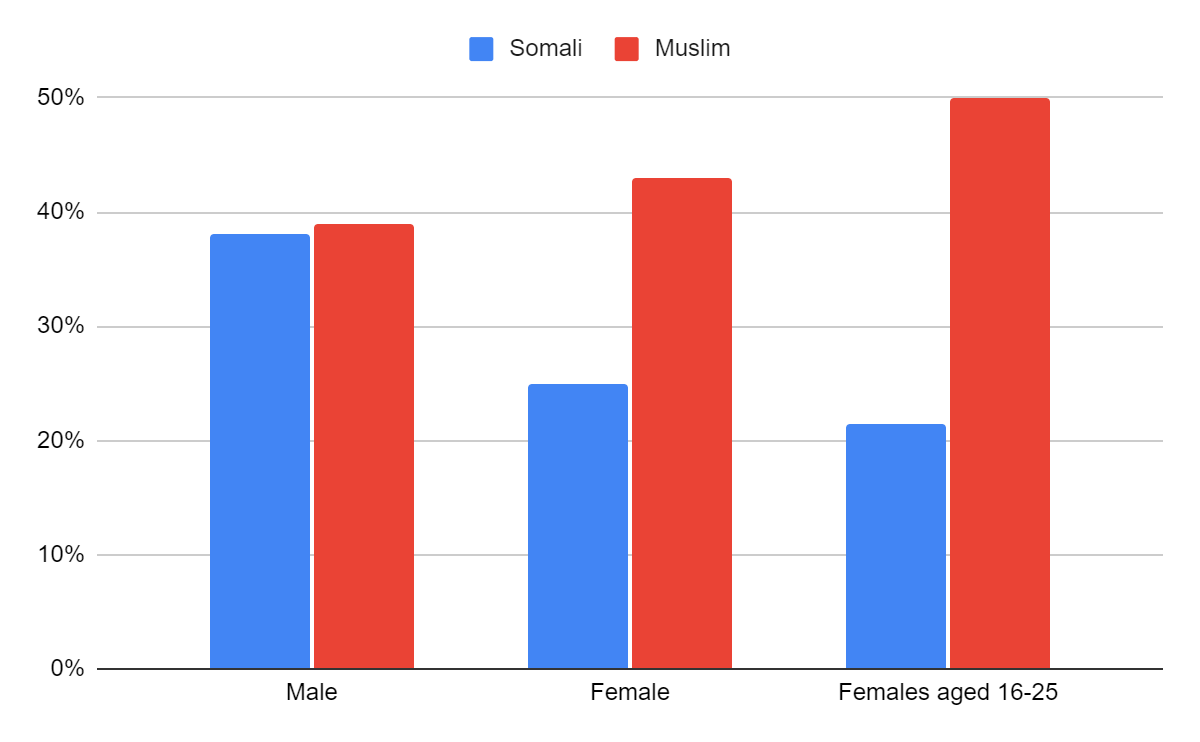 ‹#›
[Speaker Notes: Dillon]
Somali Identity
‹#›
Islam is passed down as the key element of Somali identity
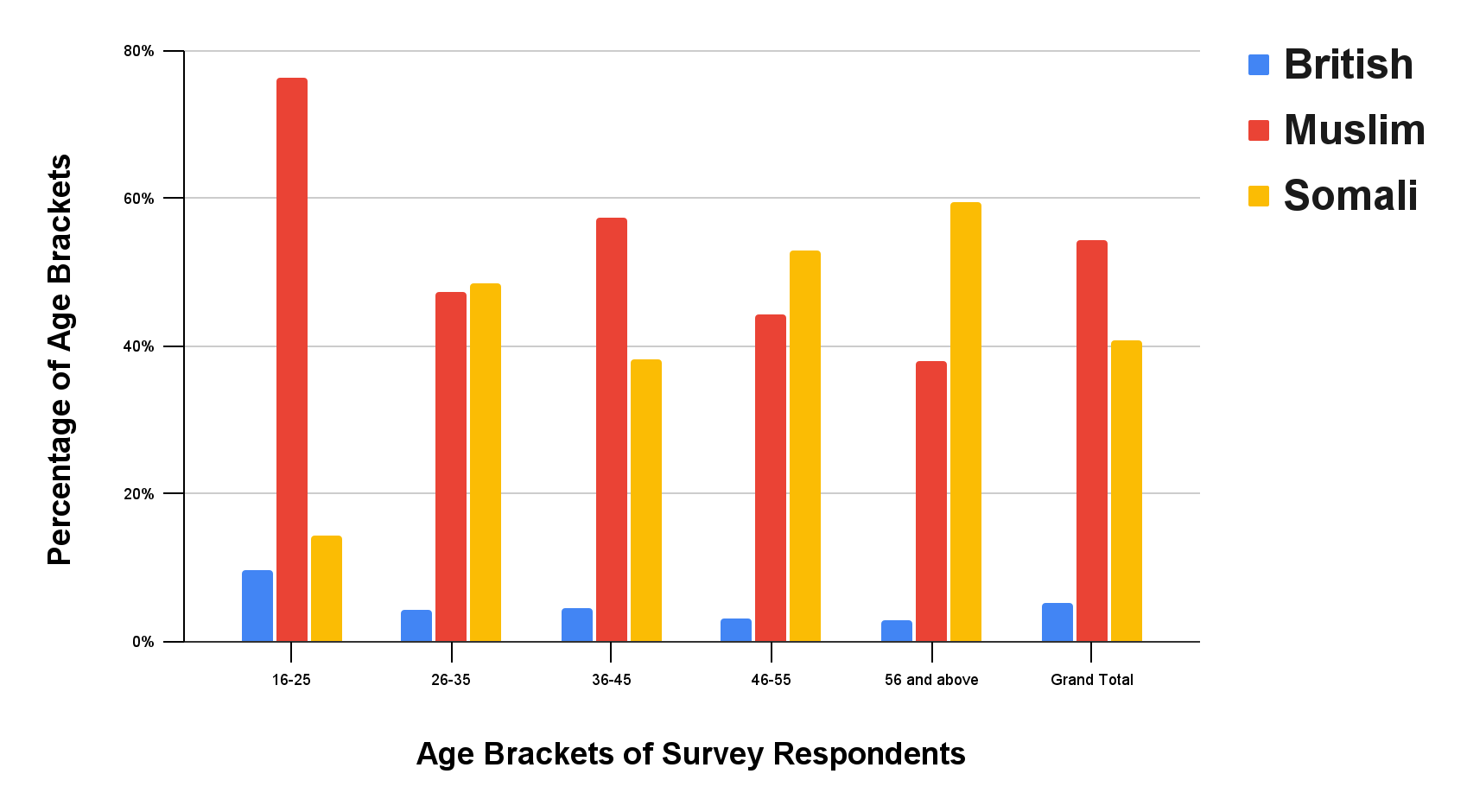 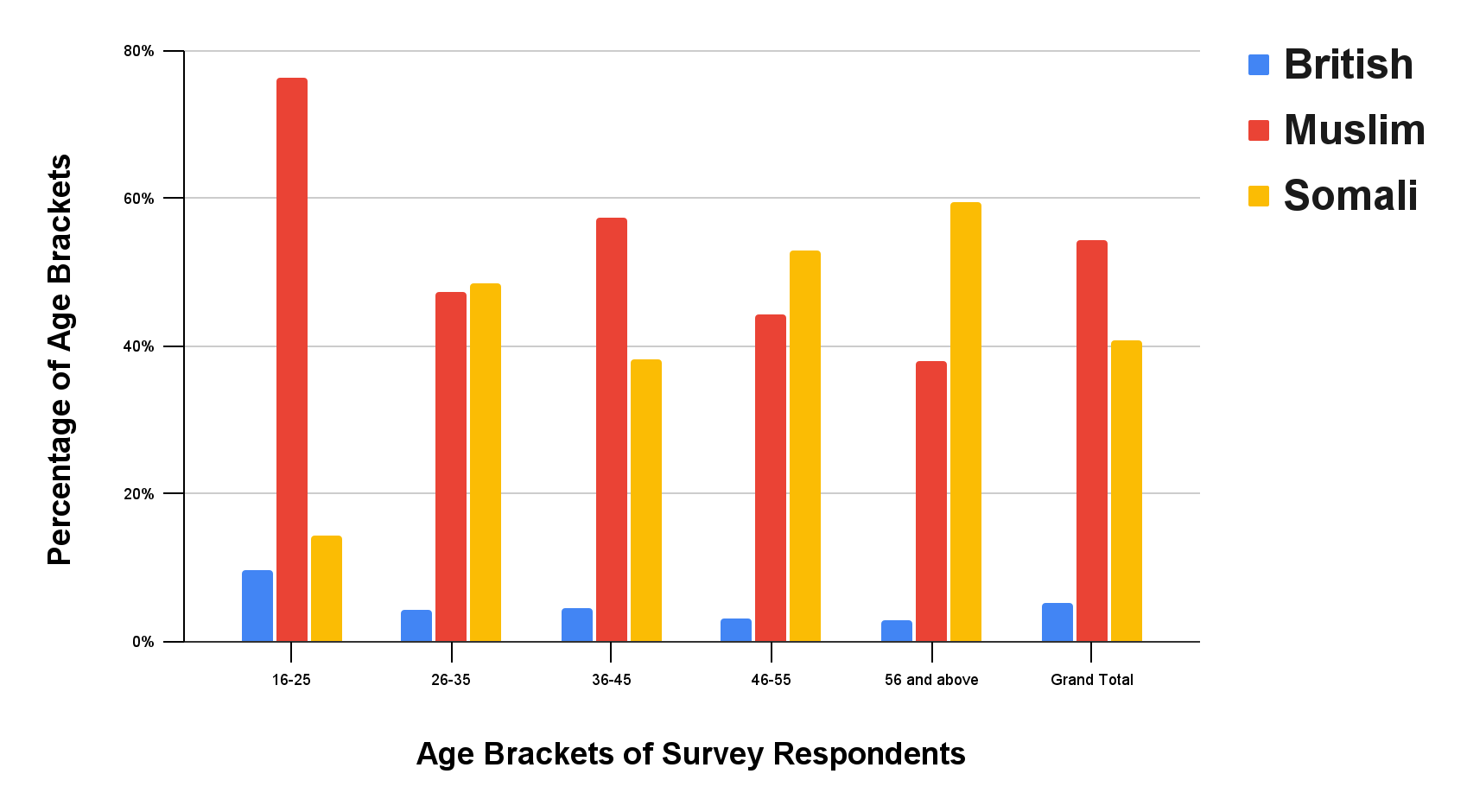 ‹#›
[Speaker Notes: Roopsa]
Islam is passed down as the key element of Somali identity
“UK Somalis, they’ve only adapted Islam as their religion, to be their culture and to be their religion.  Only one.  But other countries, like America, have them both.  They have their culture and their religion.”                            —    Somali Father (Focus Group)

“For parents living in western countries outside Somalia, we’re trying to keep our Islamic faith. A religious status to keep our children to pass the Islamic faith.  Other than that, cultures are always evolving…..My culture is not their culture, the way I was raised is completely different from the Somali society today. One thing that parents ensure is passing Islamic faith.”     —     Somali Father (Focus Group)

“My kids were born here so they are already British and it is not possible to compare a kid born here and in Somalia they are different but at the same time I am raising them as Muslim. I have three girls and I am teaching them our Muslim culture.” —      Somali Mother (Focus Group)
‹#›
[Speaker Notes: Roopsa]
Older generations are less fluent in English
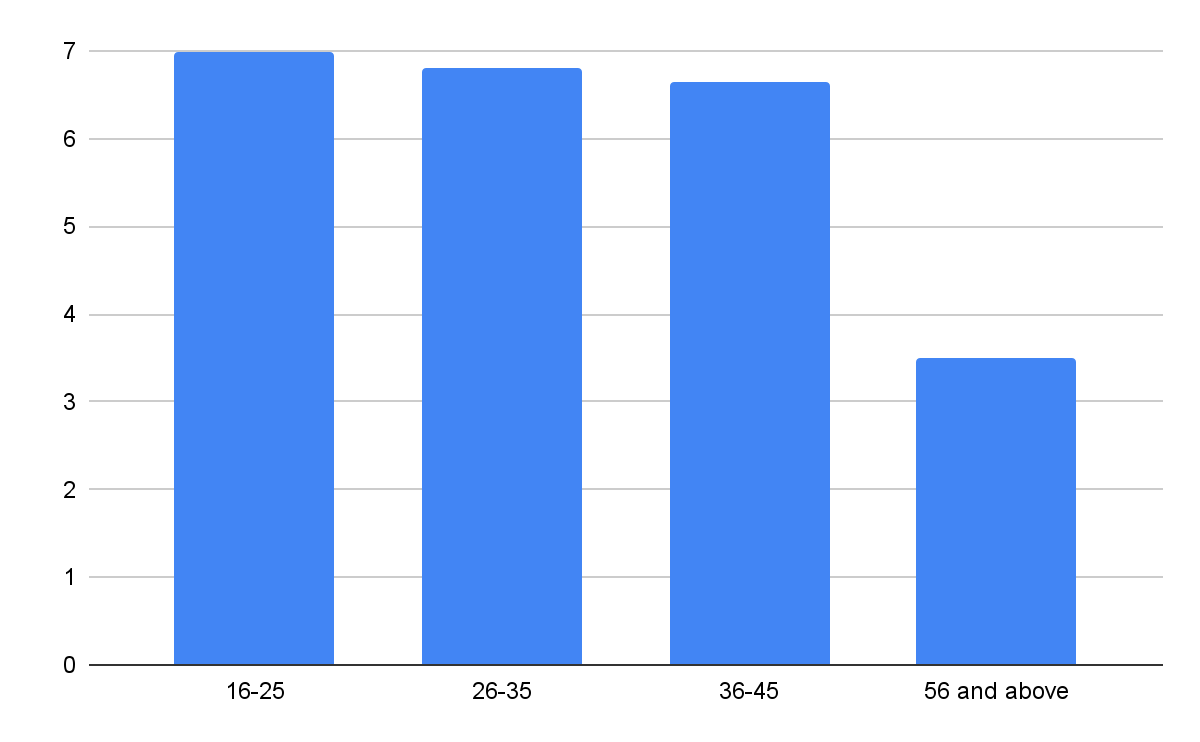 ‹#›
[Speaker Notes: Spencer]
But Younger generations are less fluent in Somali
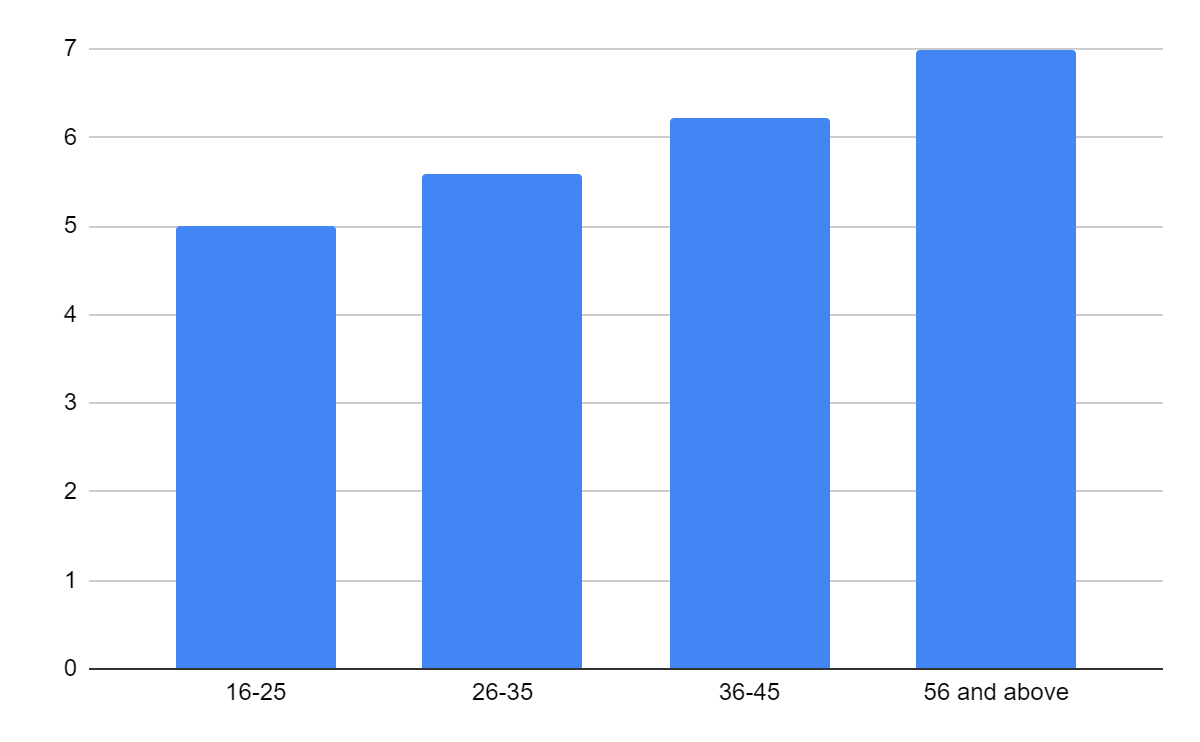 ‹#›
[Speaker Notes: Spencer

There is a quote about this from the girls group]
Religion Remains important to the Somali Identity
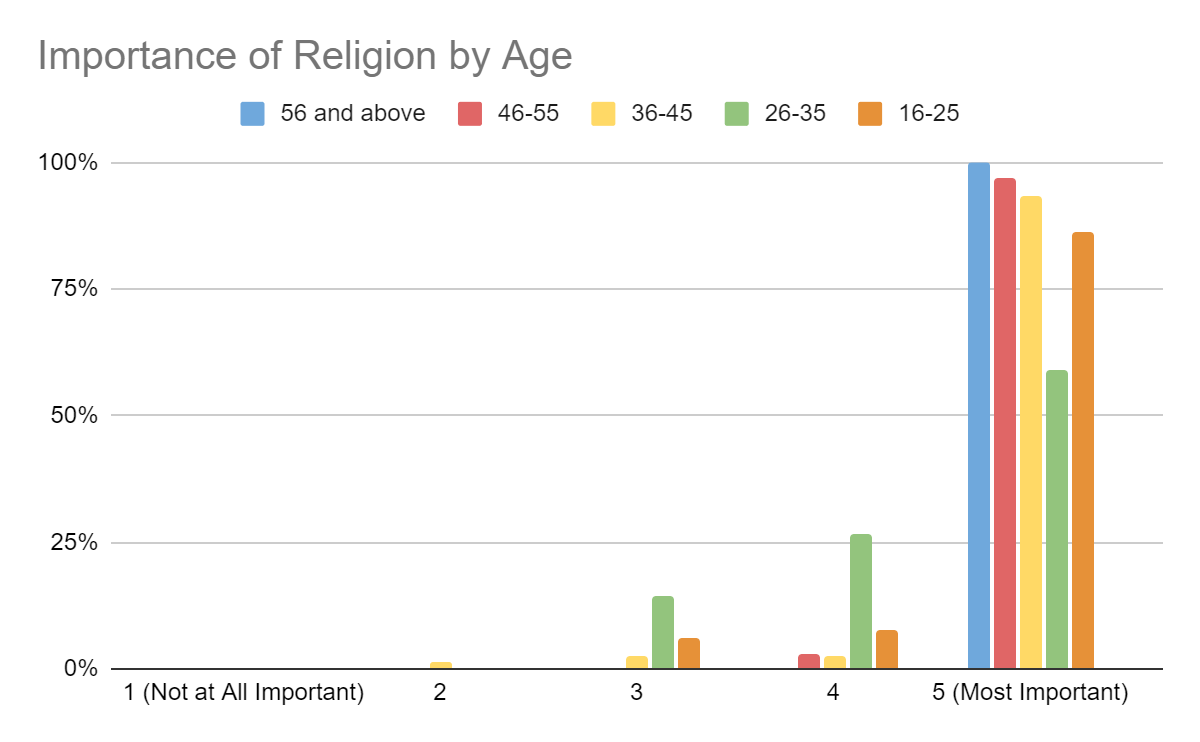 ‹#›
[Speaker Notes: Roopsa

Less than 60% aged 26-35 gave a 5
More than 40% gave a 3 or 4]
Looking to the Future
‹#›
Survey respondents opinion on things they wish to see in the community was primarily focused around Culture
‹#›
[Speaker Notes: Jackson]
There was a strong desire for a more visible community
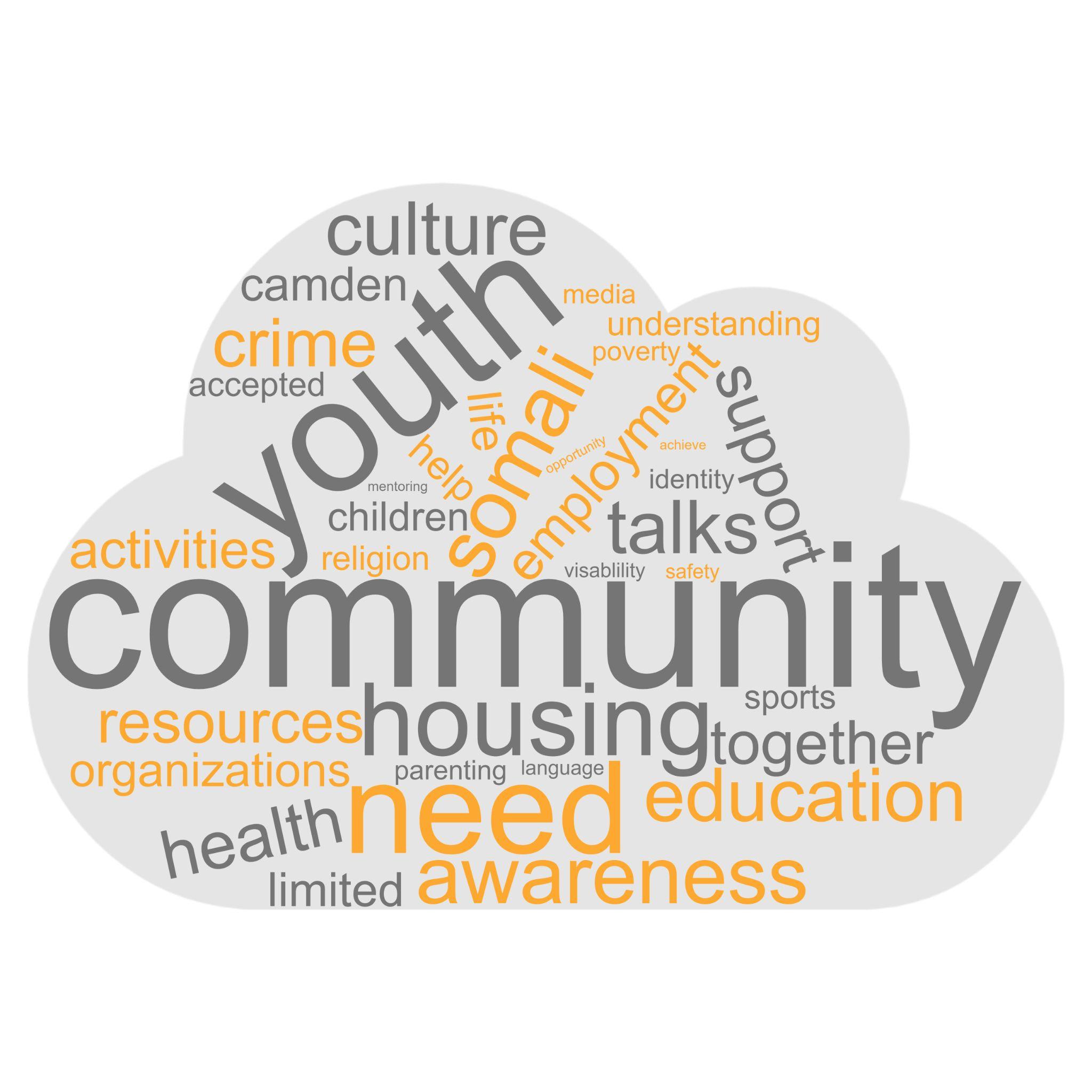 ‹#›
[Speaker Notes: Jackson]
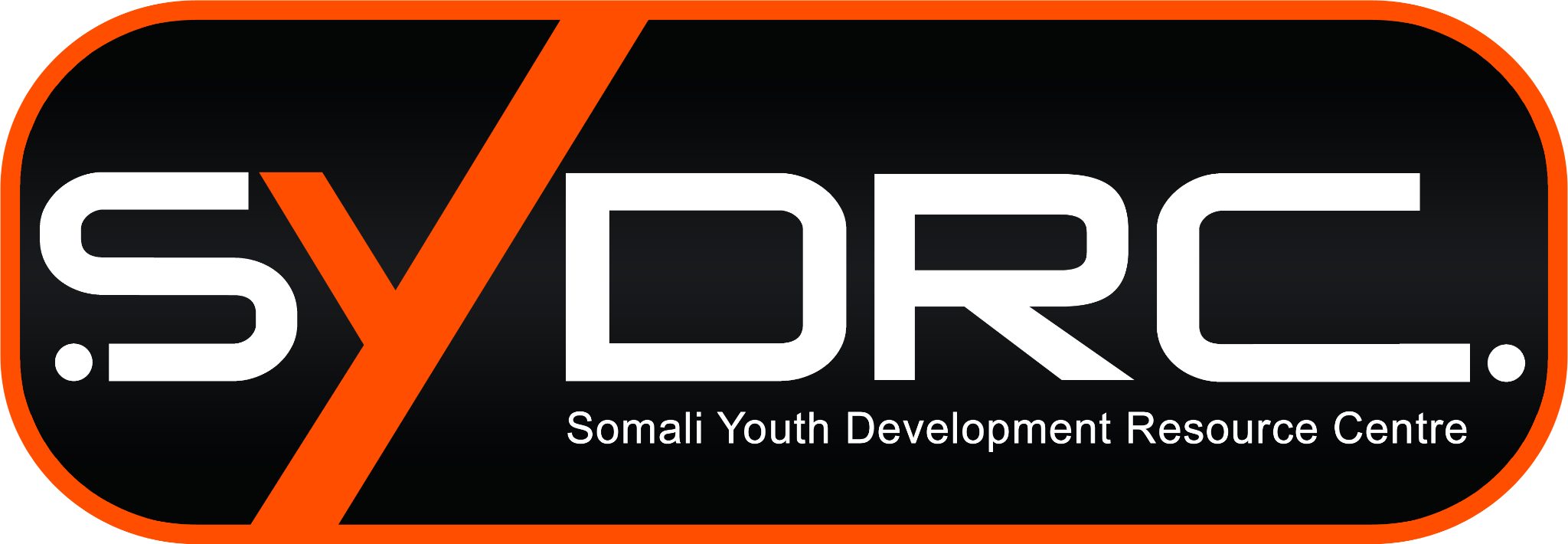 Thank you!
Special thanks to our sponsors Abdiwahab Ali, Muna Osman, Yusuf Deerow and the SYDRC team
And our advisors Dominic Golding and Lorraine Higgins
‹#›
[Speaker Notes: Roopsa]